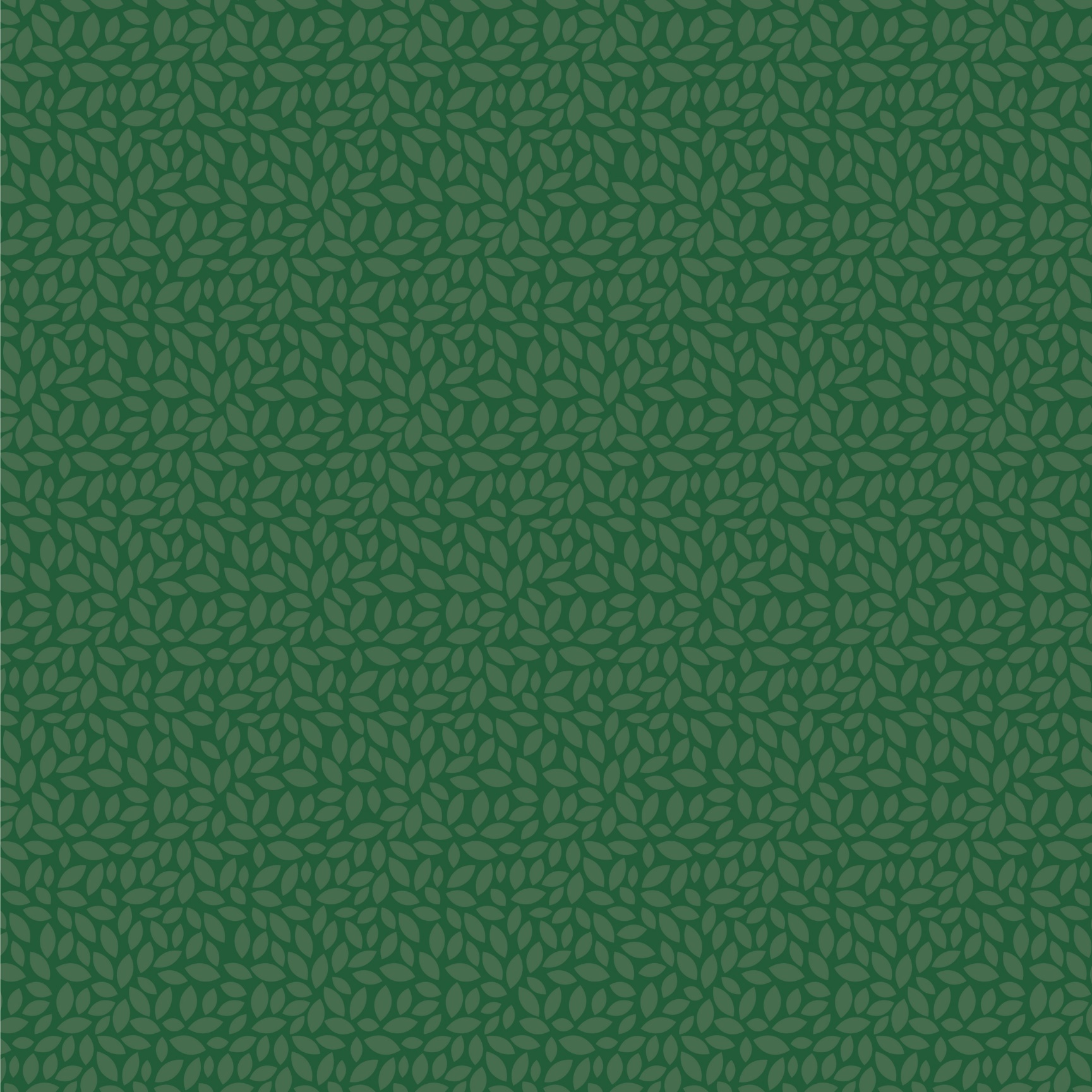 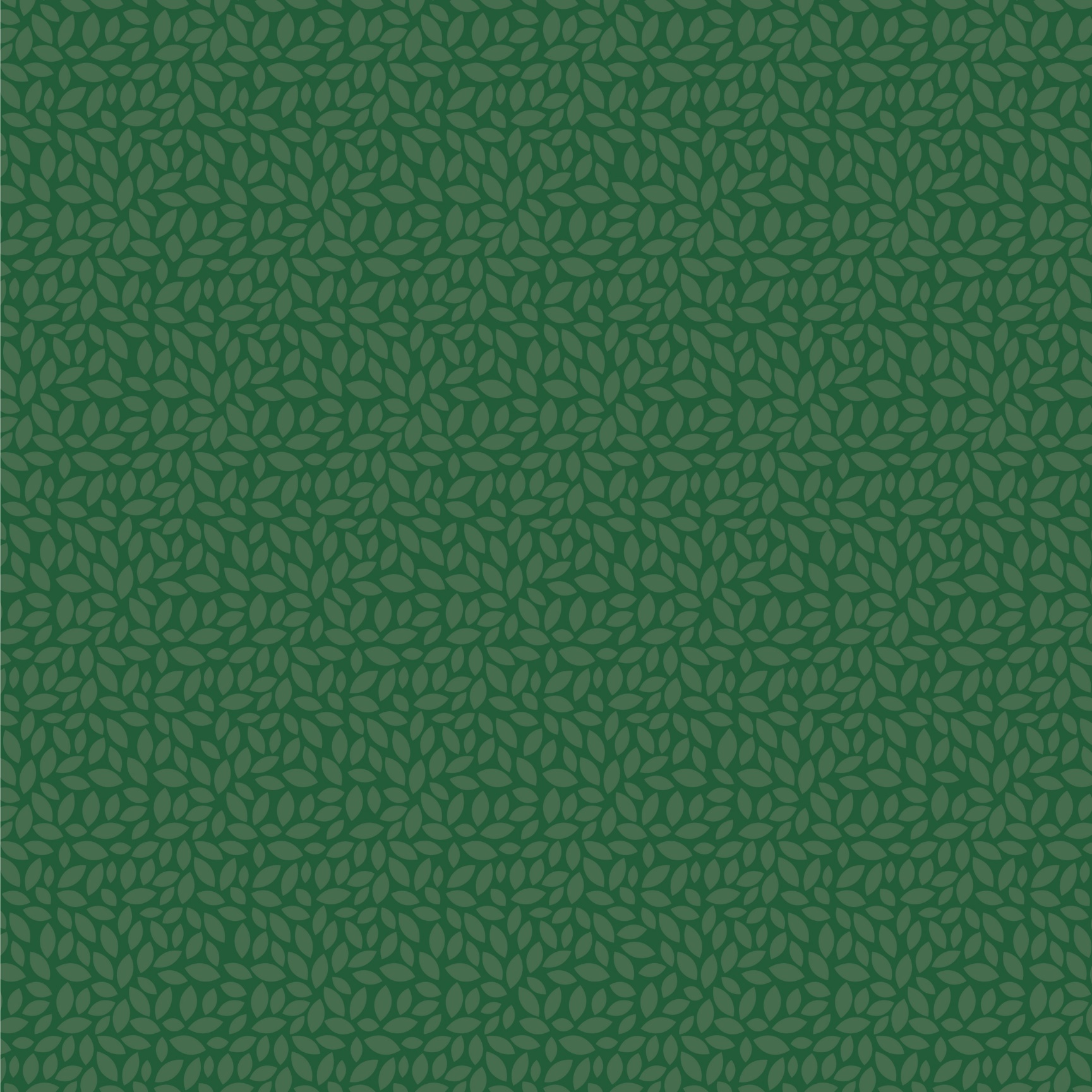 Financial Wellness in Career Transition
John Payton
Merrill Lynch
Financial Advisor
Volunteer Coach, KCPL
paytonjohnr6@gmail.com
(513) 259-5034
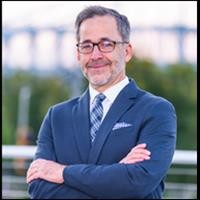 Natalie Ruppert
Kenton County Public Library
MLIS, CWDP
Manager, Career & Job Services
natalie.ruppert@kentonlibrary.org
(859) 962-4099
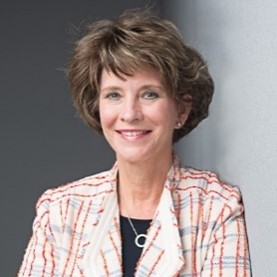 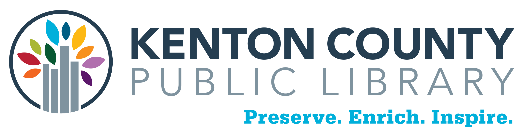 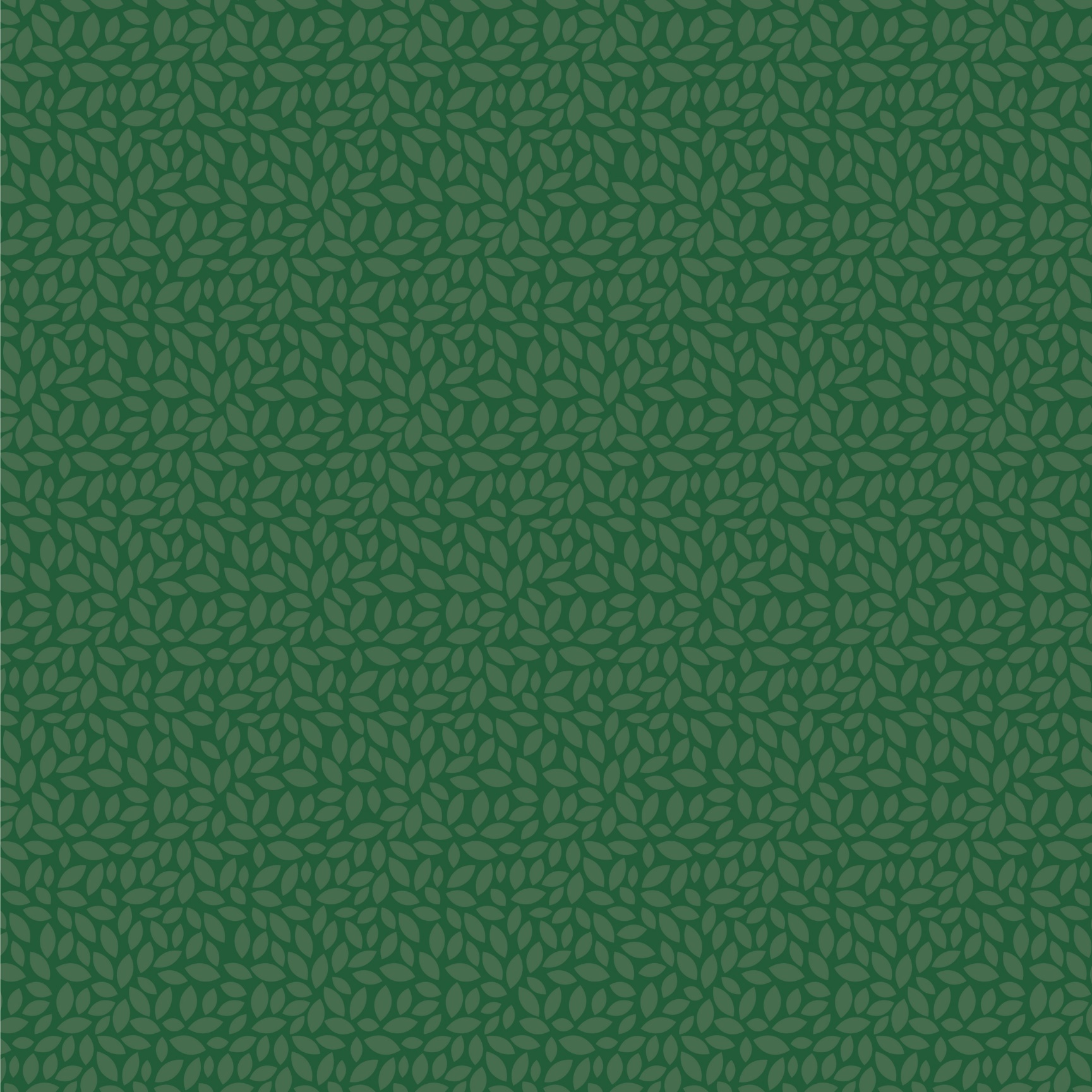 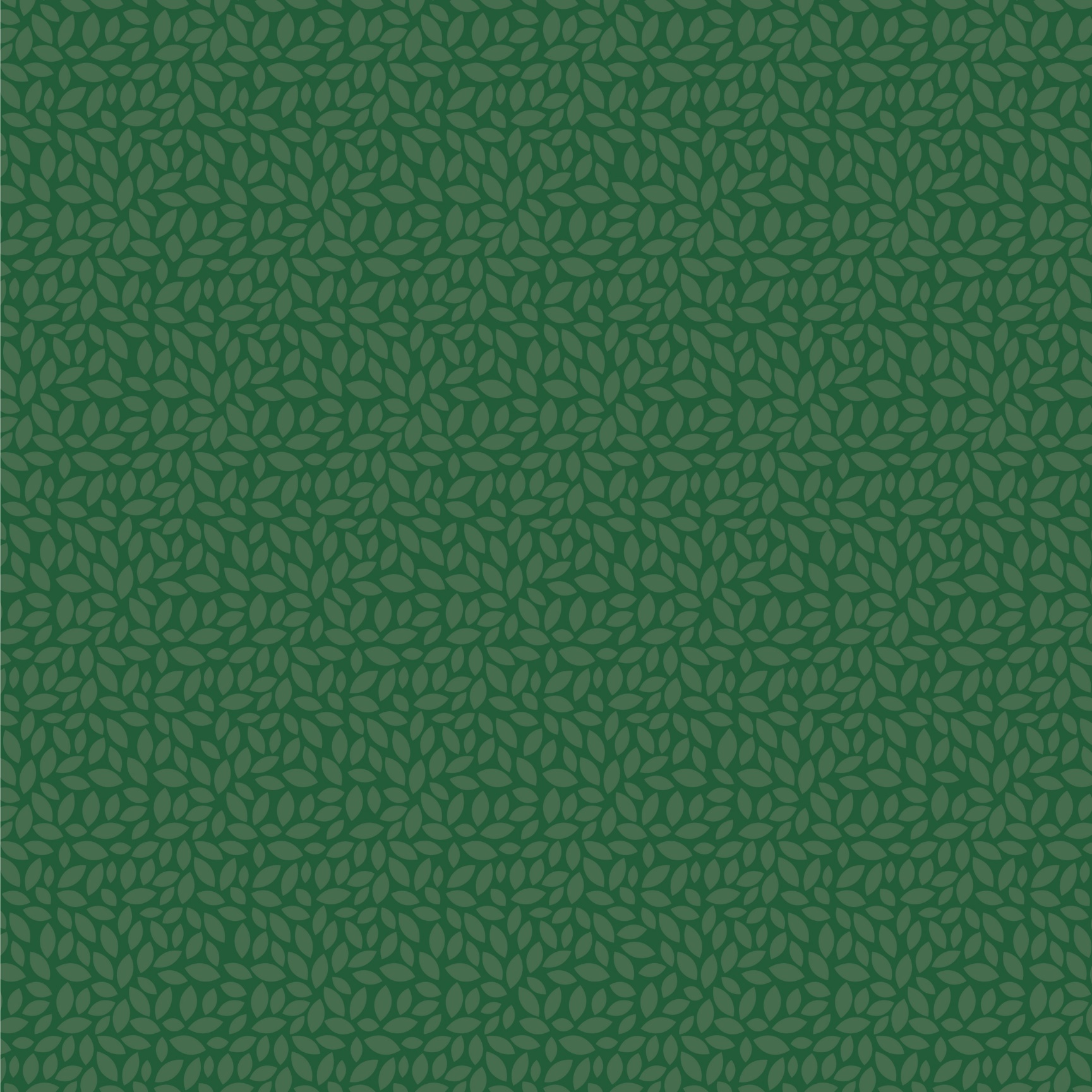 Financial Concerns Keeping You Up at Night?
Today We Will:
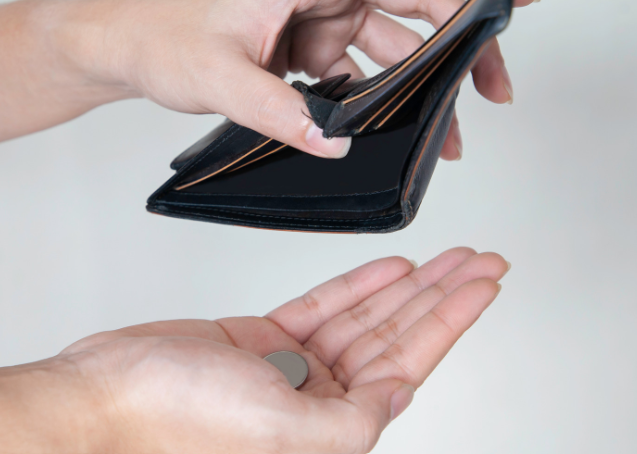 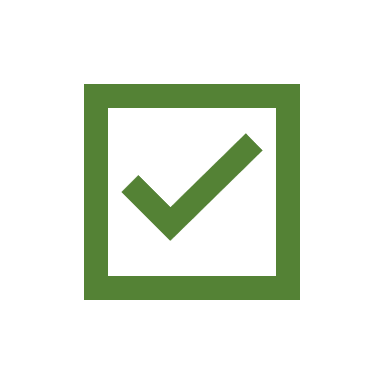 Identify these obstacles
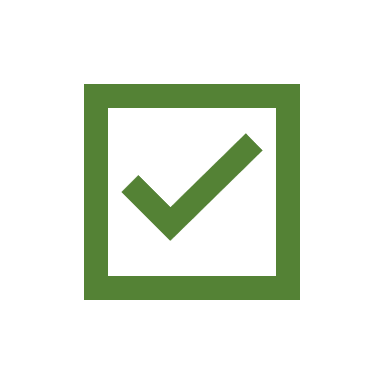 Uncover their reality
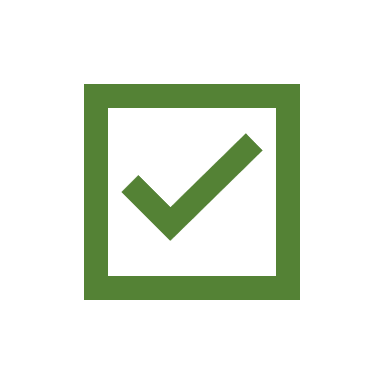 Develop a roadmap for mitigation
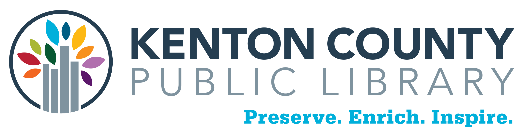 HEALTH INSURANCE
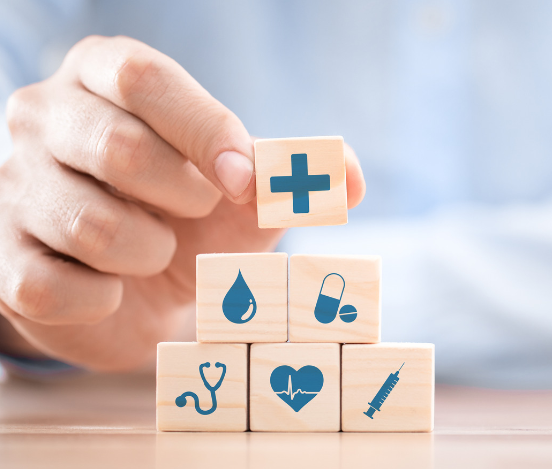 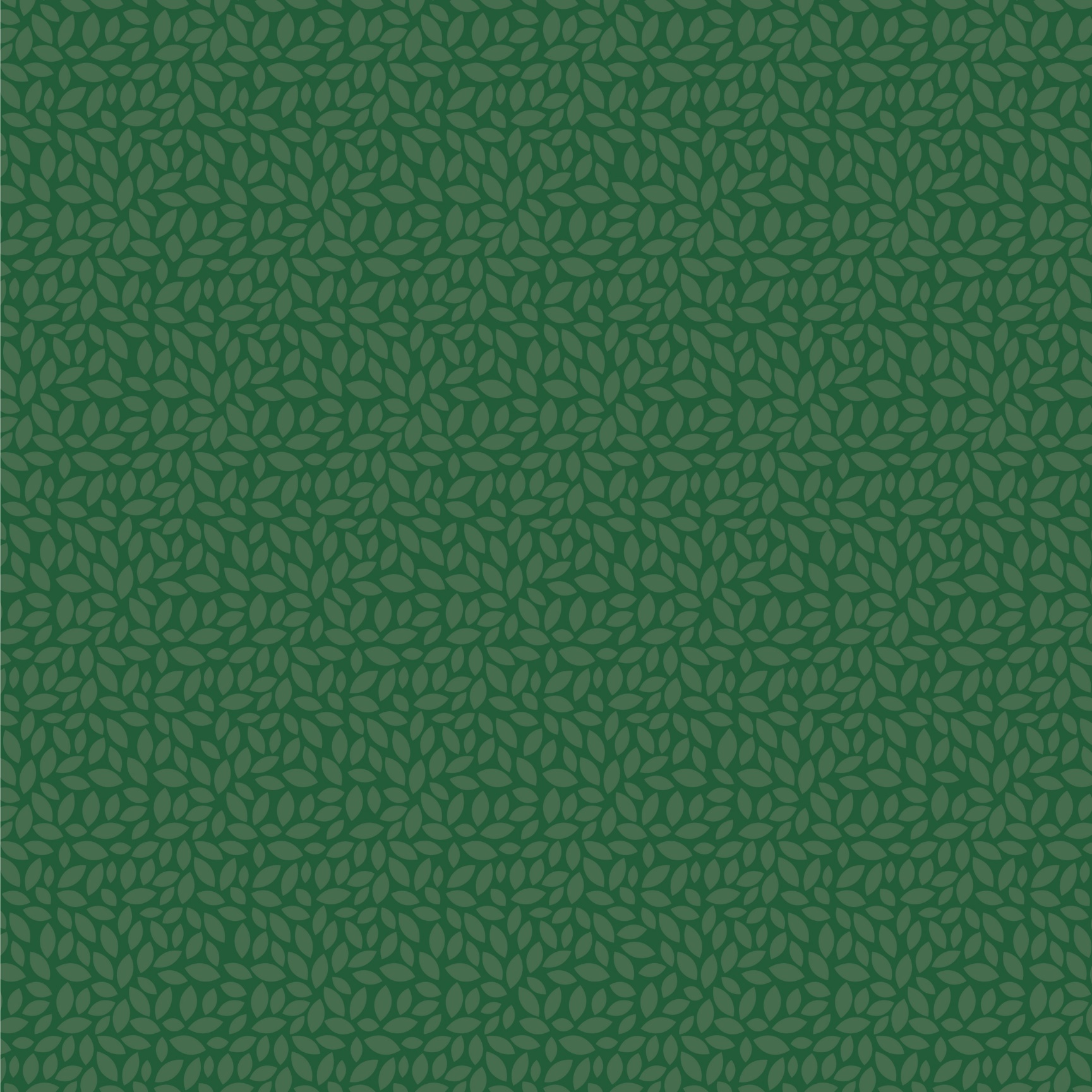 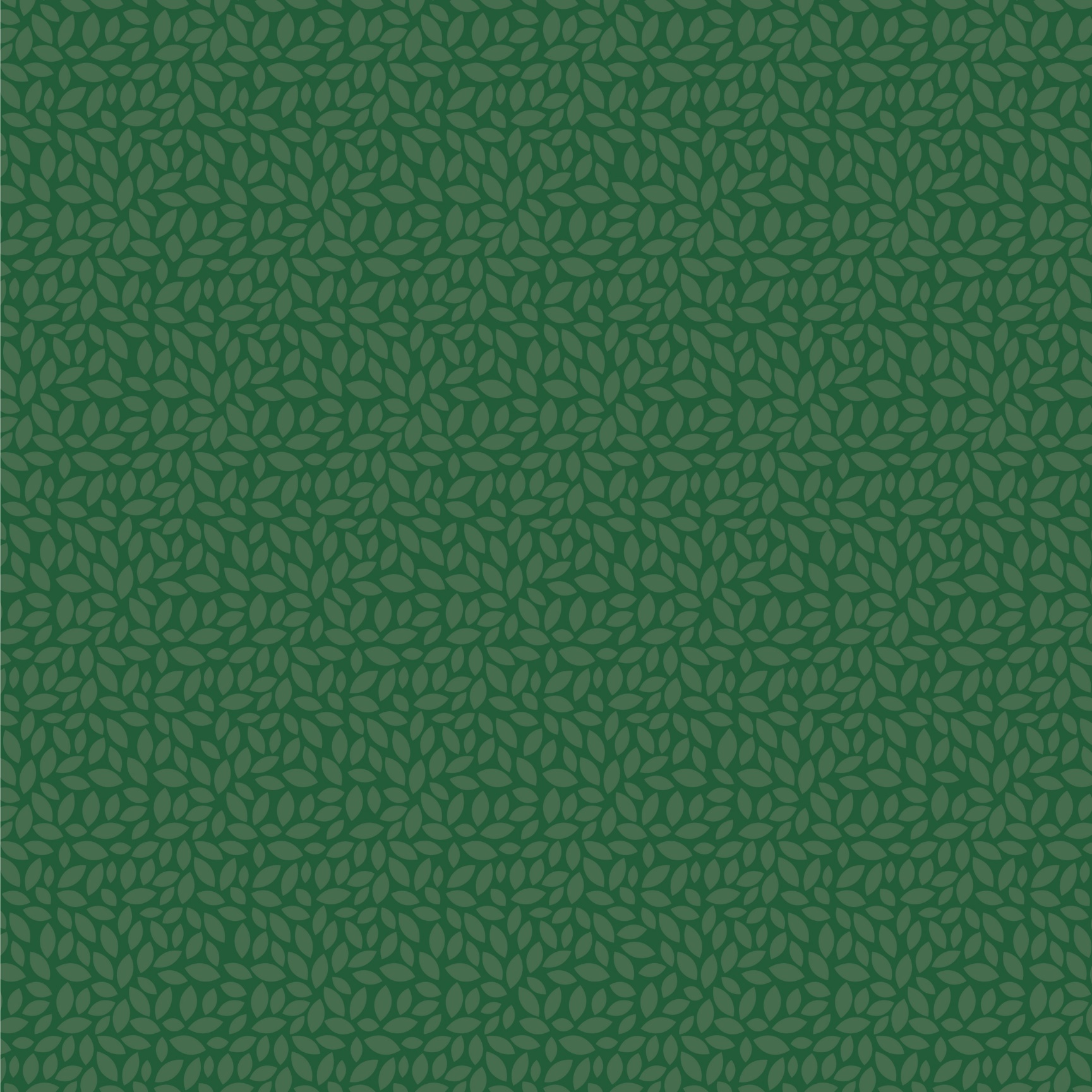 Topics to cover….
BUDGETING
CASH MANAGEMENT
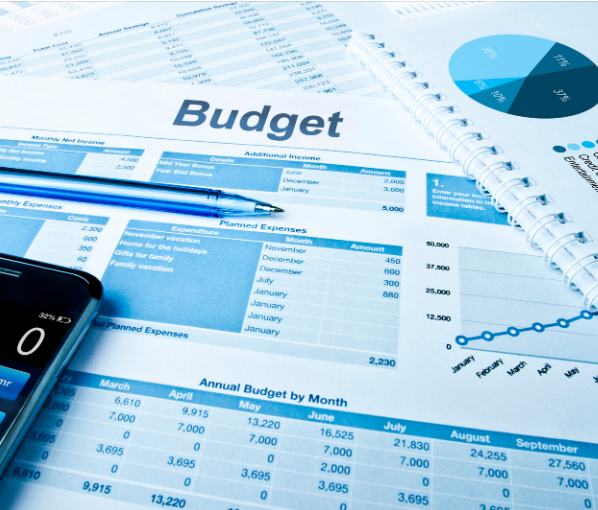 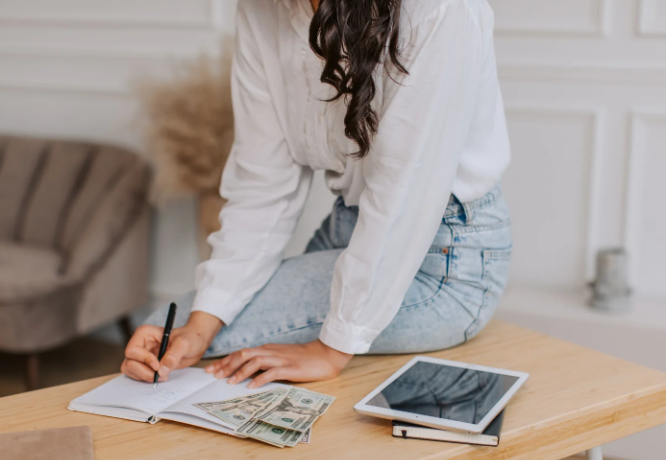 401K
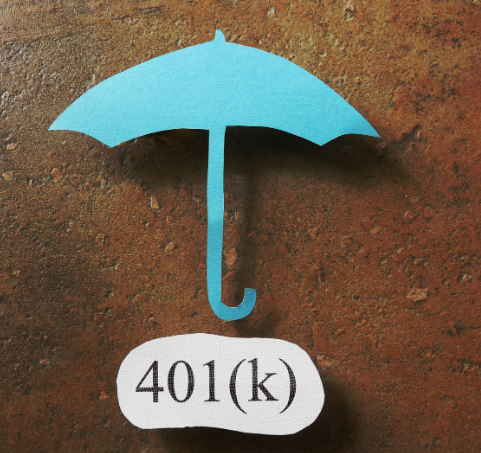 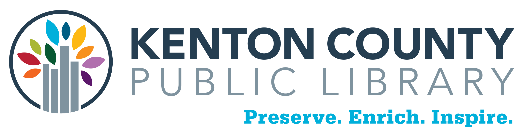 Cash Management
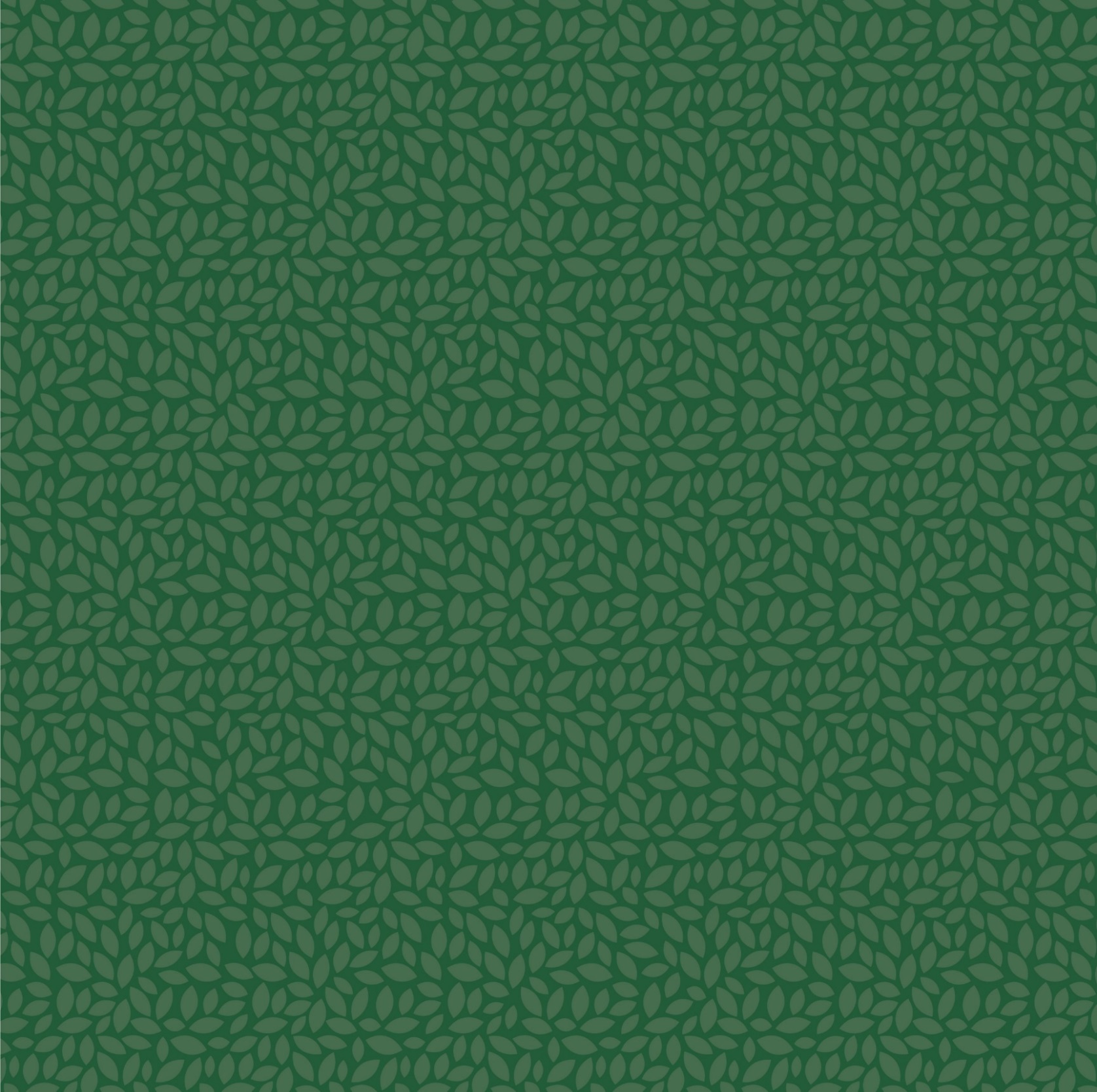 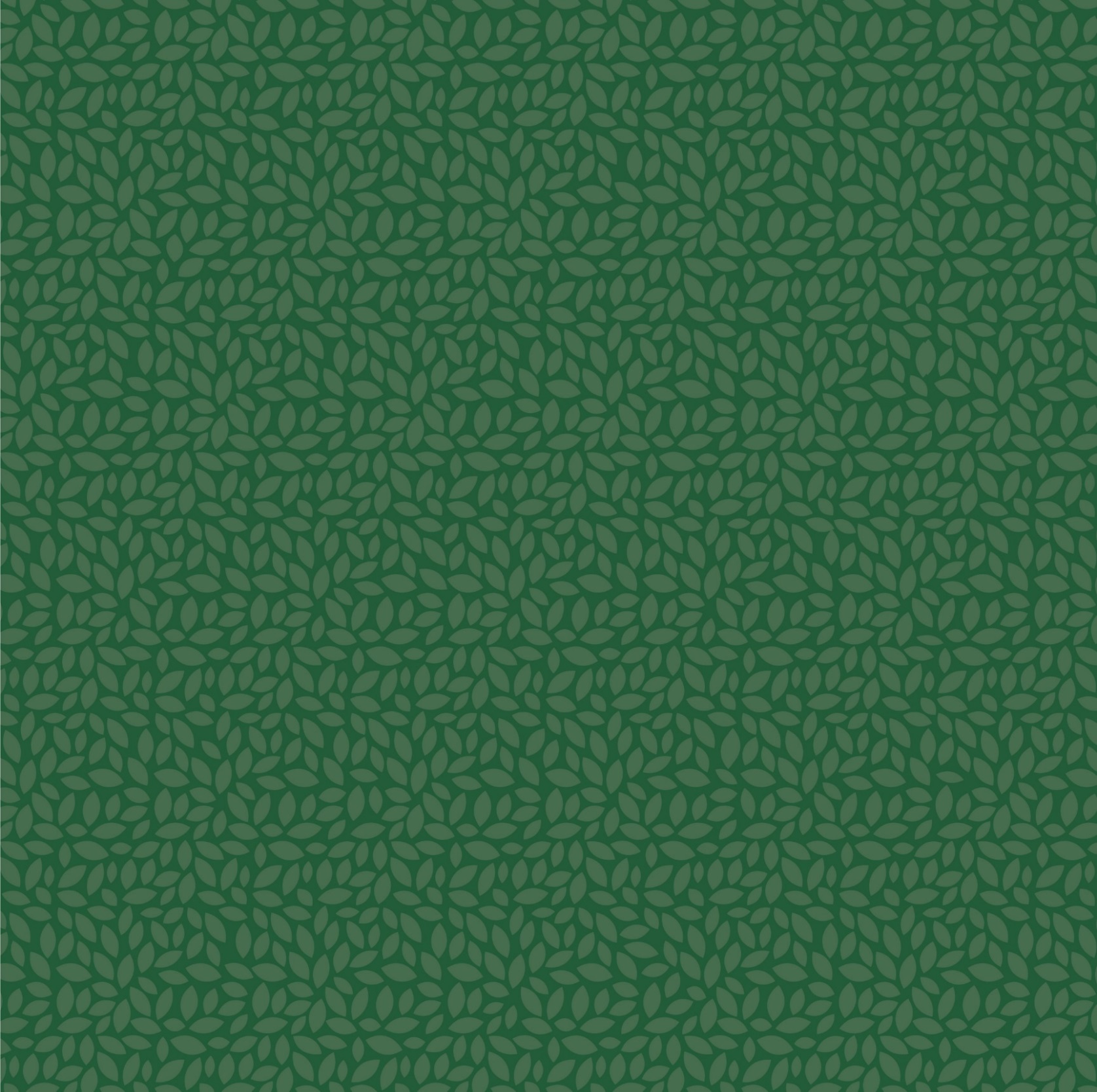 Make Your Cash Last Longer
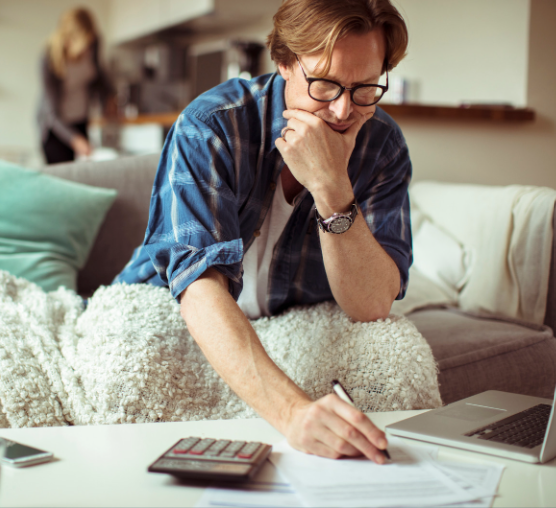 High interest cash account 
Turn off dividend reinvestment
Turn off auto distributions
Create Transition Financial Plan
Identify priority of sources
Cash Management
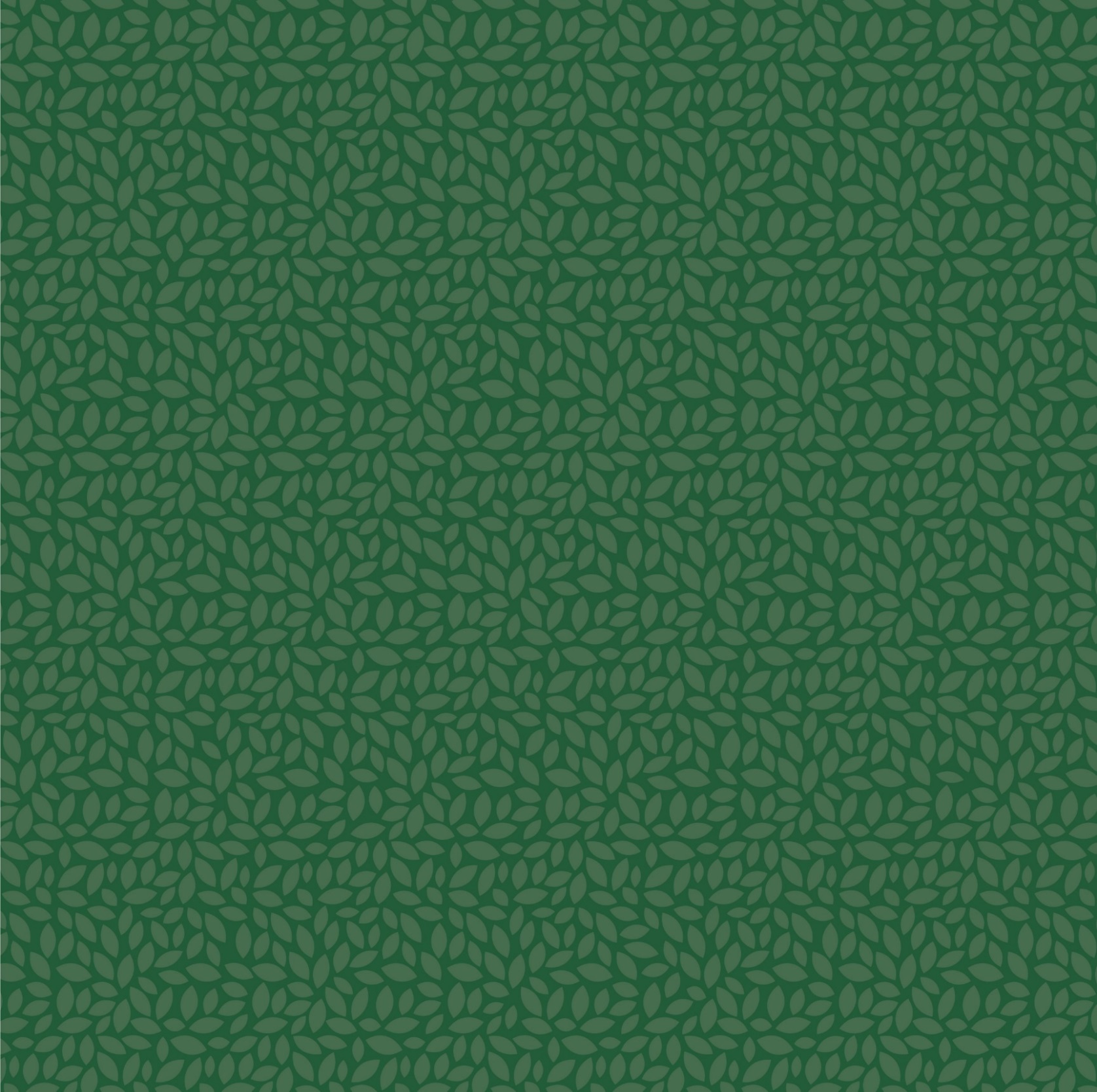 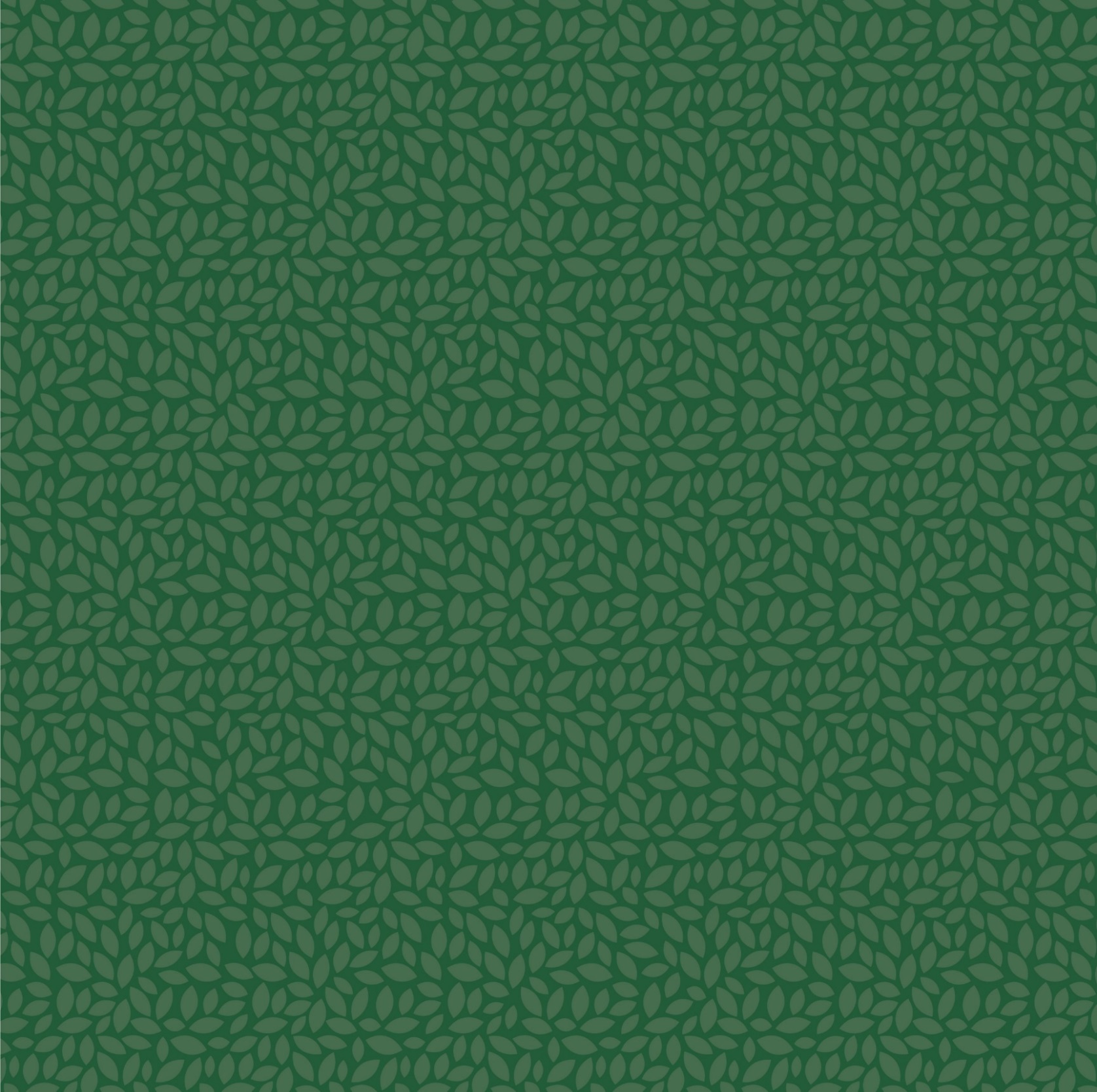 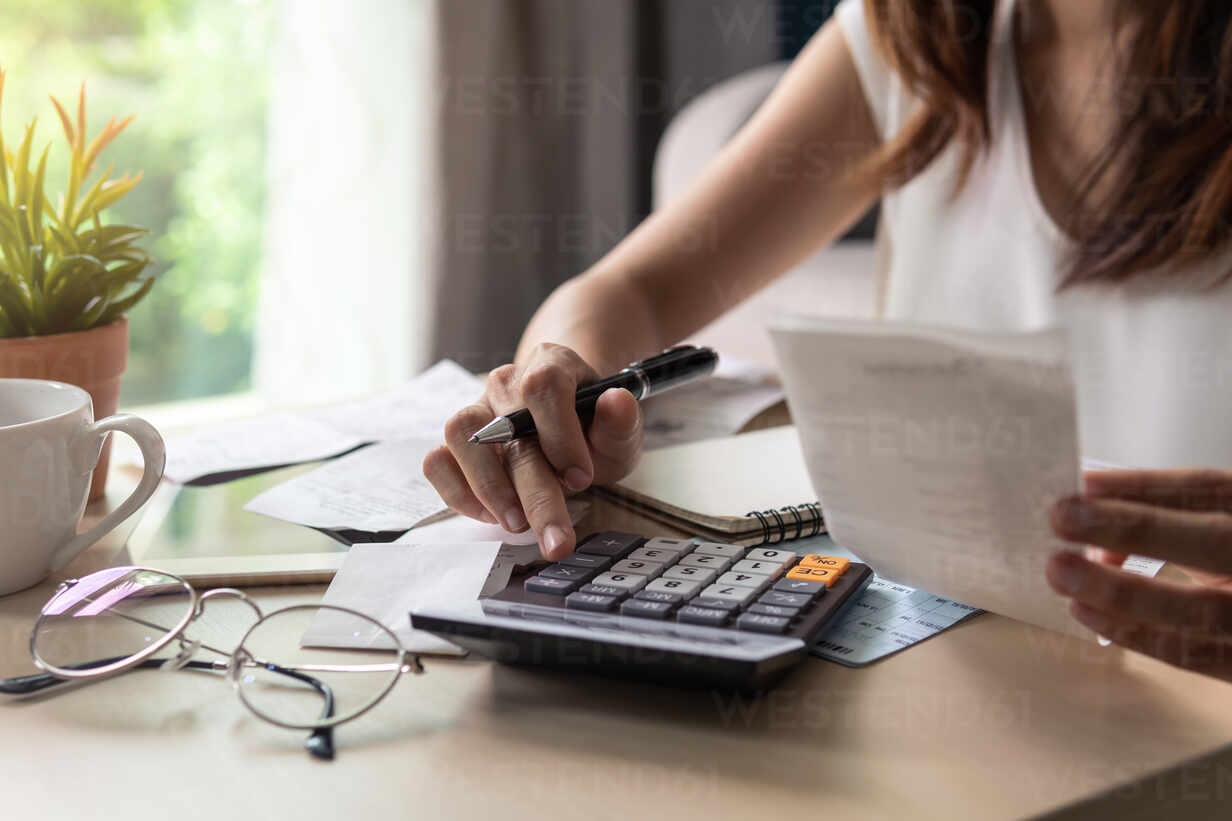 Create Transition Financial Plan
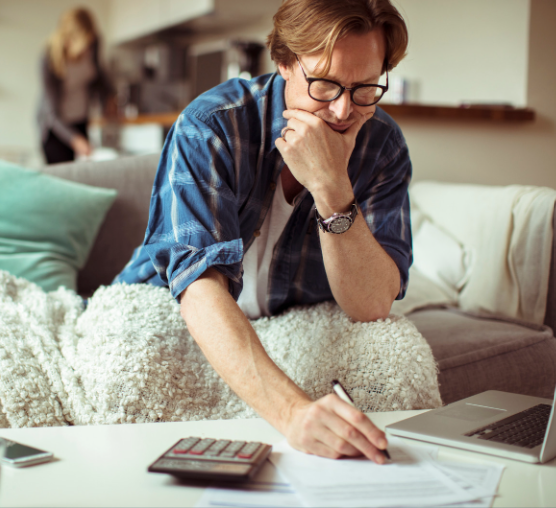 How will I cover living expenses for the next 12, 18, 24 months
Consider all options
Determine at what point to switch to the next option
Budgeting
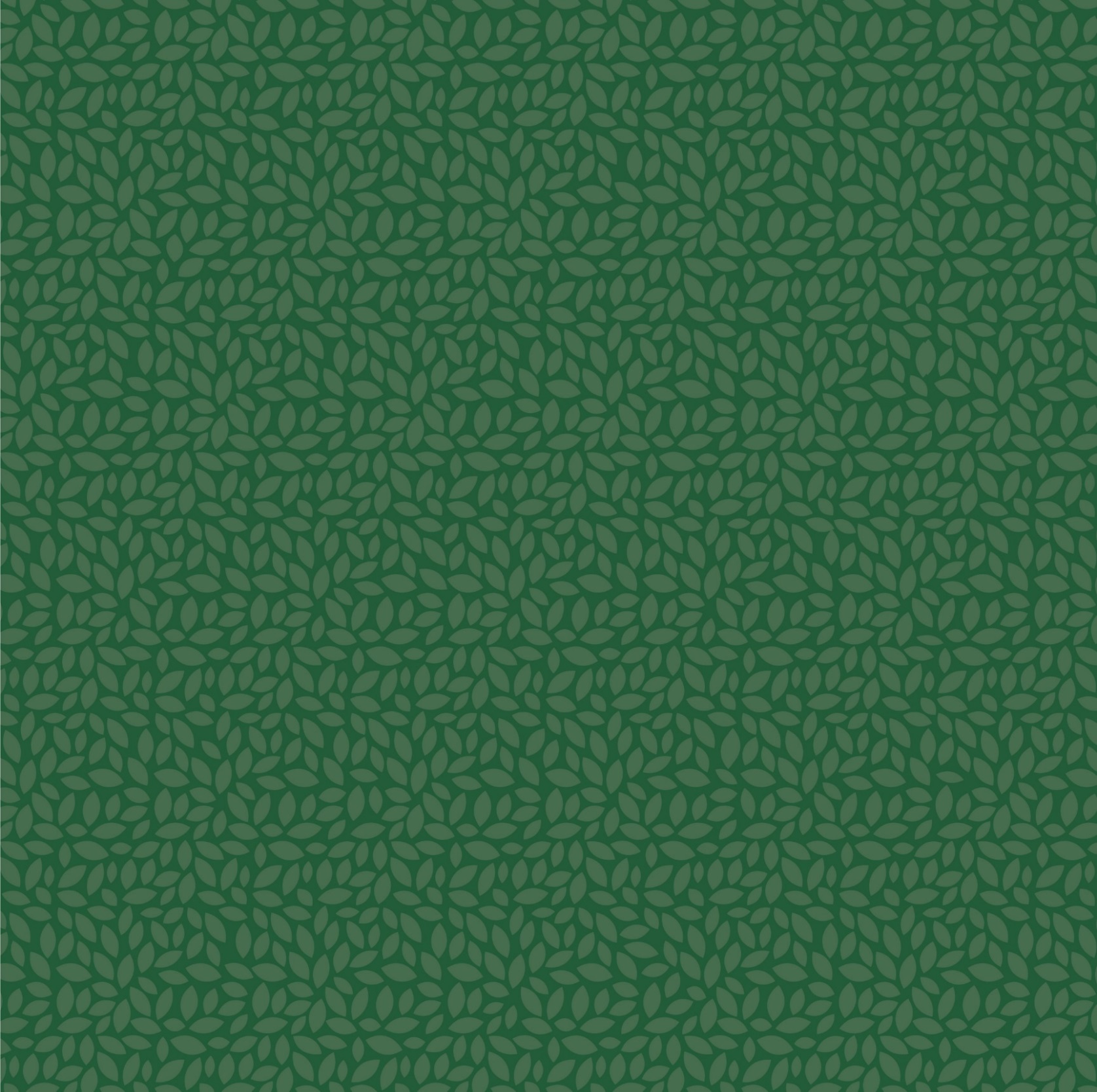 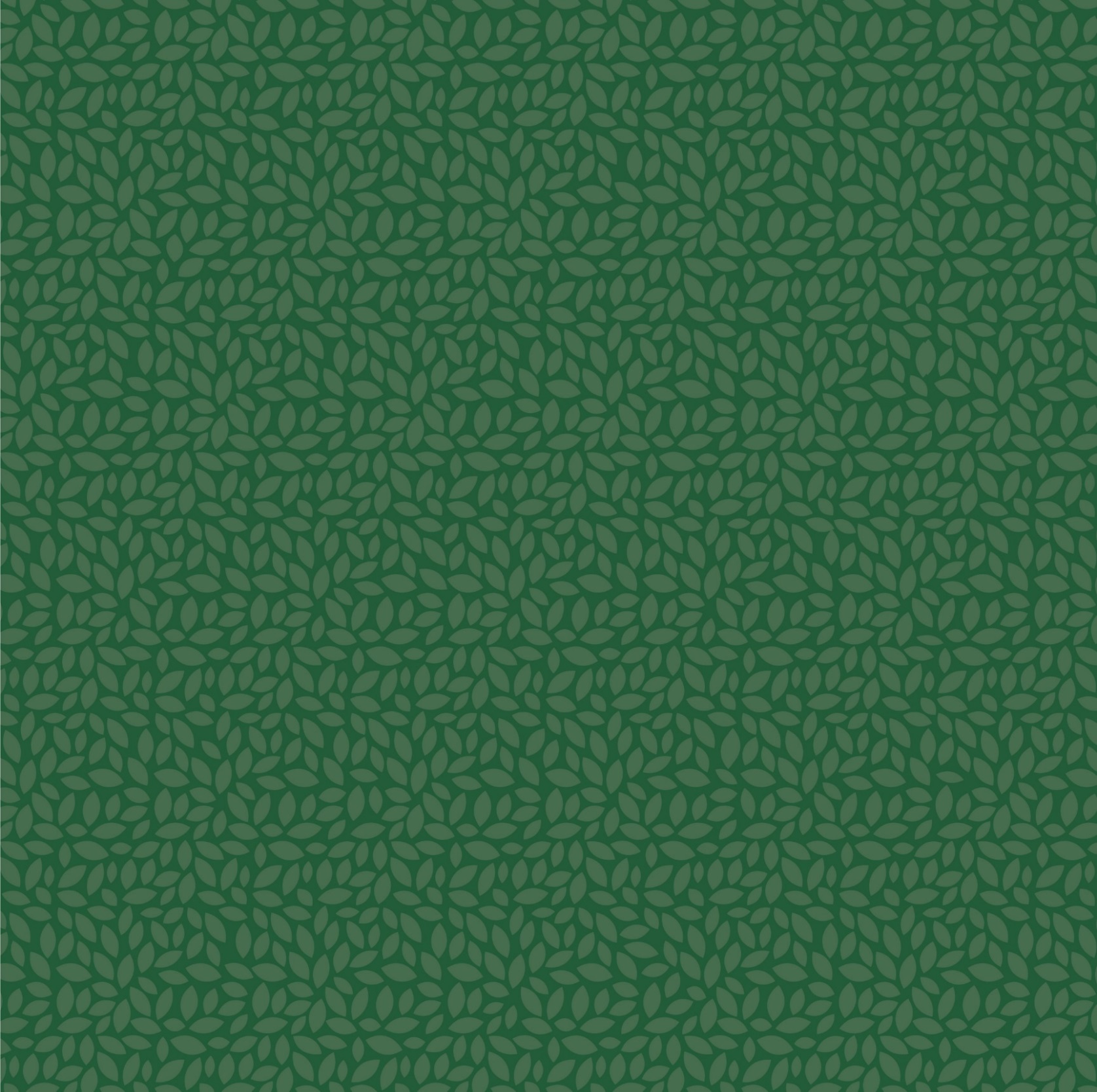 Expense Reduction
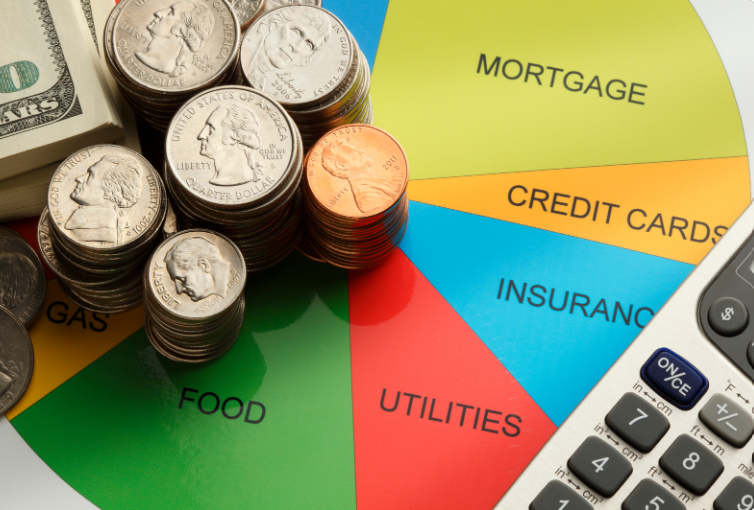 Identify potential cuts
Turn unknown into known
Remember, this is temporary
Create a Budget
Credit cards, installment loans or home refinance  
Insurance providers
Security monitoring, Internet provider, and Duke Energy
Contact Providers
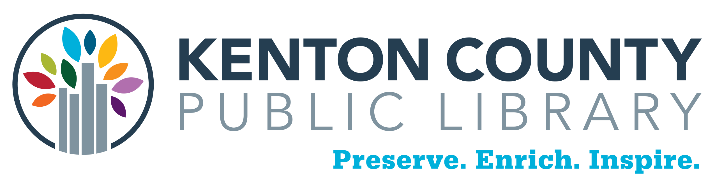 [Speaker Notes: Respect the process and commit to it

plan the work
Vision - Reflect, understand the scope of the work, then commit to the process
Resources - Prepare, ask for help and determine how to feasibly get it done
Strategy - Think strategically, think milestones, work smart with no need to fret

Working the plan has specific steps and tools that we will discuss later

Let’s start with defining your vision.]
Leave assets at former employer
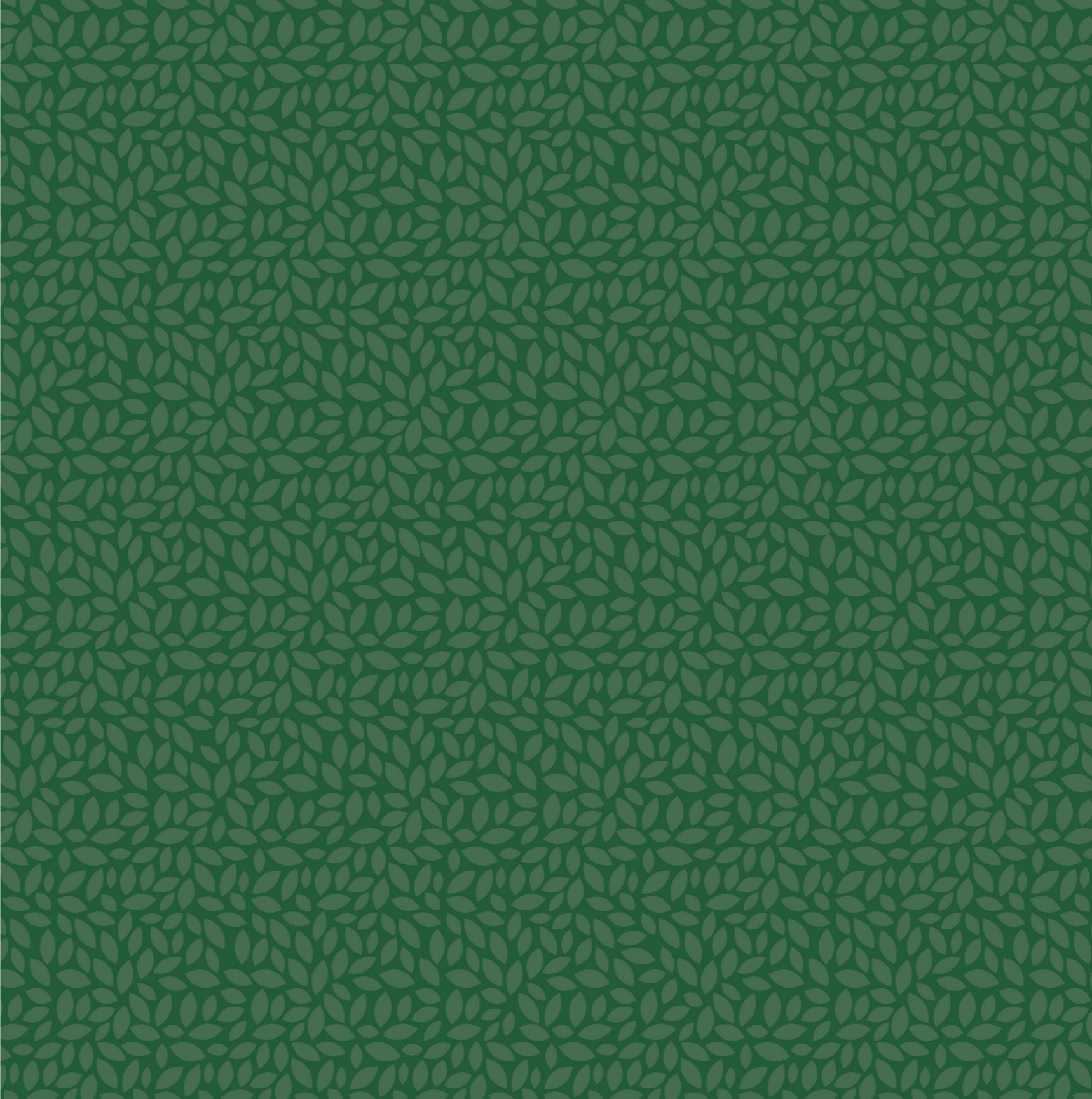 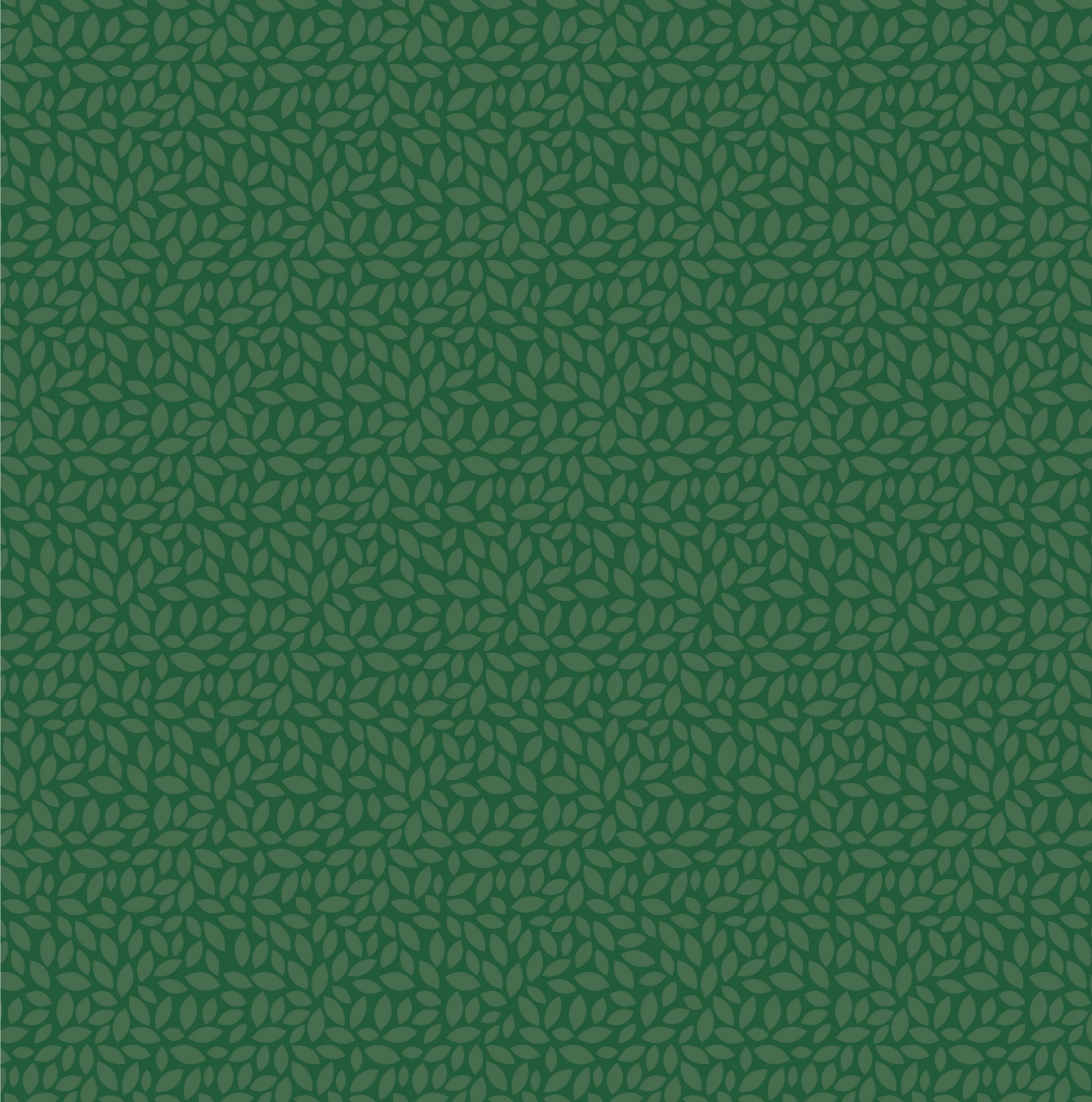 401k/403b
Options for Your 401k/403b
Move assets to new employer
+ Low administrative cost, increased protection
- Limited options, Limited access
Roll over to a traditional IRA
Convert to a Roth IRA
Withdraw (PENALTIES!!!!)
+ Low administrative cost, increased protection, loan option
- Limited options, Limited access
+ More options, more access, access to advice
- Potentially higher costs, less protection
+ More options, more access, access to advice, tax free withdrawals after 59 1/2
- Potentially higher costs, less protection, *conversions taxed as income*
+ Immediate access
- Taxed at income plus 10% penalty if less than 59 ½, decreases retirement account
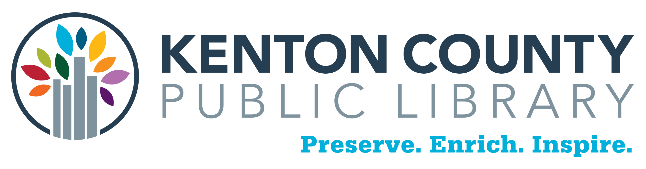 Cash Management
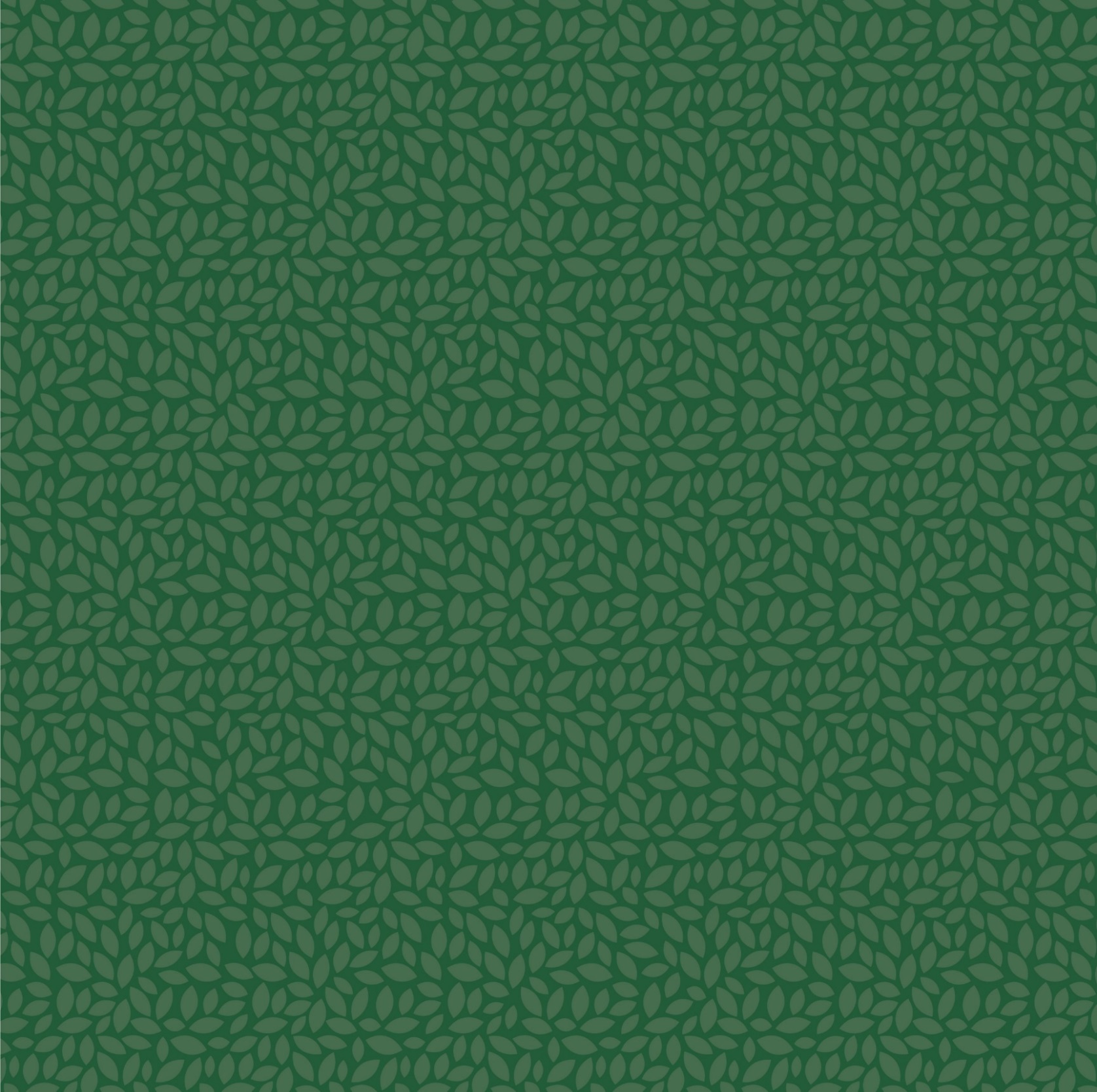 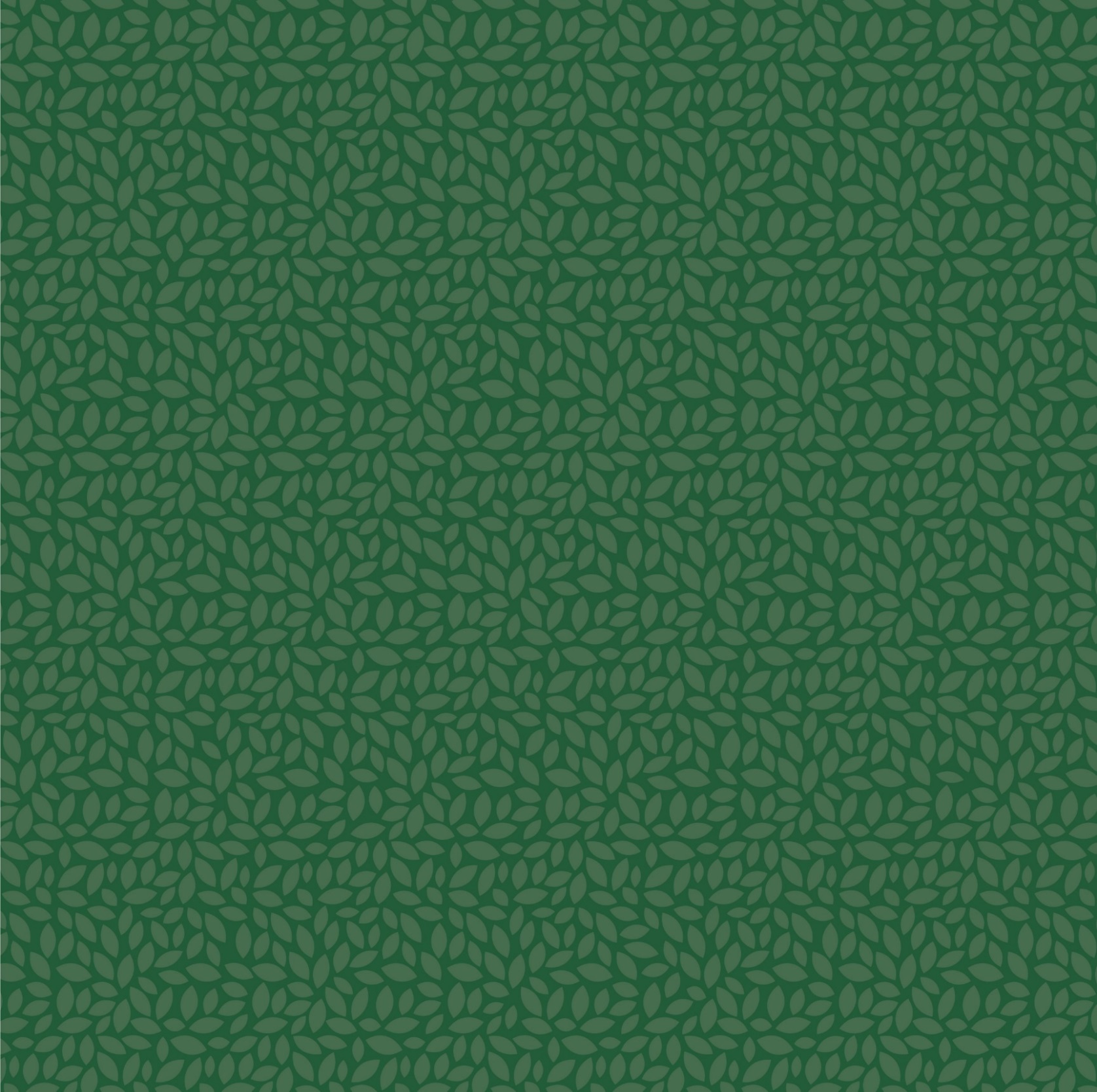 Unemployment Claims
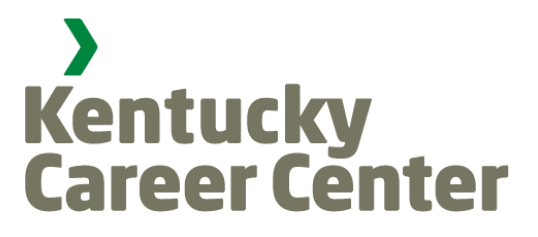 -File now even if receiving severance
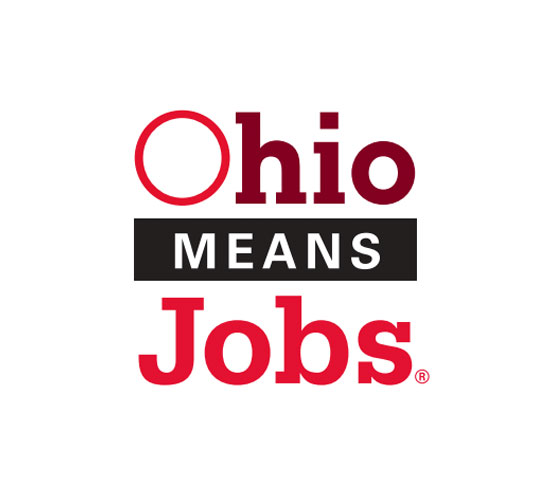 No Downside
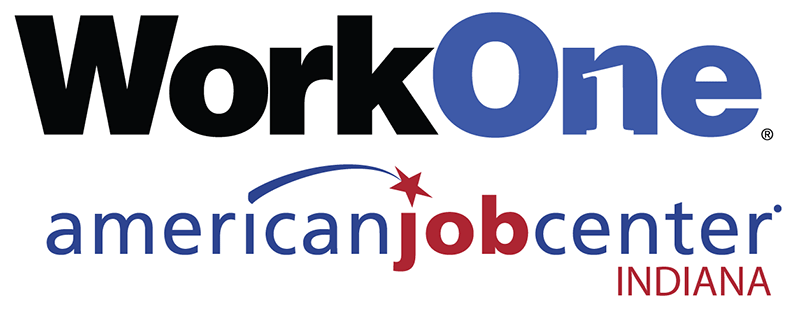 Clock doesn’t start until you start receiving money
Take advantage of all means available to you
Worst Case
Your benefits are delayed until your severance ends
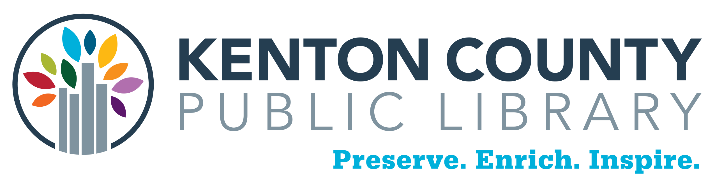 [Speaker Notes: Respect the process and commit to it

plan the work
Vision - Reflect, understand the scope of the work, then commit to the process
Resources - Prepare, ask for help and determine how to feasibly get it done
Strategy - Think strategically, think milestones, work smart with no need to fret

Working the plan has specific steps and tools that we will discuss later

Let’s start with defining your vision.]
Cash Management
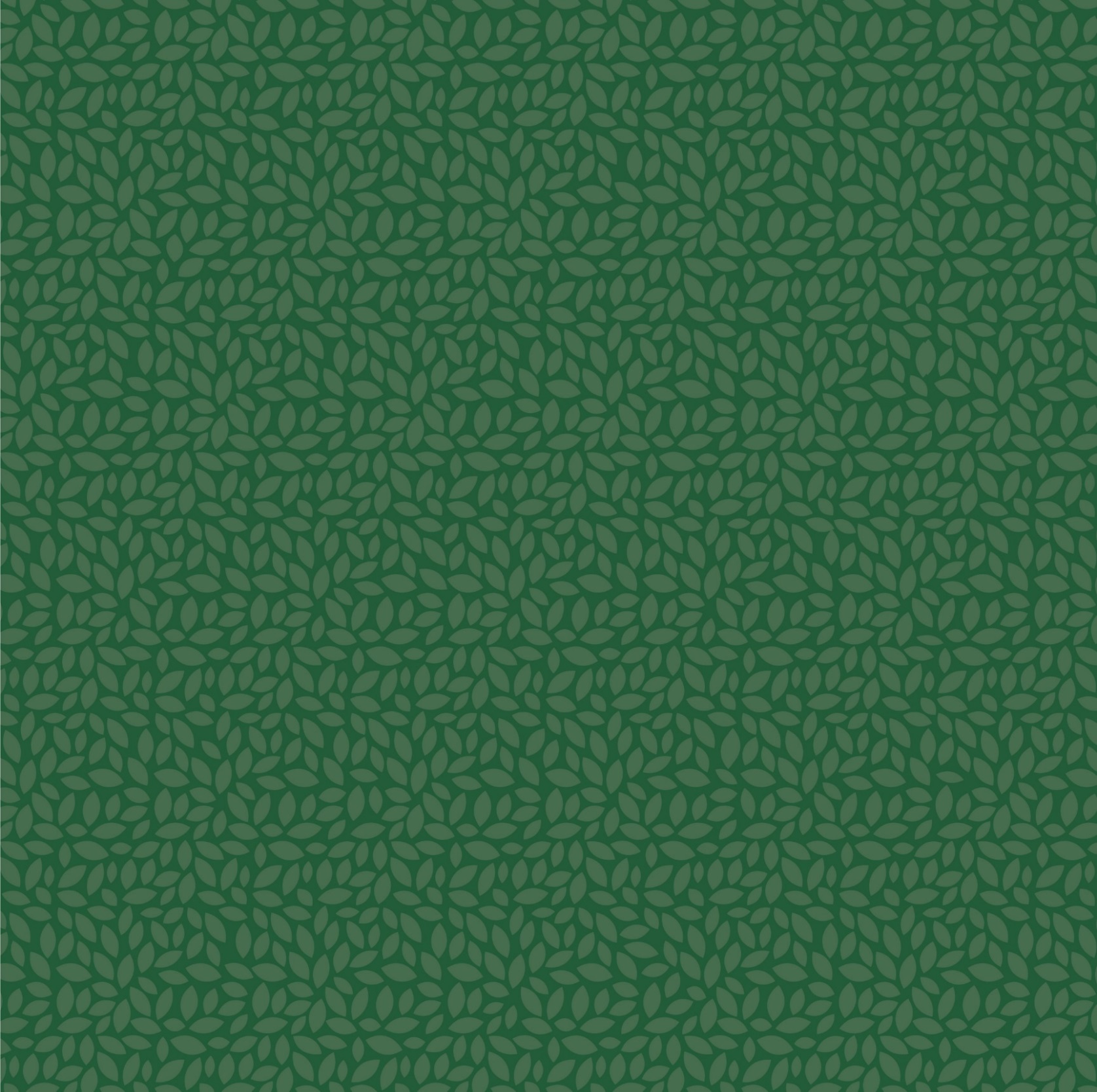 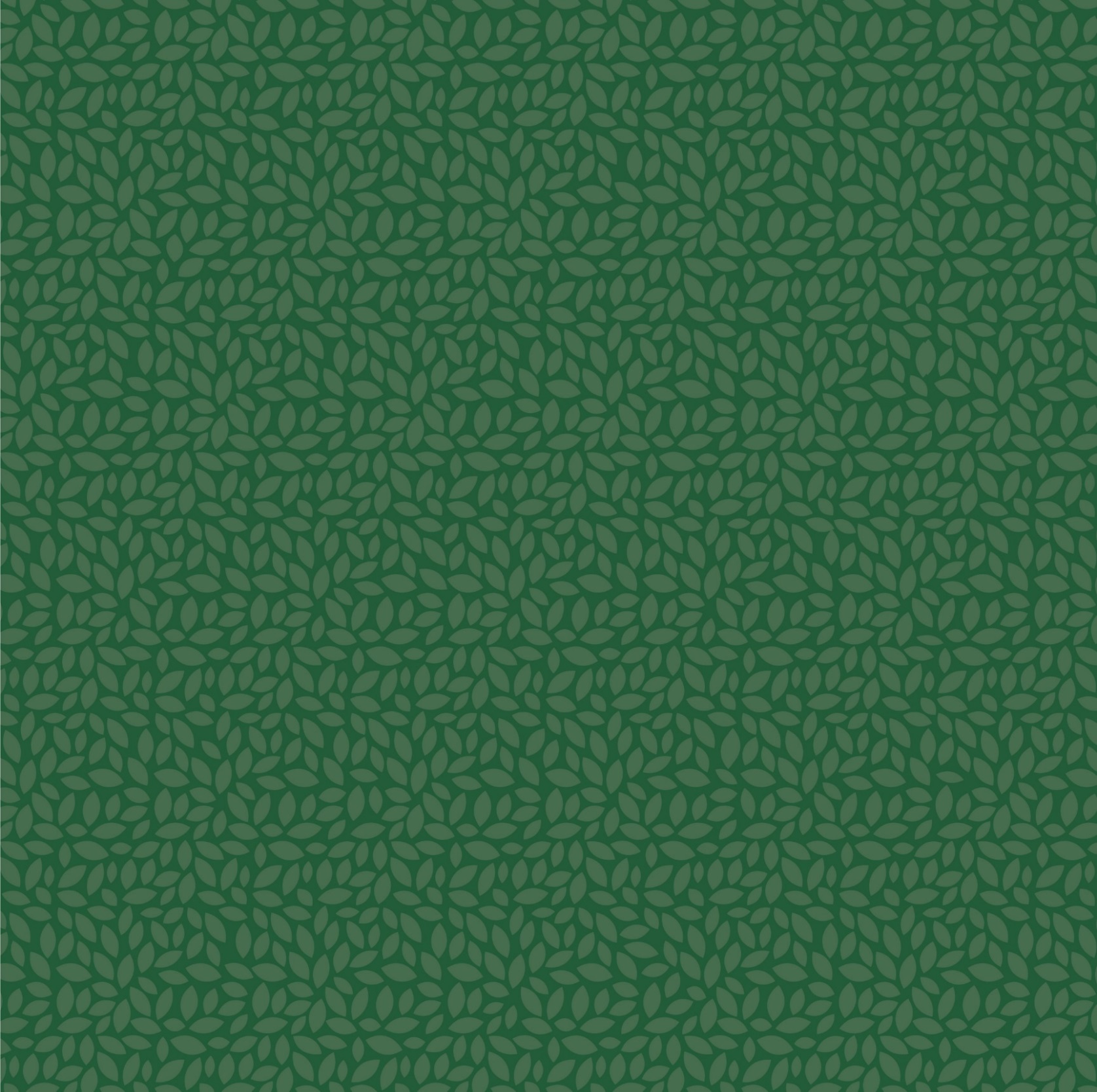 KENTUCKY12 weeks of Unemployment Insurance5  Work Search Requirements per week

OHIO
26 weeks of Unemployment Insurance
2 Work Search Requirements per week

 INDIANA
26 weeks of Unemployment Insurance
2 Work Search Requirements per week
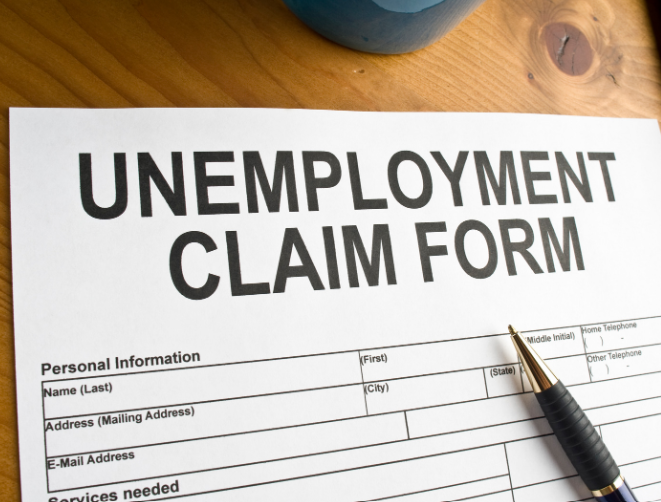 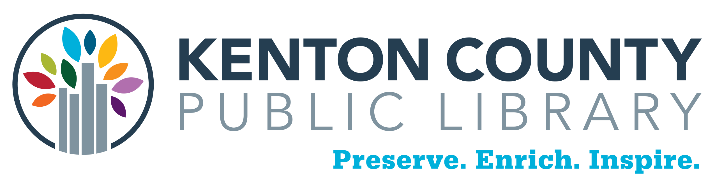 [Speaker Notes: Respect the process and commit to it

plan the work
Vision - Reflect, understand the scope of the work, then commit to the process
Resources - Prepare, ask for help and determine how to feasibly get it done
Strategy - Think strategically, think milestones, work smart with no need to fret

Working the plan has specific steps and tools that we will discuss later

Let’s start with defining your vision.]
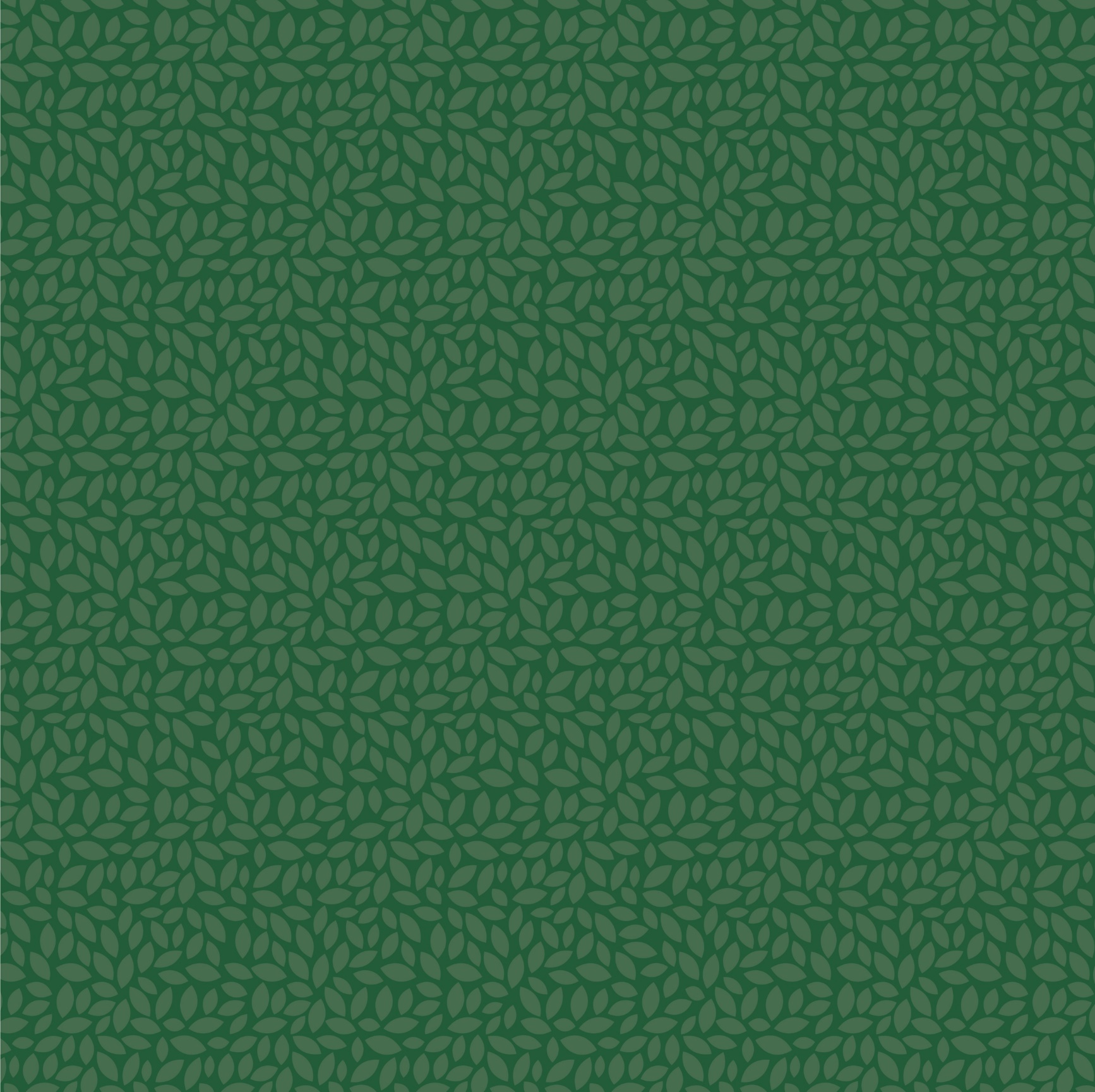 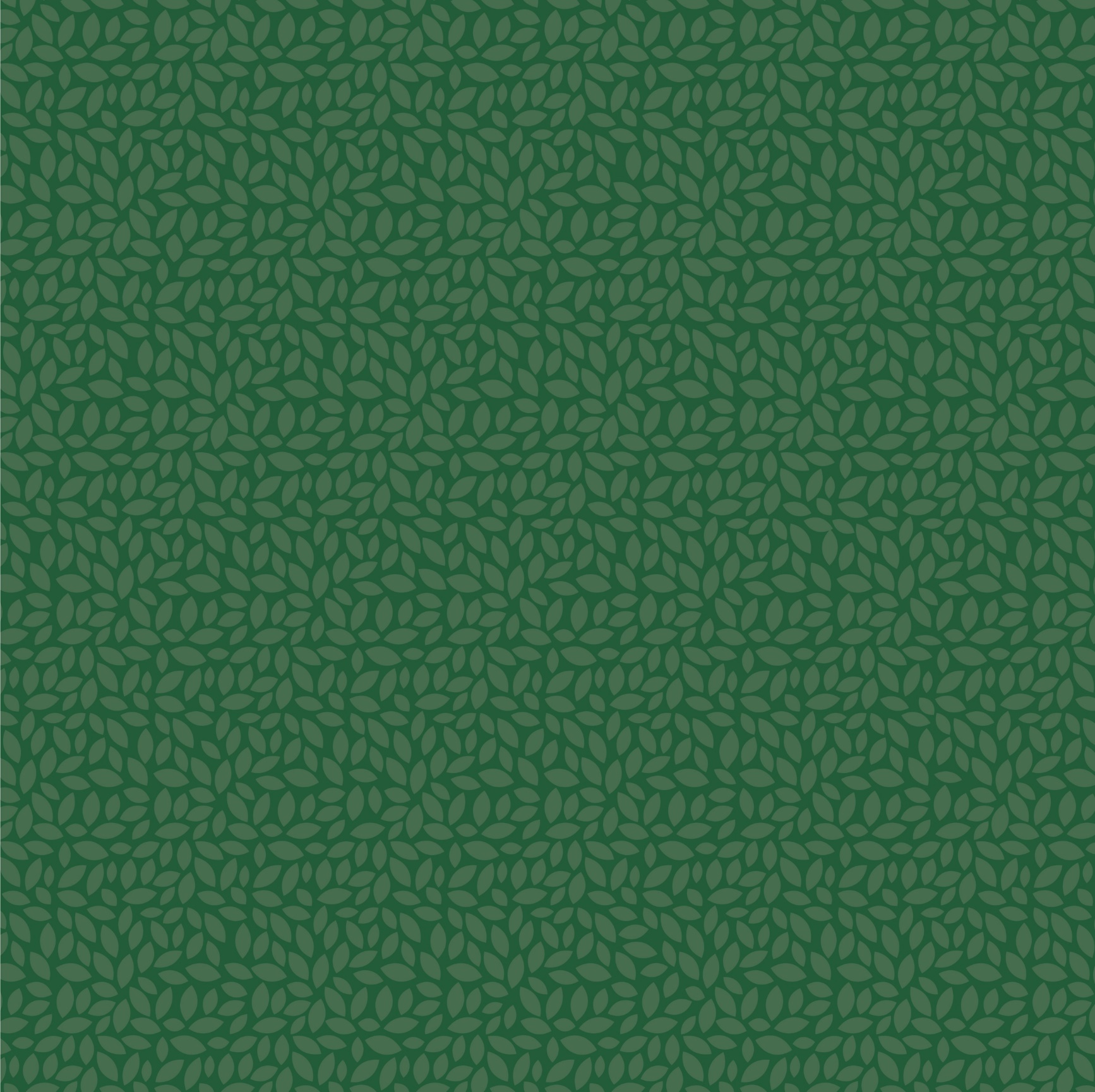 Volunteer Coaches, Resume Assistance, Interview Preparation
Save Money Using Library Resources
Marketing Tools (Marketing Plan, Spotlight Document, LinkedIn Profile)
STREAM CENTER and Covington Makerspace (Unique Gifts)
Entertainment (Concerts, Children’s Activities, Heath & Wellness, Book Clubs)
CHECK-OUT: Books, CD’s, DVDS (Physical or Online), Laptops,  HOTSPOTS, Tools
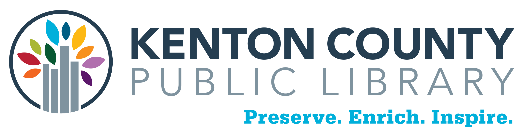 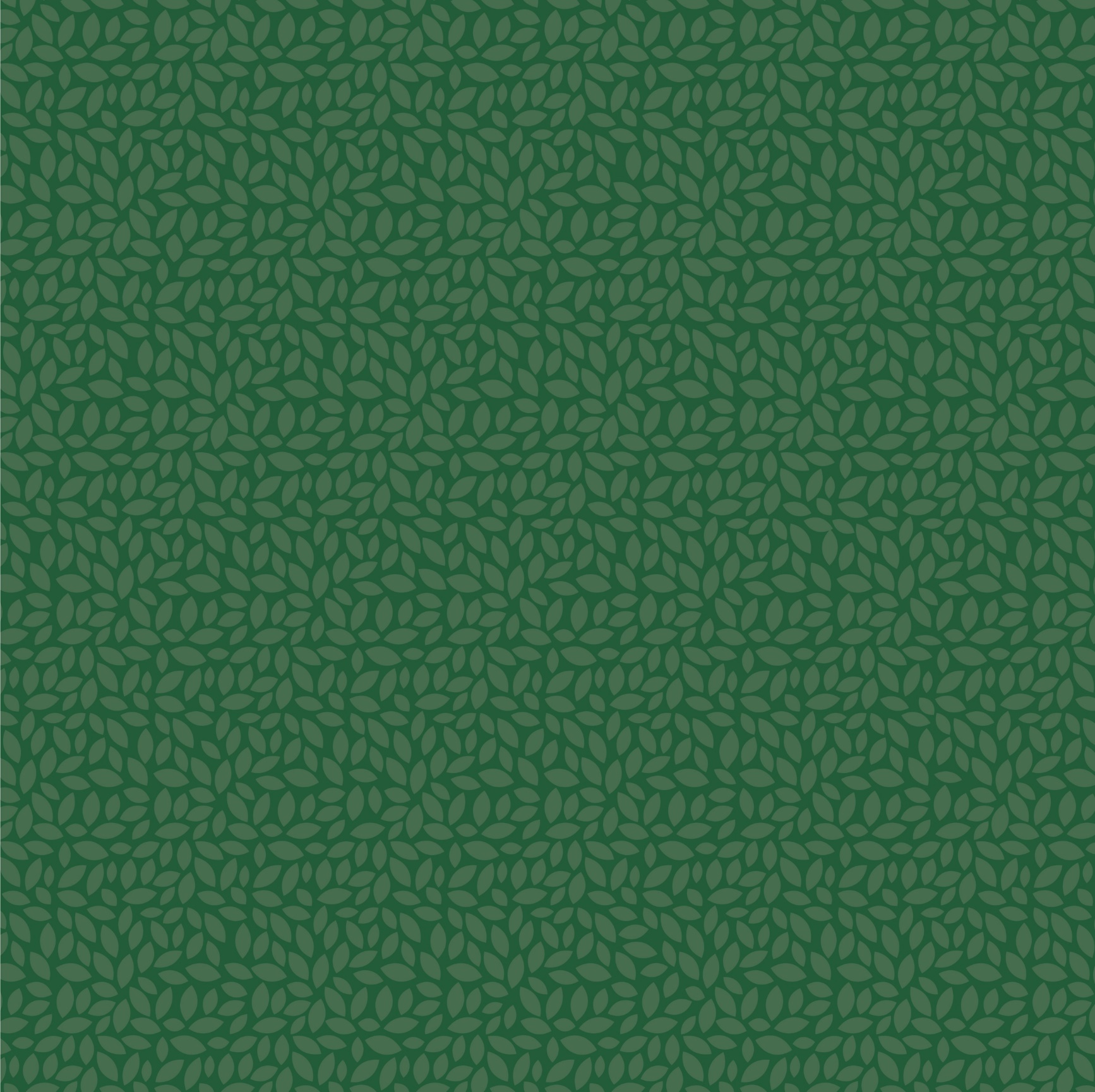 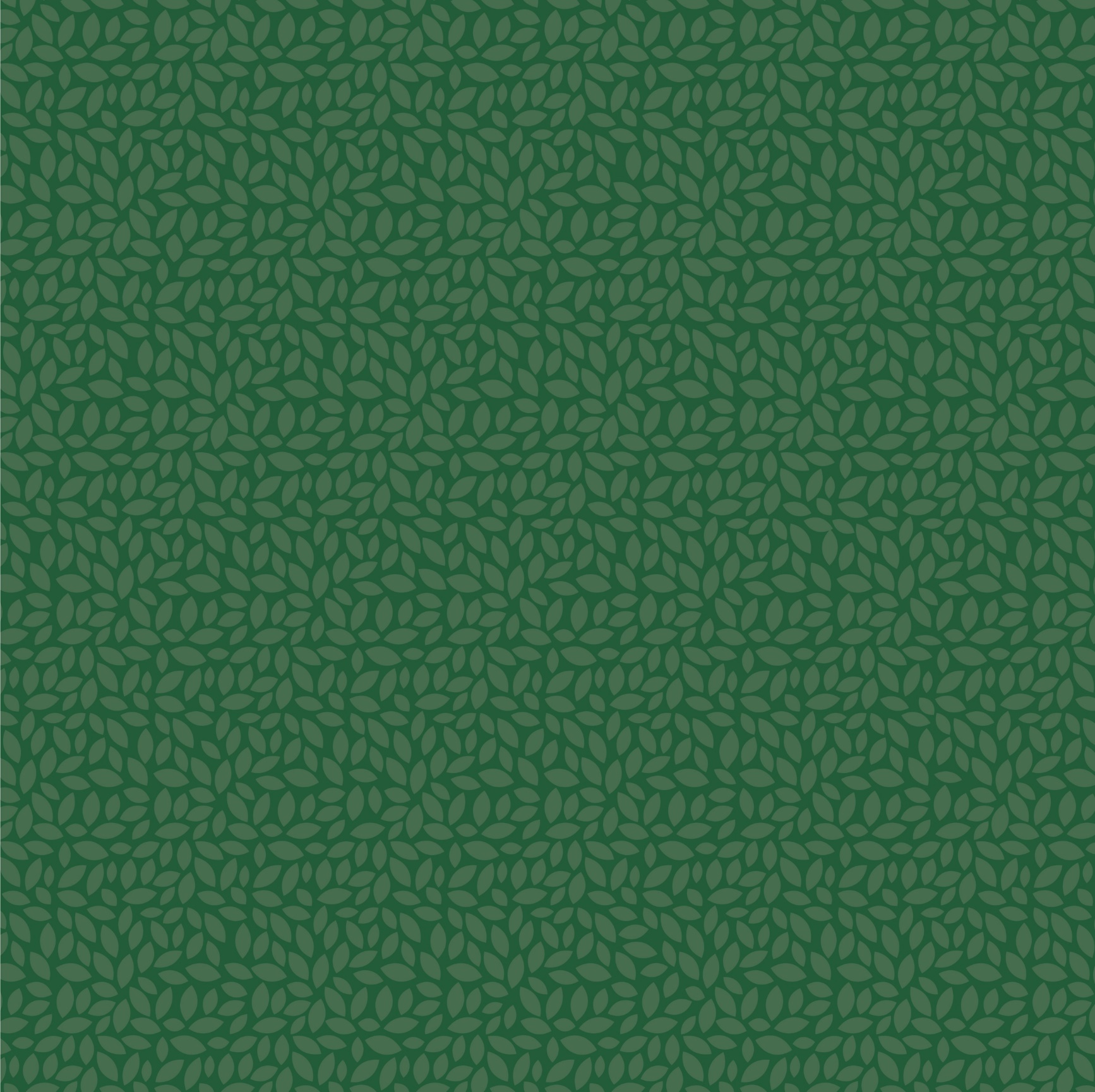 Volunteer Coaches, Resume Assistance, Interview Preparation
Save Money Using Library Resources
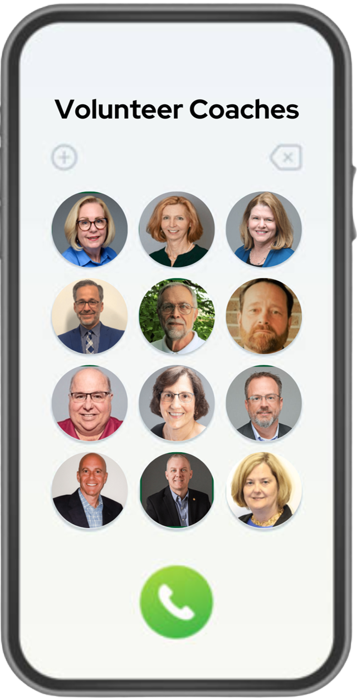 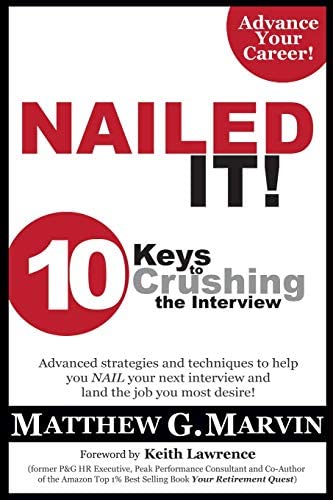 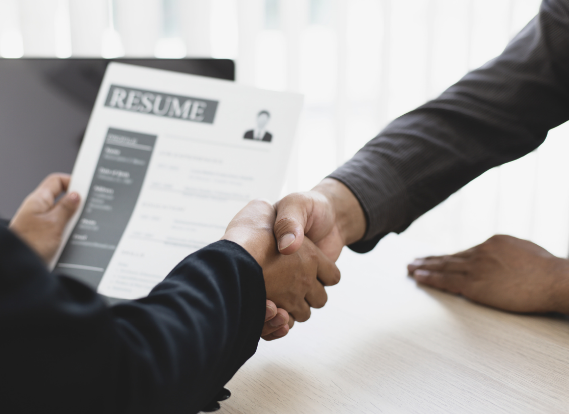 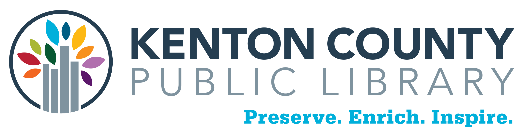 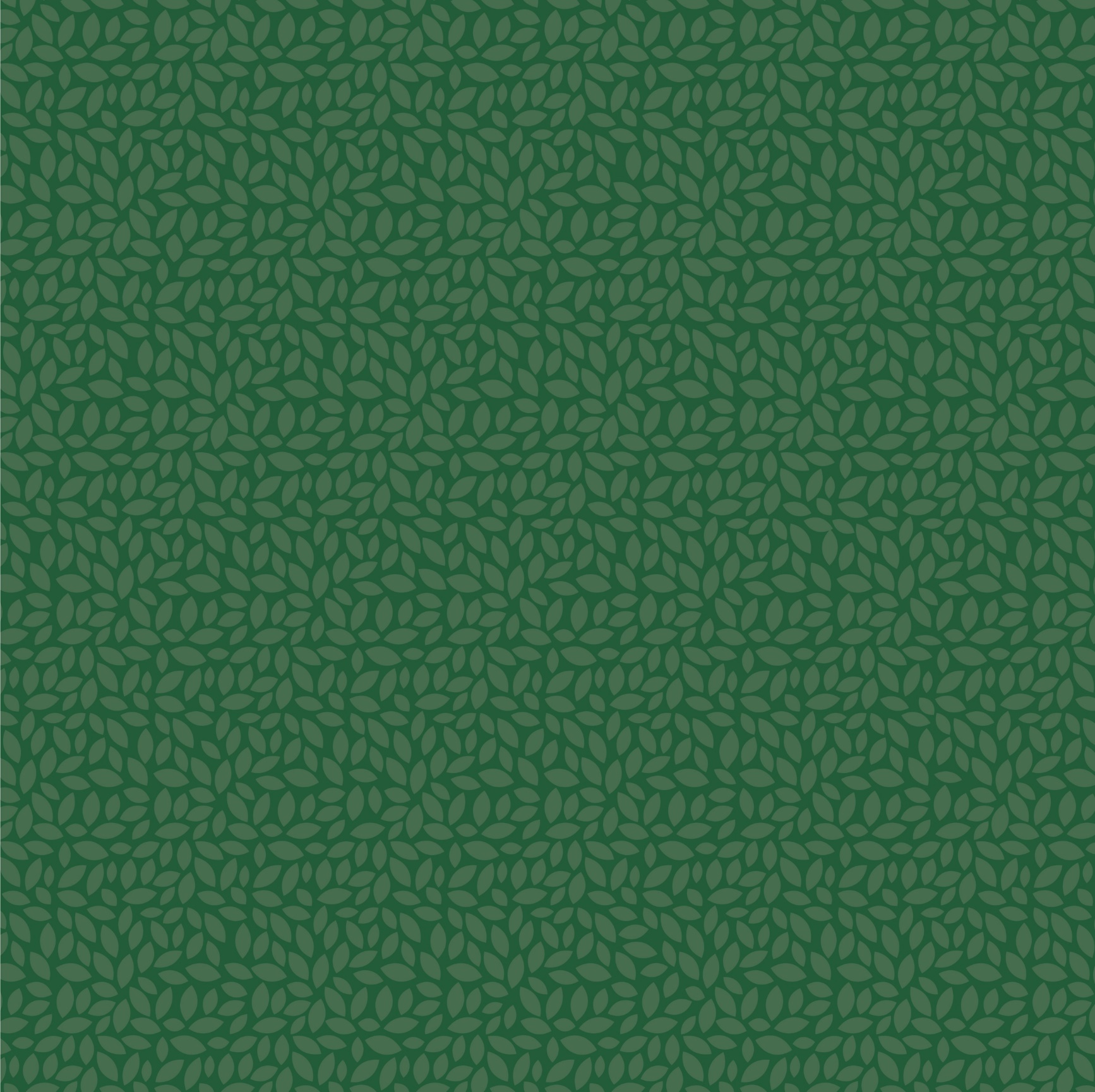 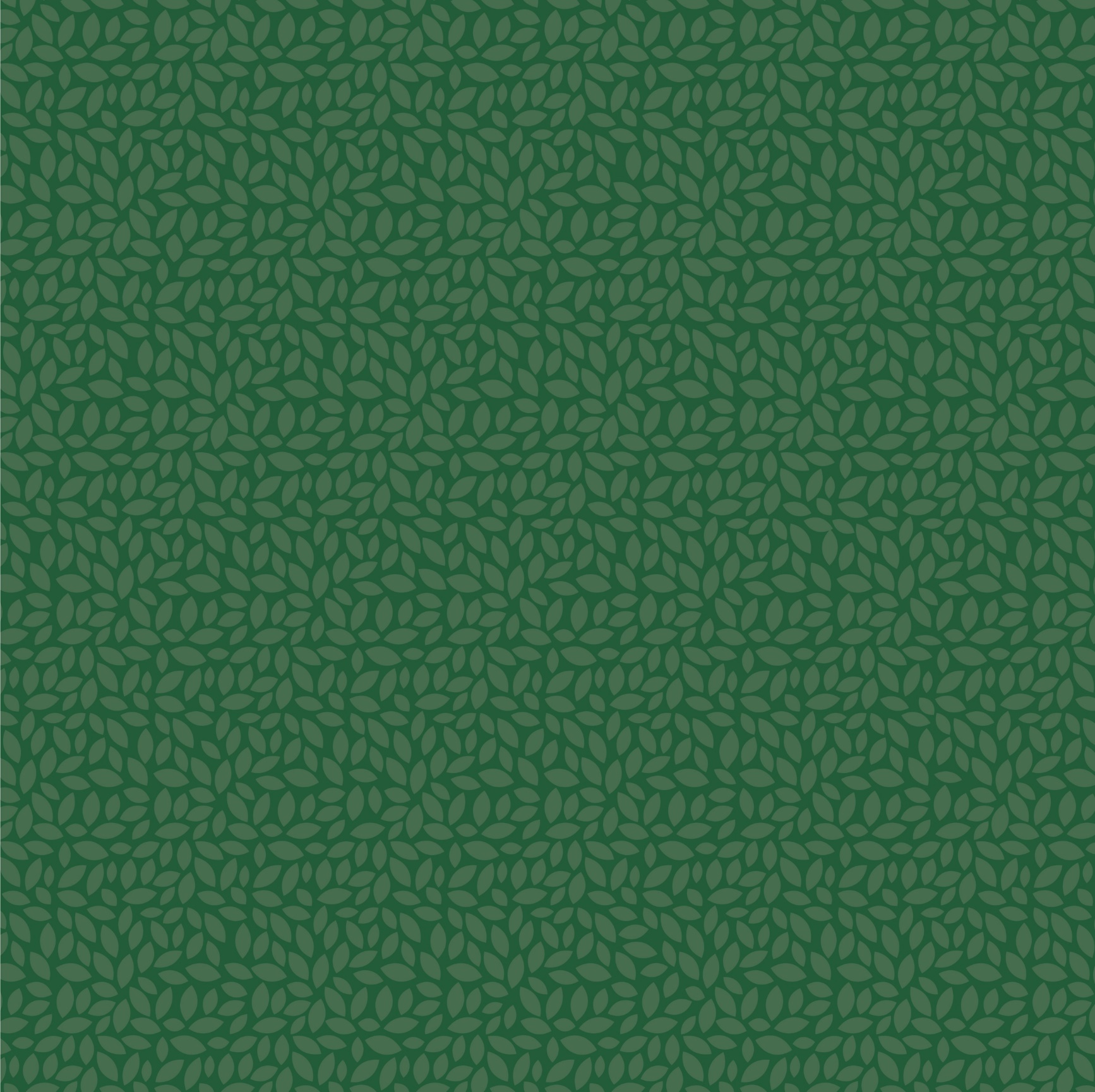 Save Money Using Library Resources
Marketing Tools (Marketing Plan, Spotlight Document, LinkedIn Profile)
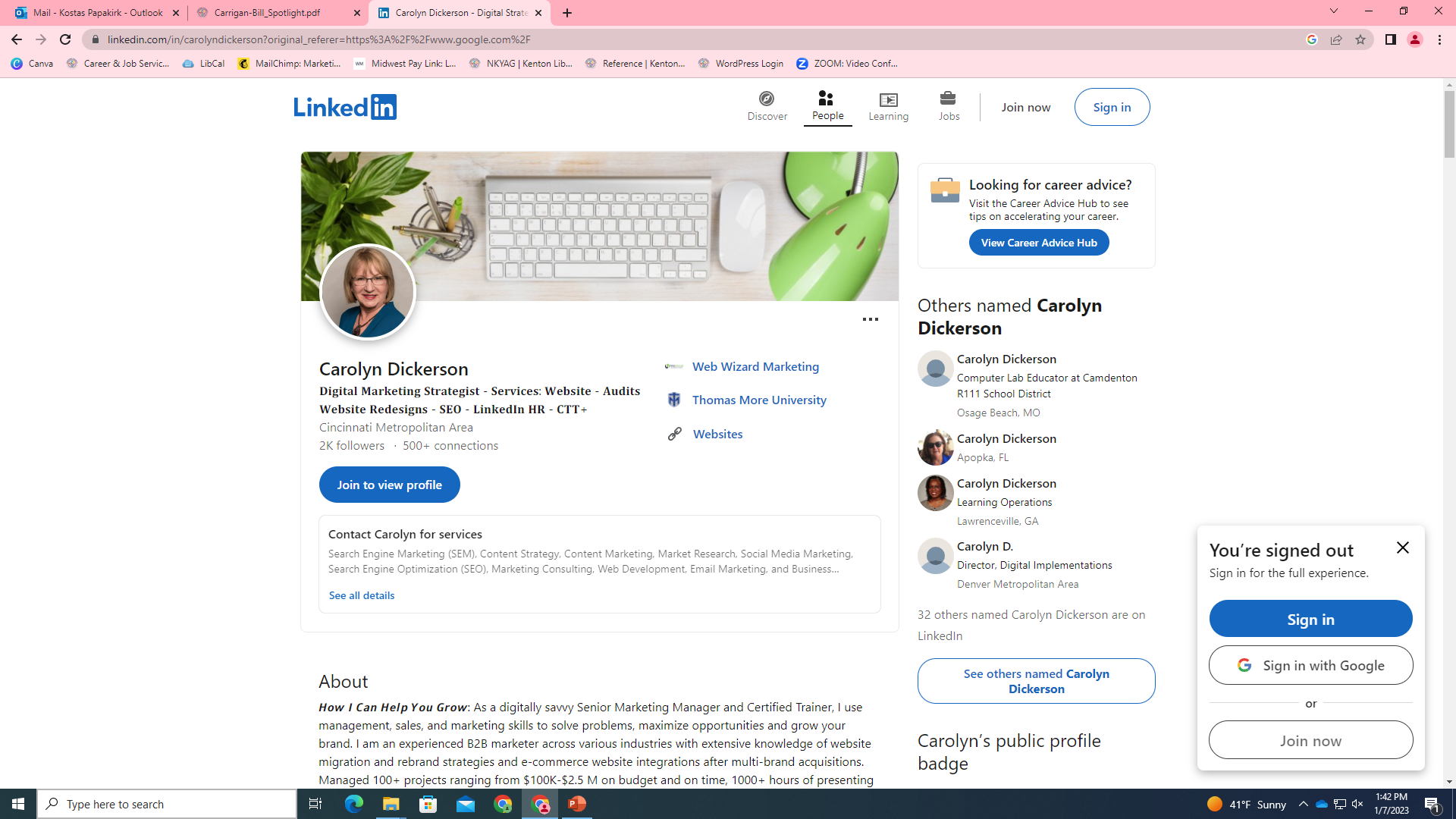 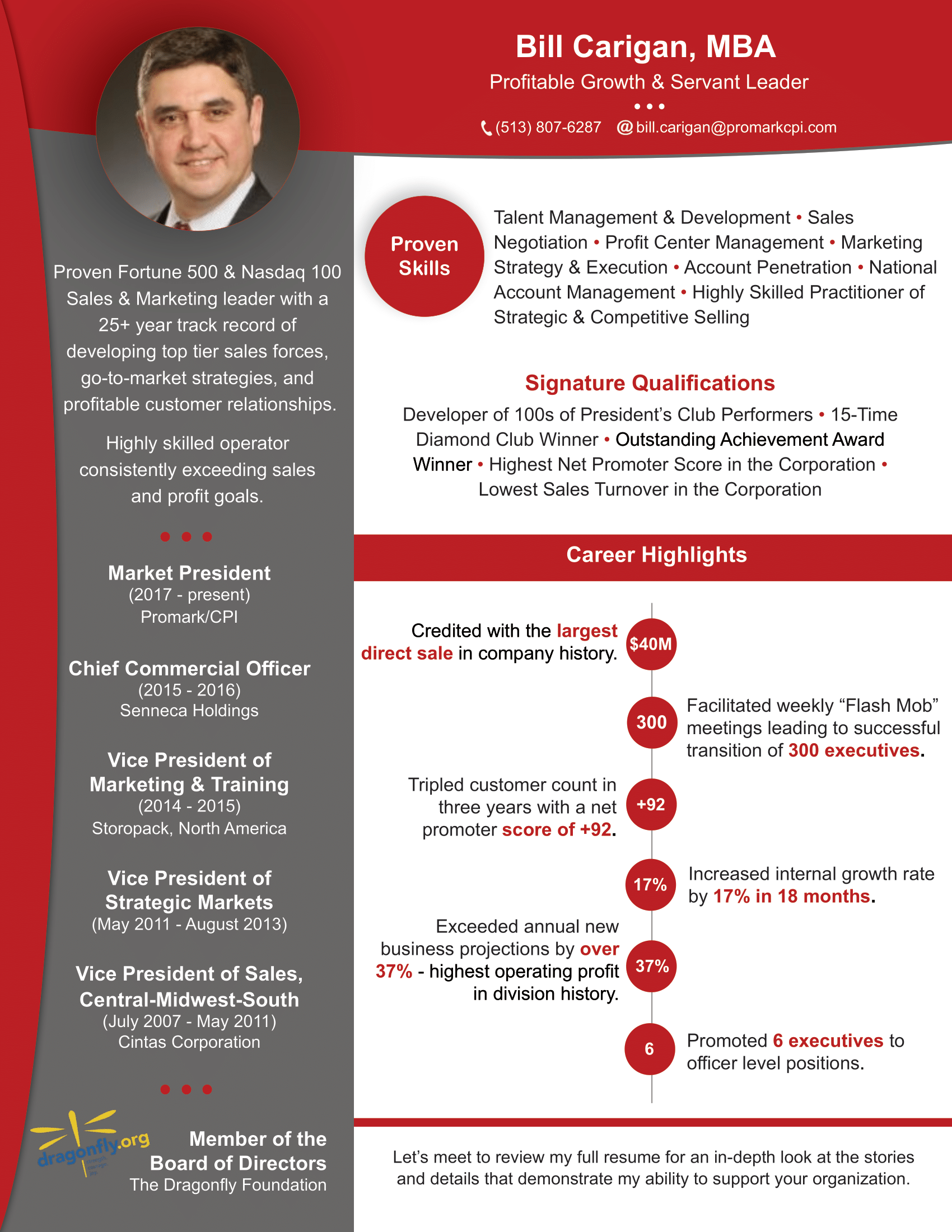 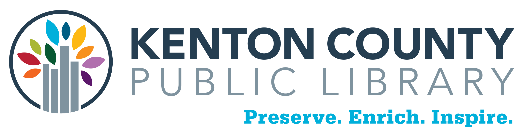 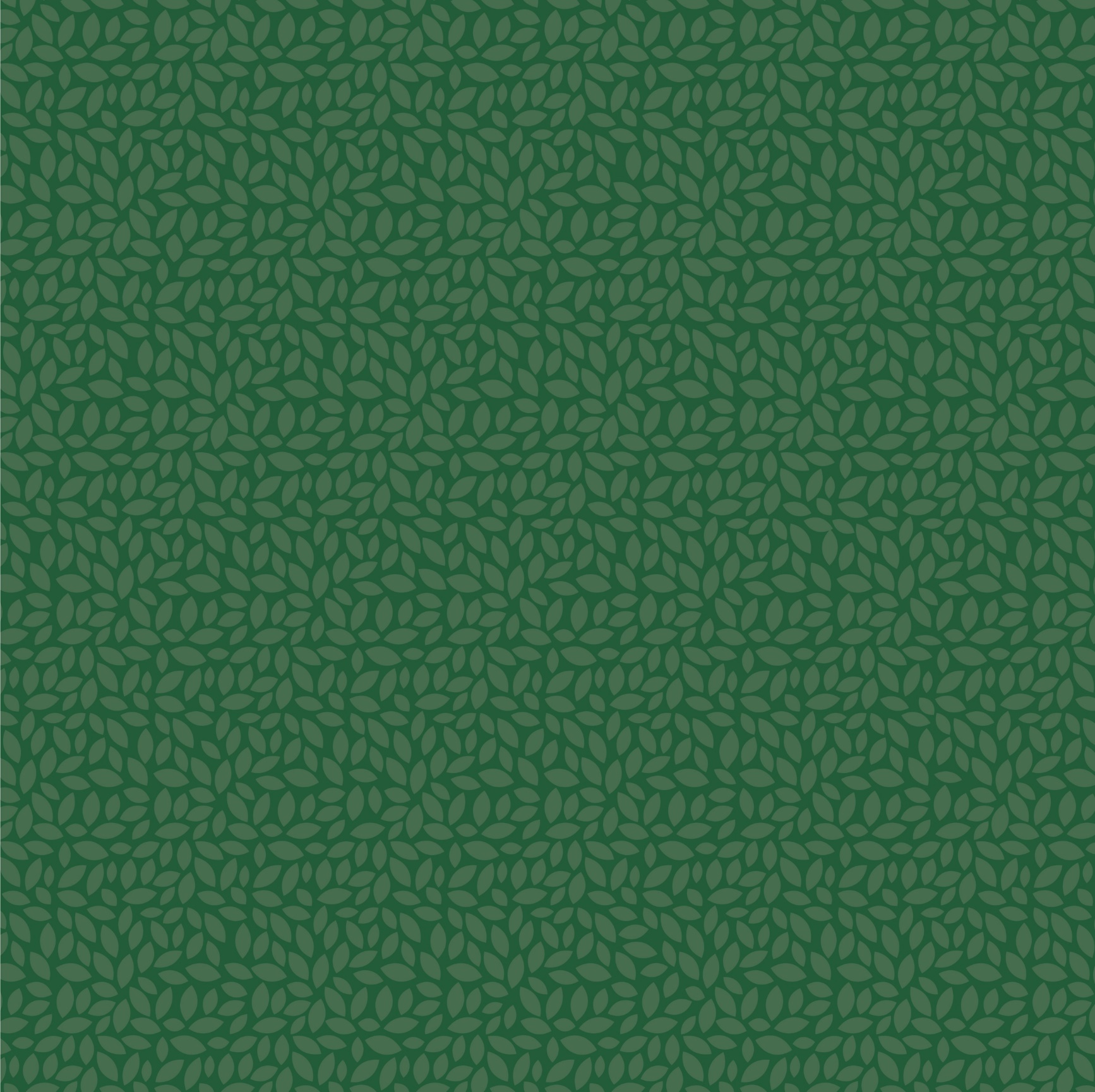 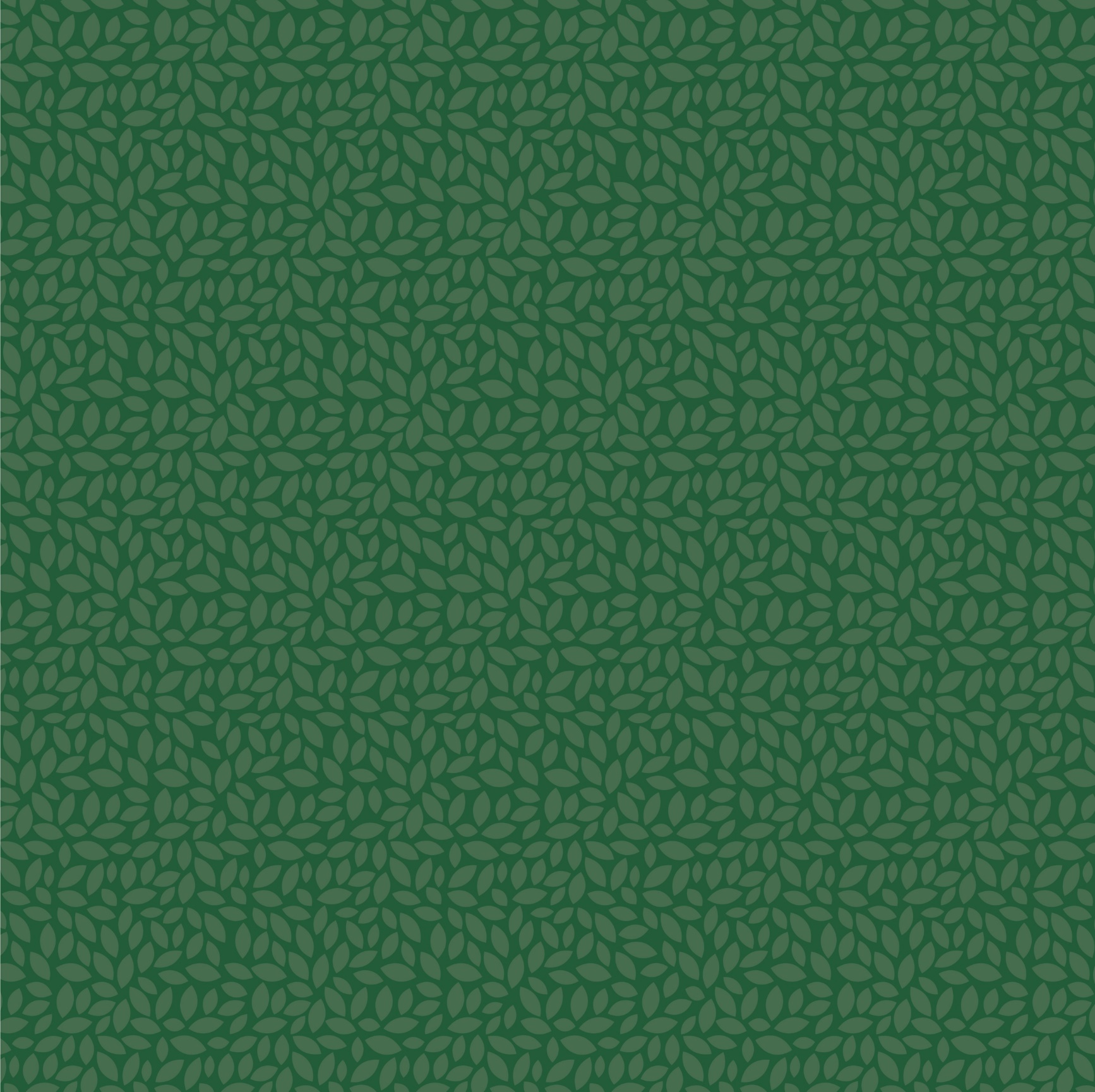 Save Money Using Library Resources
STREAM CENTER and Covington Makerspace (Unique Gifts)
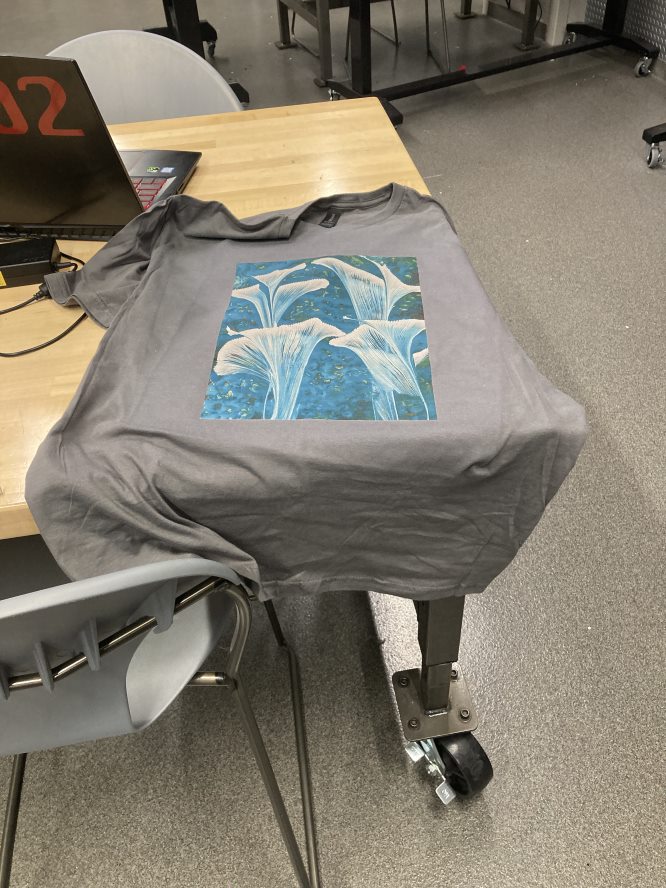 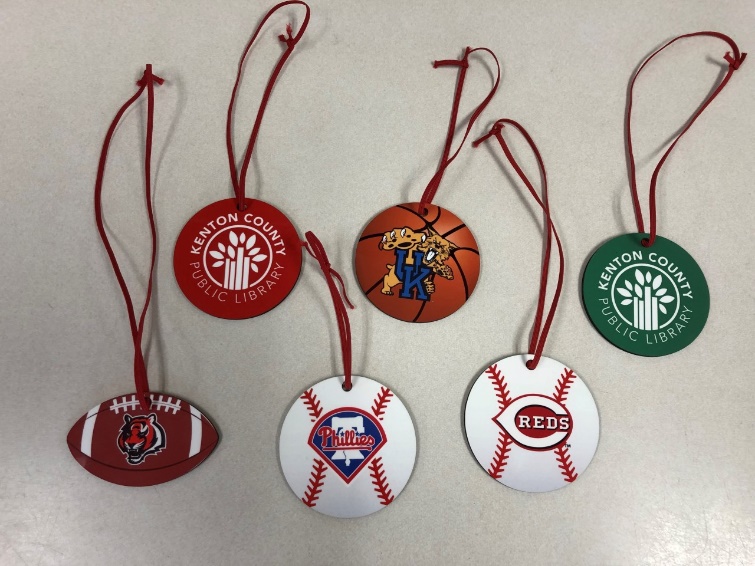 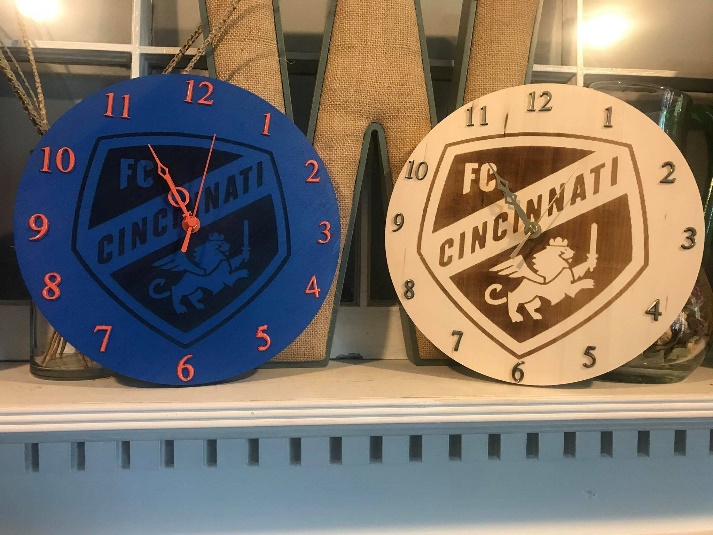 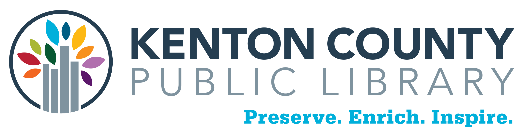 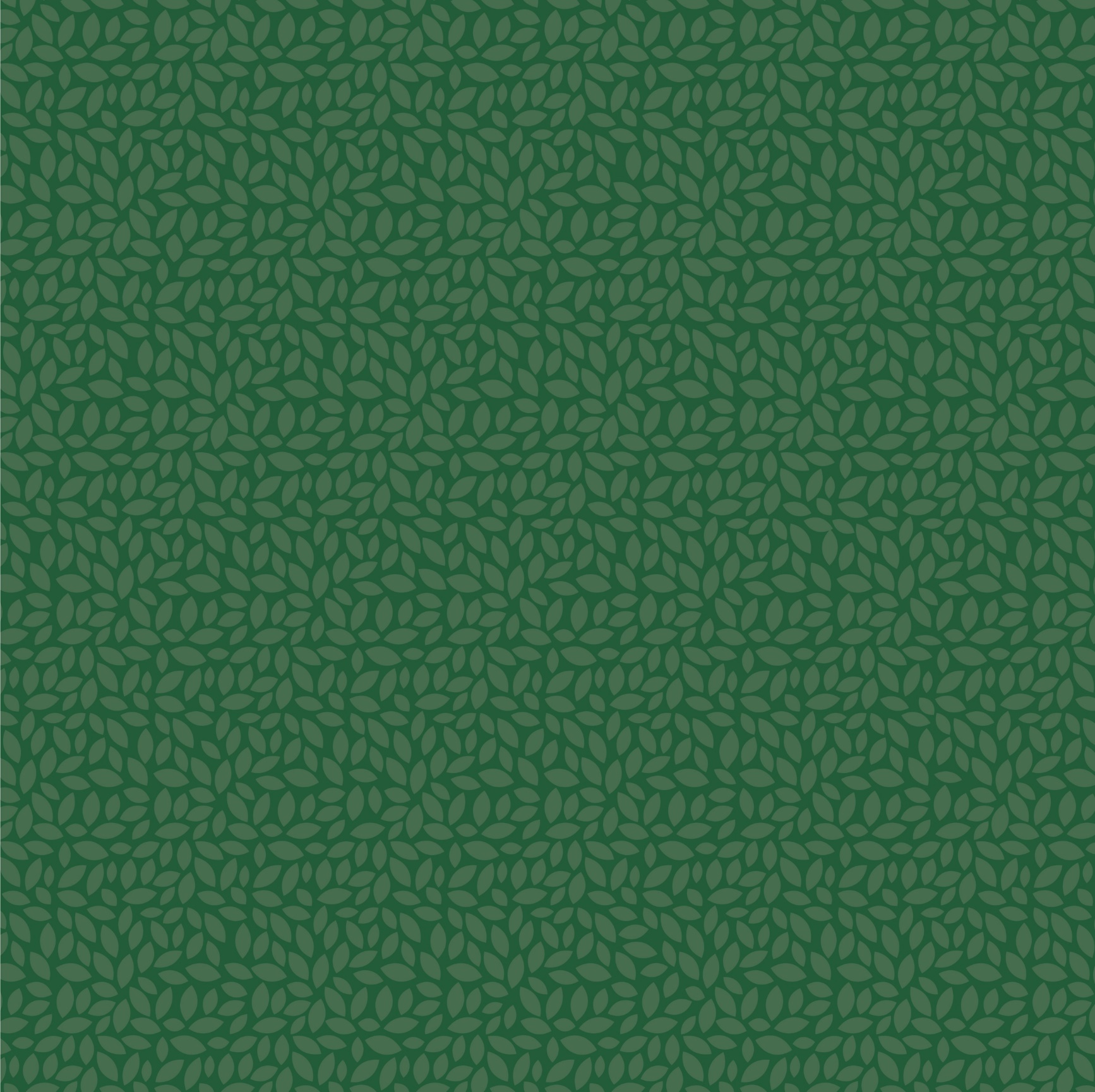 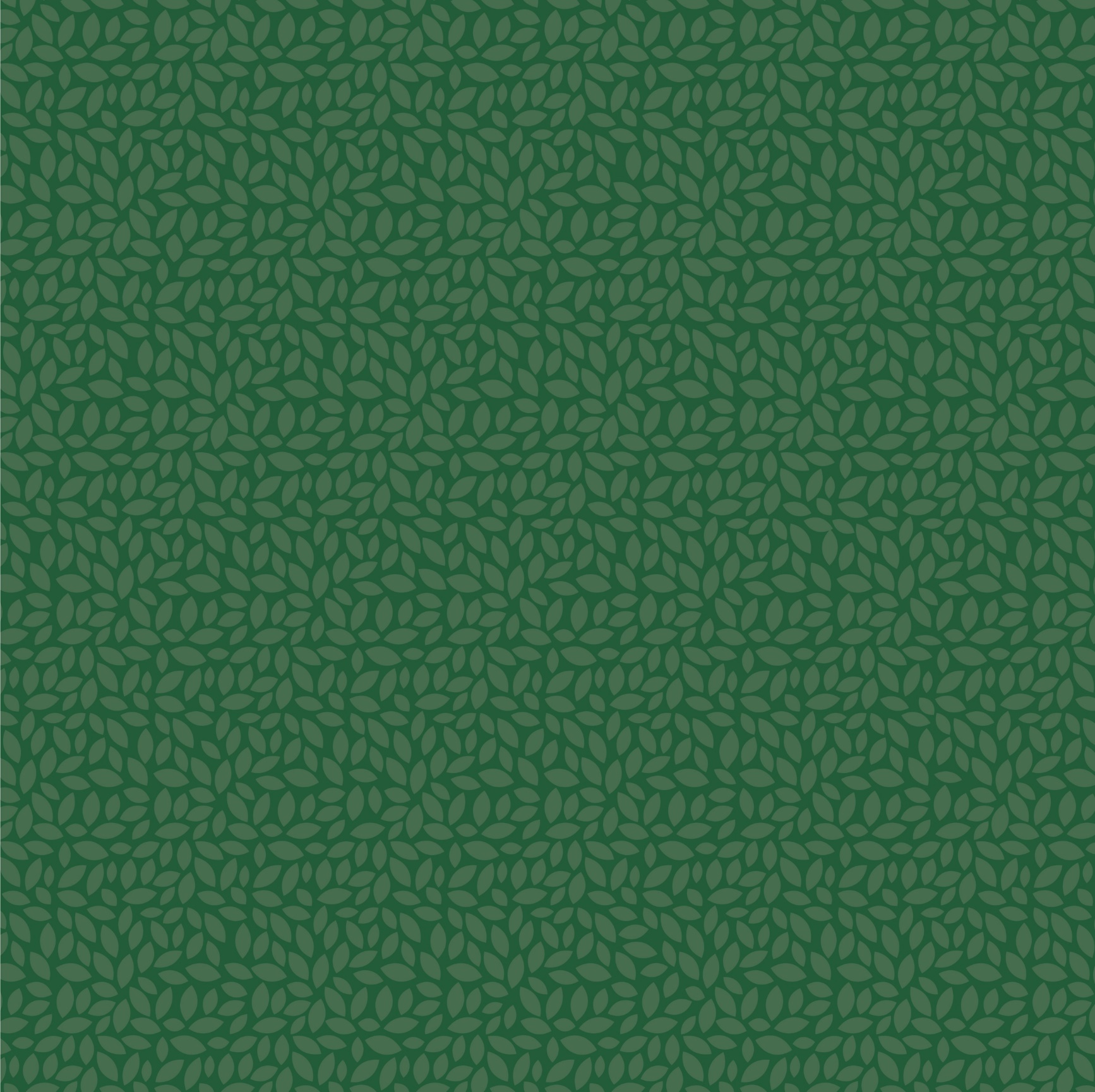 Save Money Using Library Resources
Entertainment (Concerts, Children’s Activities, Heath & Wellness, Book Clubs)
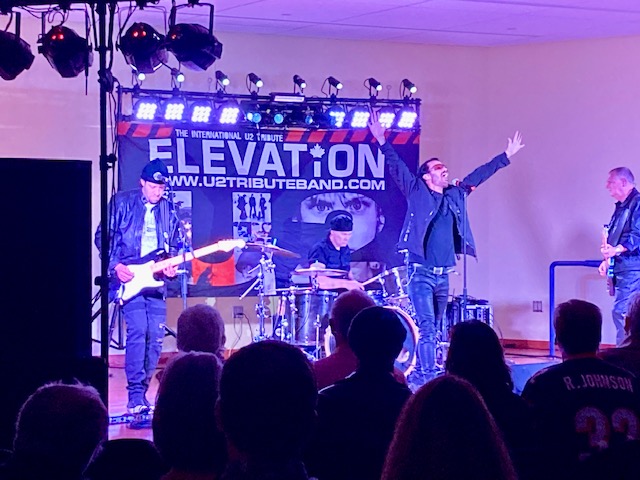 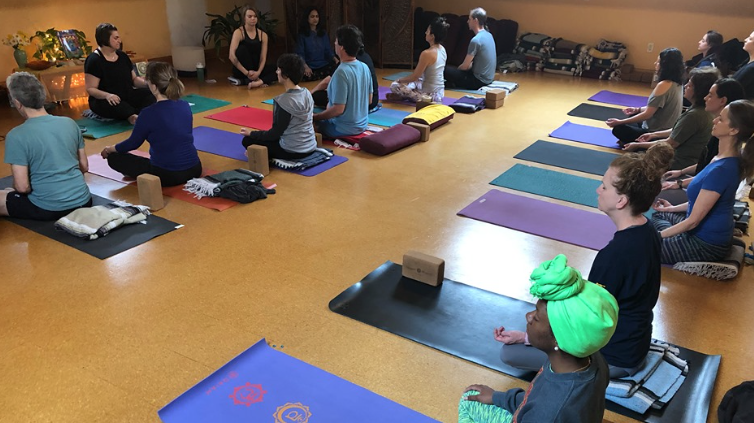 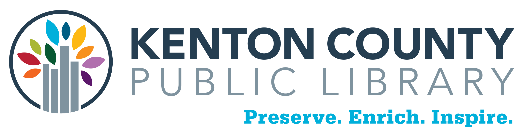 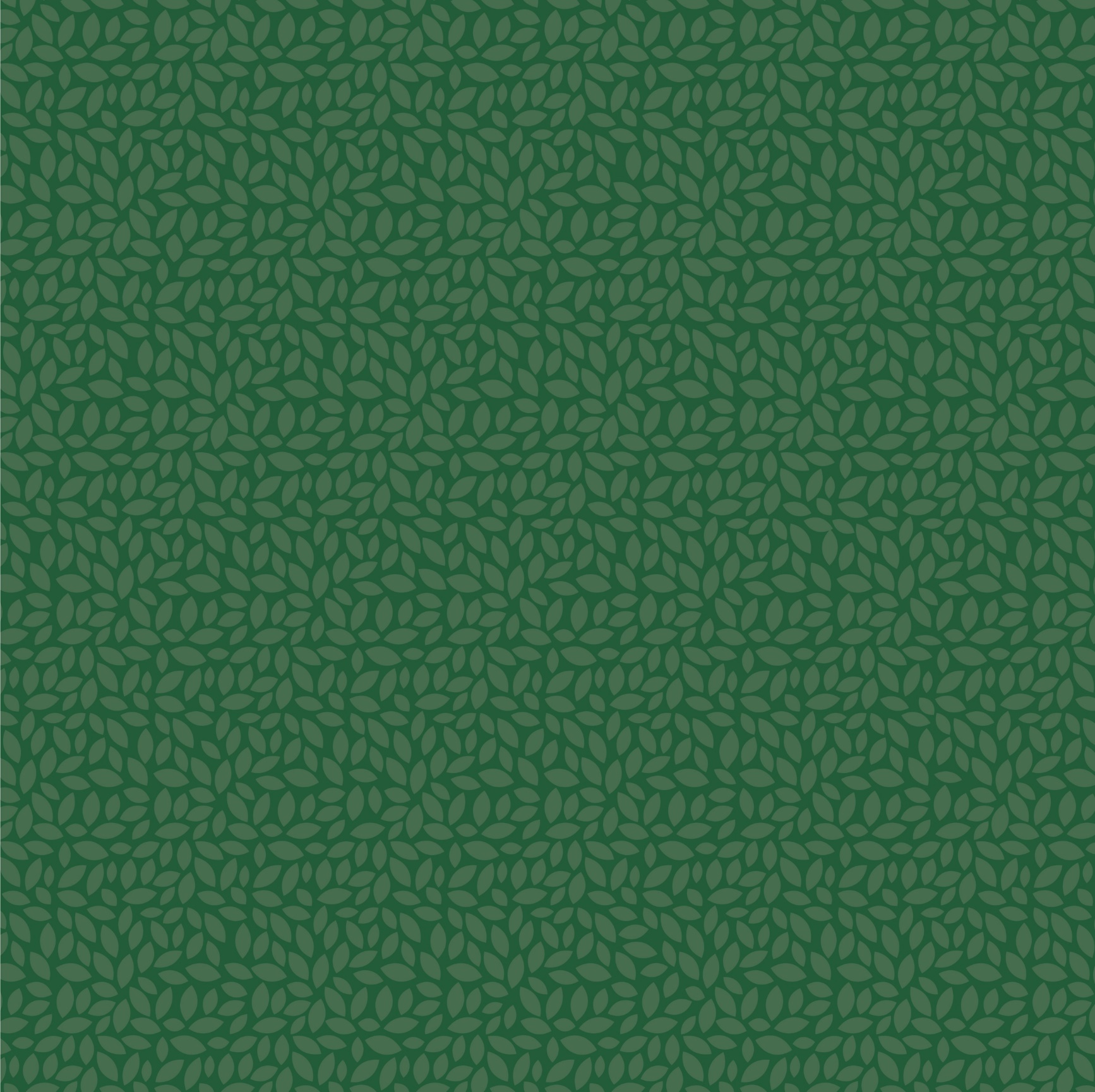 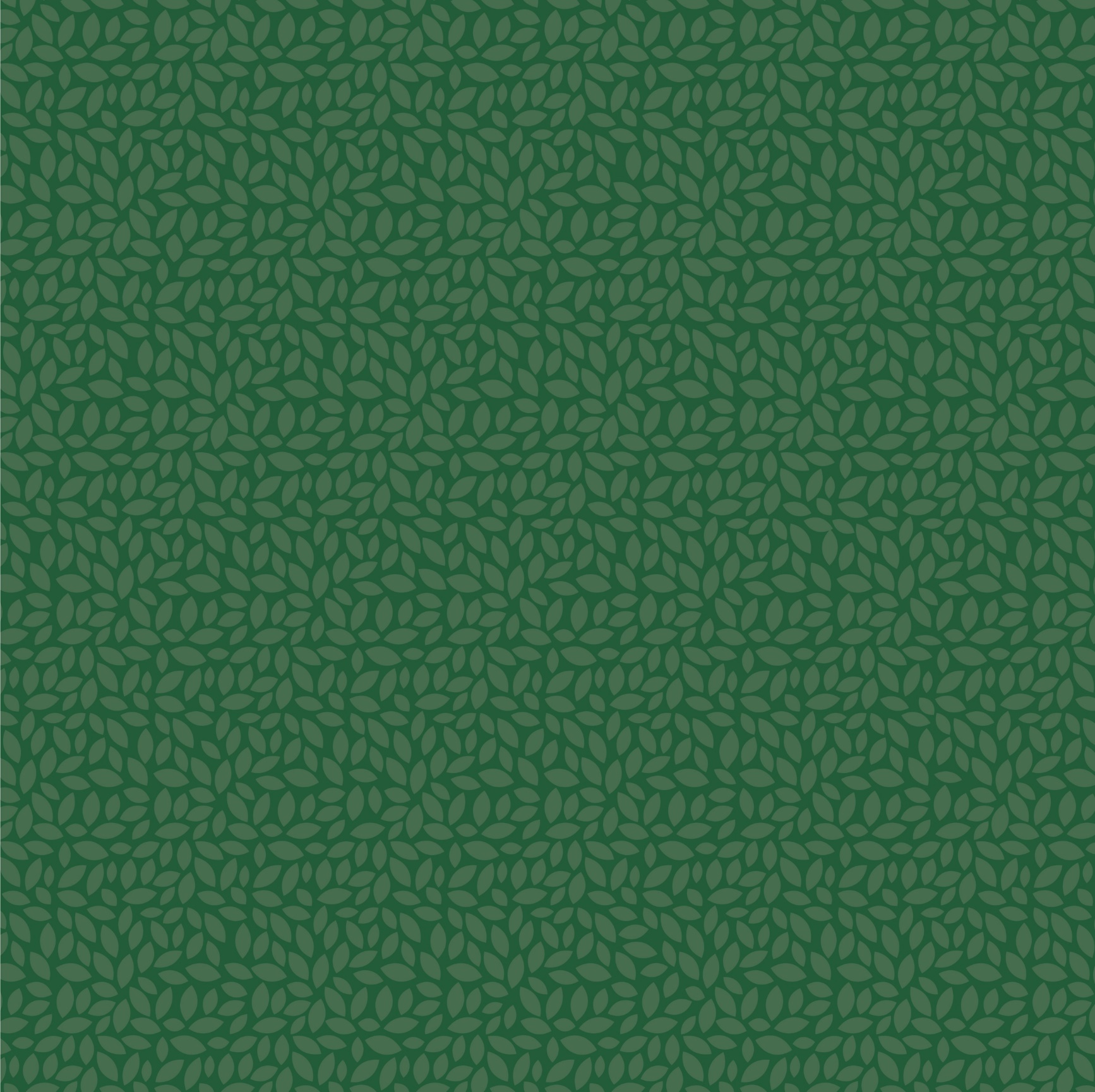 Save Money Using Library Resources
CHECK-OUT: Books, CD’s, DVDS (Physical or Online),  HOTSPOTS, Tools
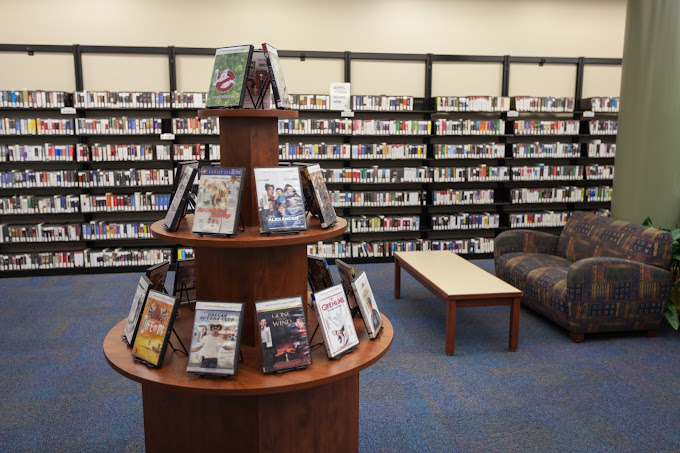 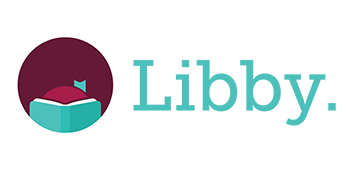 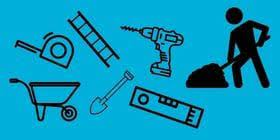 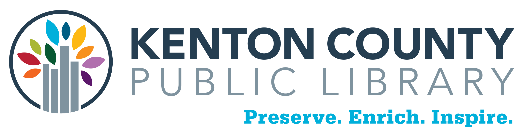 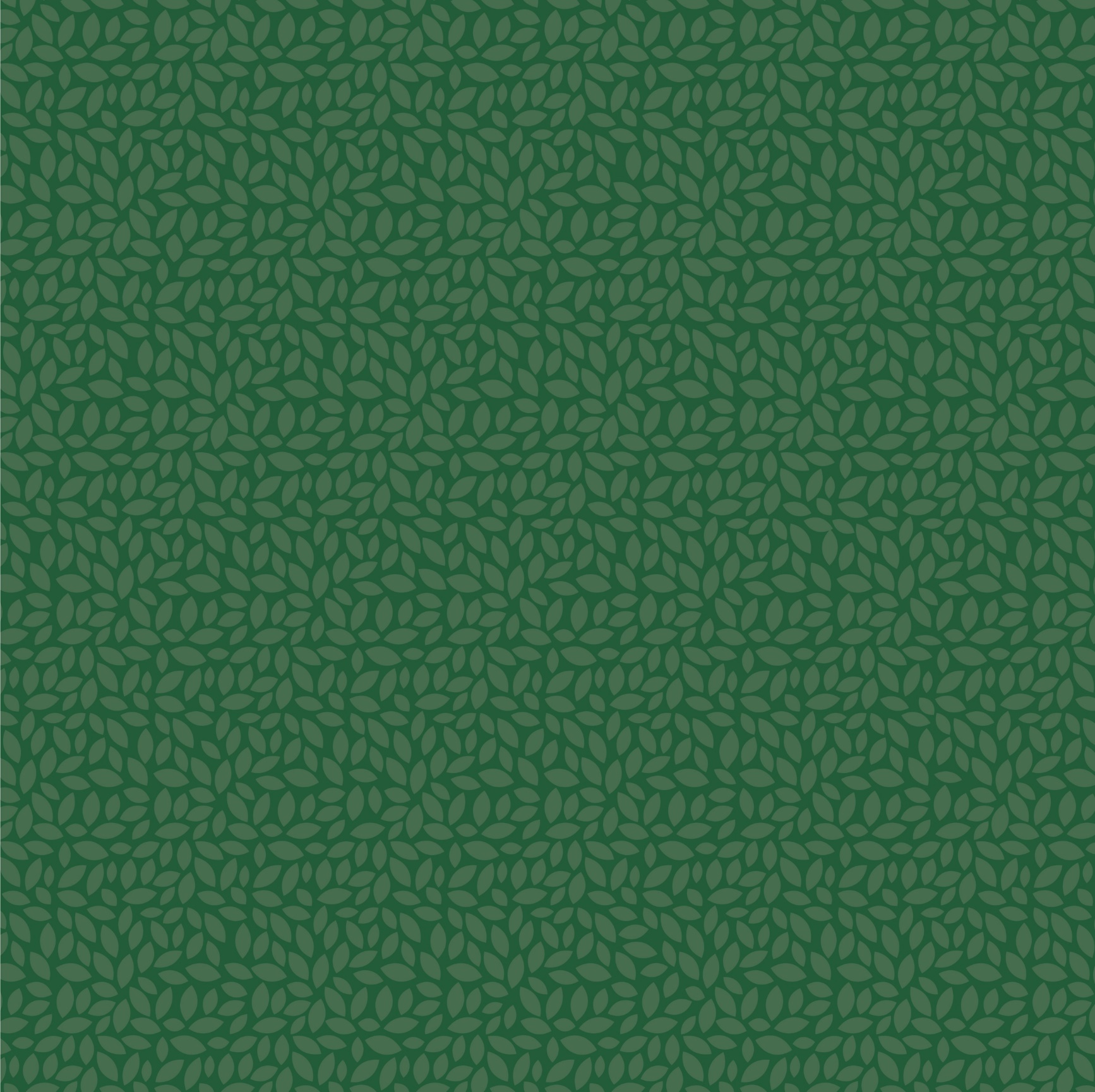 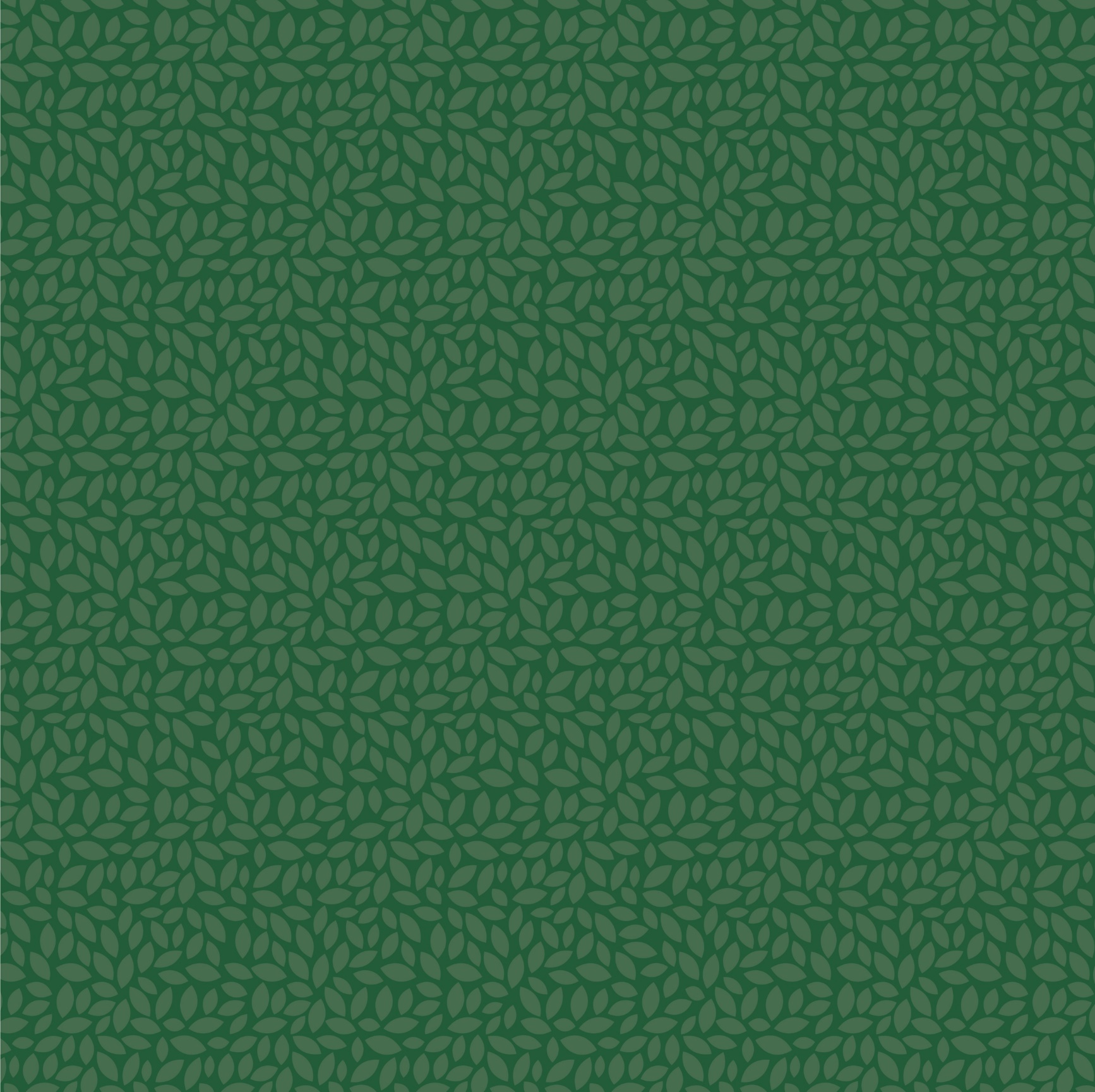 Other Library Resources to Save $$$
Free Notary Services (call library branch in advance for availability)
Free Meeting Spaces
EMPOWER TOOLS
One-on-One Technology Assistance
Learn a foreign language with Mango Languages
Gale Courses and Learning Express
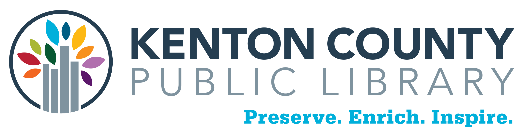 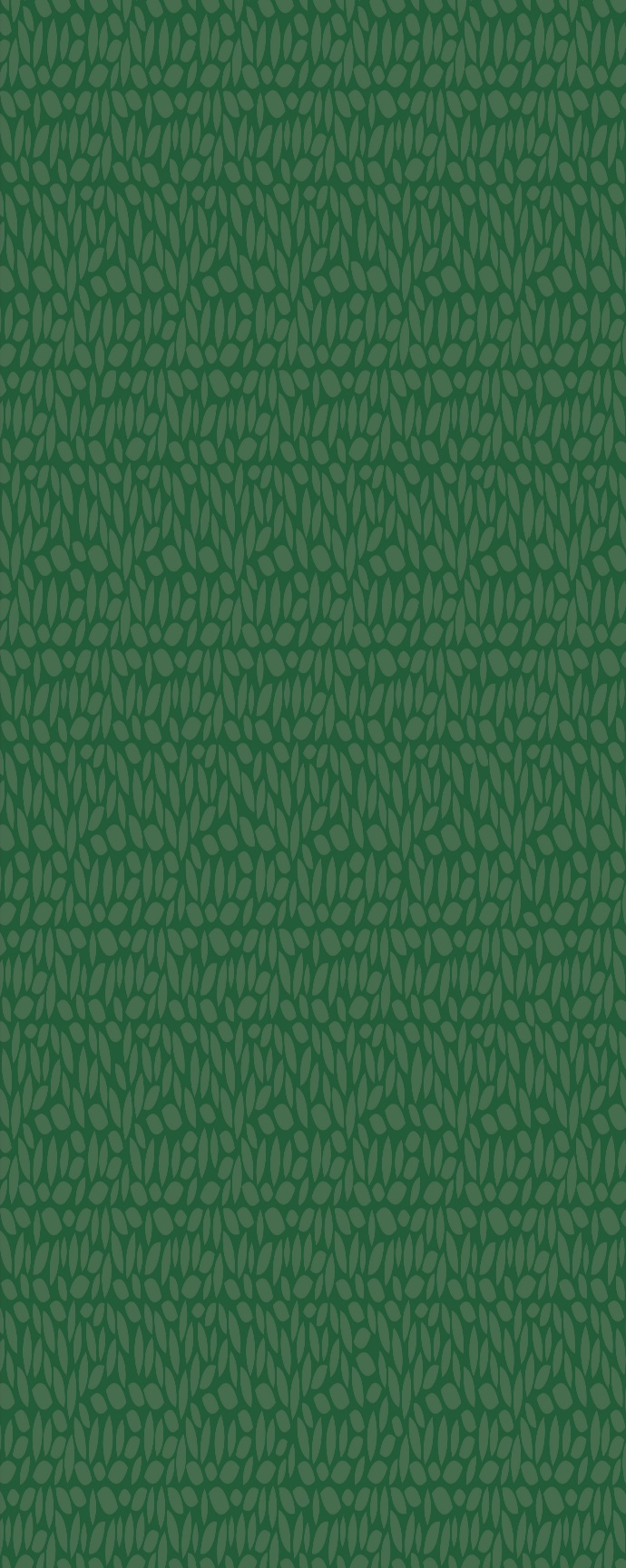 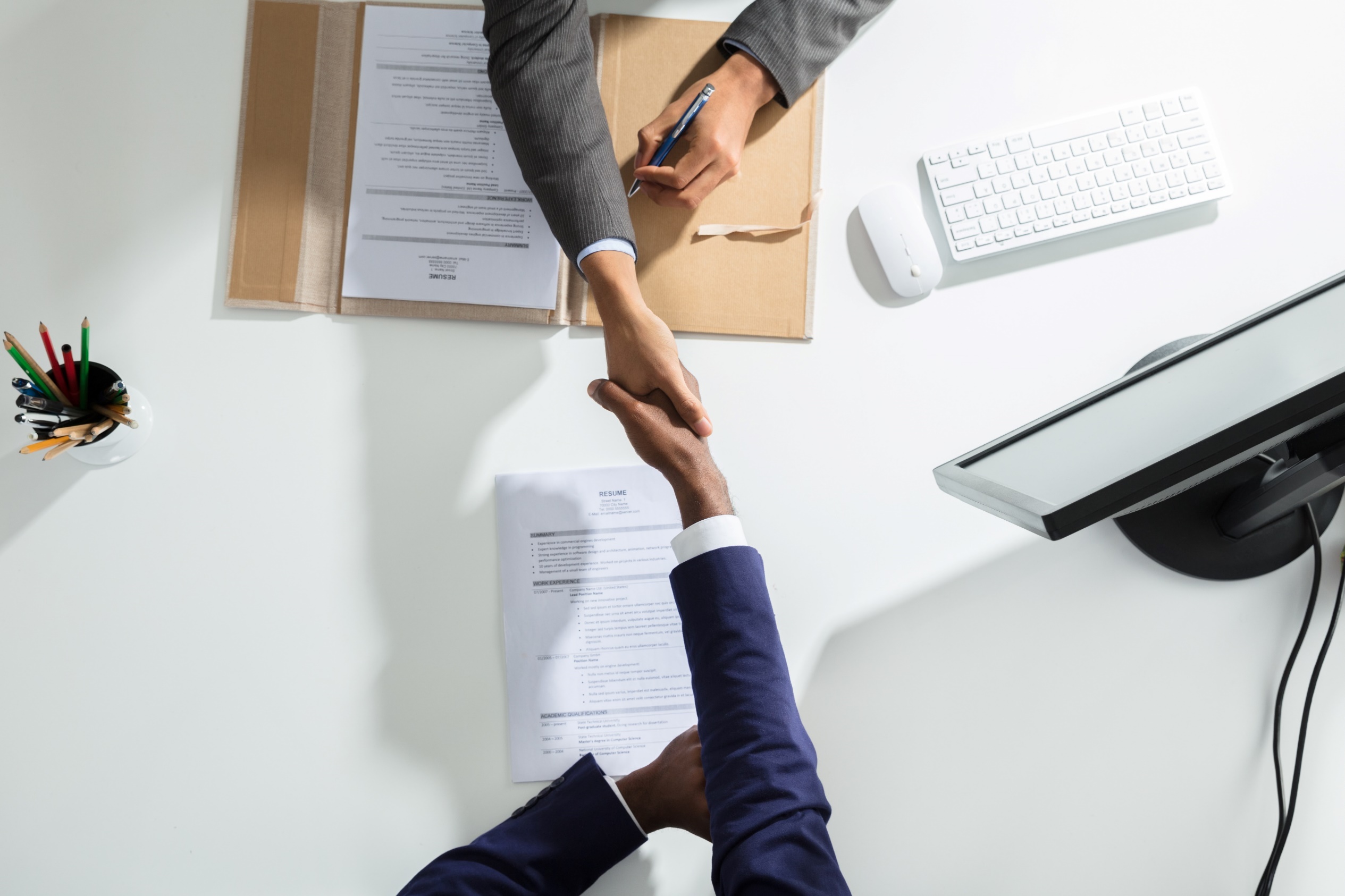 Enhance Your Value
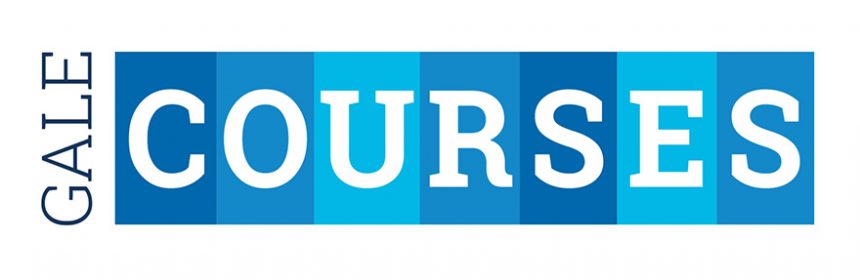 Gale Courses offers a wide range of 375+ interactive, instructor led courses that you 
can take entirely online. As a library card holder in good standing, you are entitled 
to these courses at no cost. Courses run for six weeks, and new sessions begin every month.
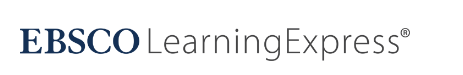 On demand instructional videos, test prep, and tutorials. Access free with 
Kenton County Library card.
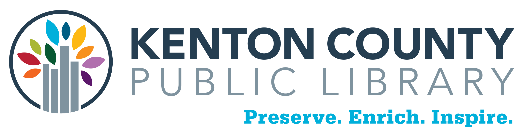 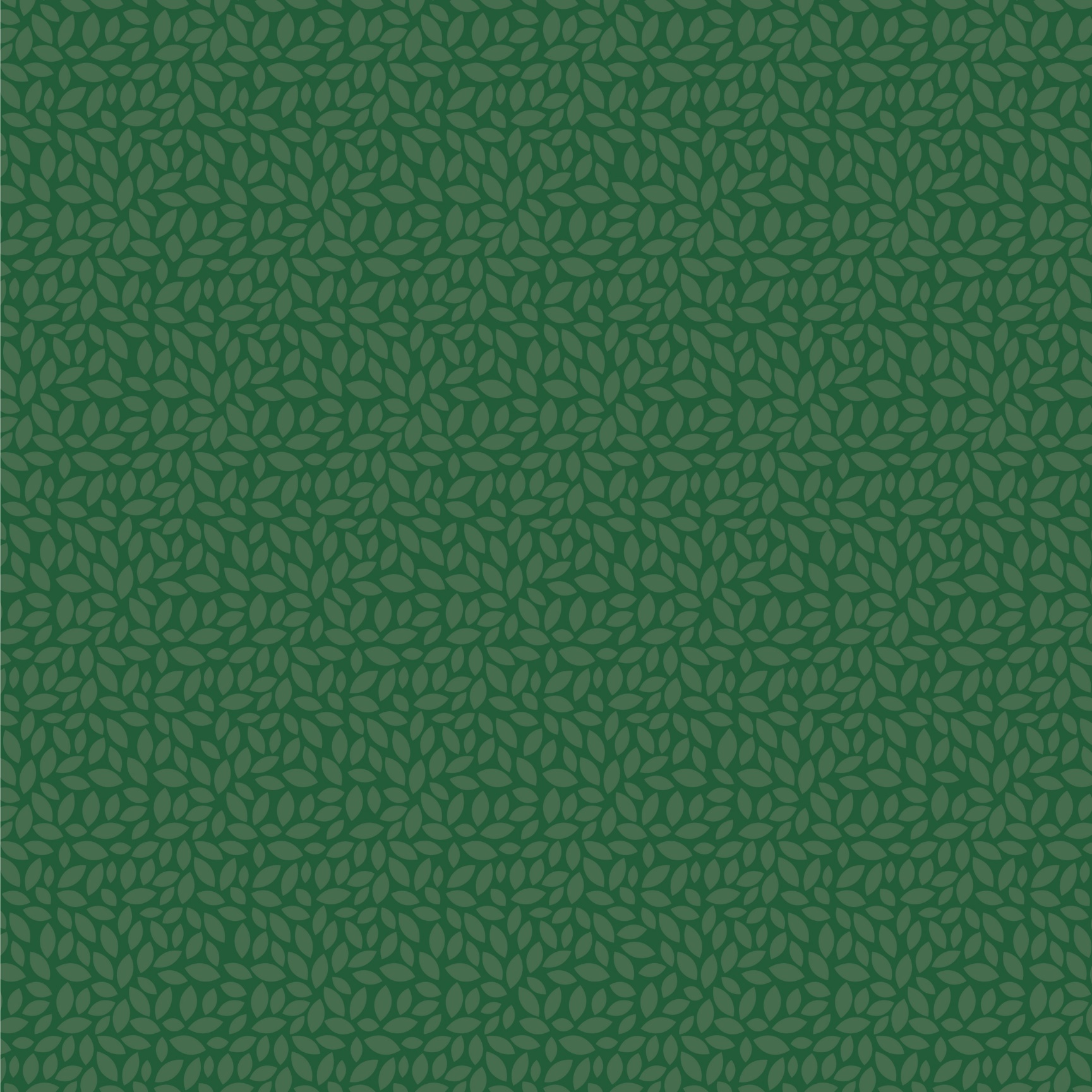 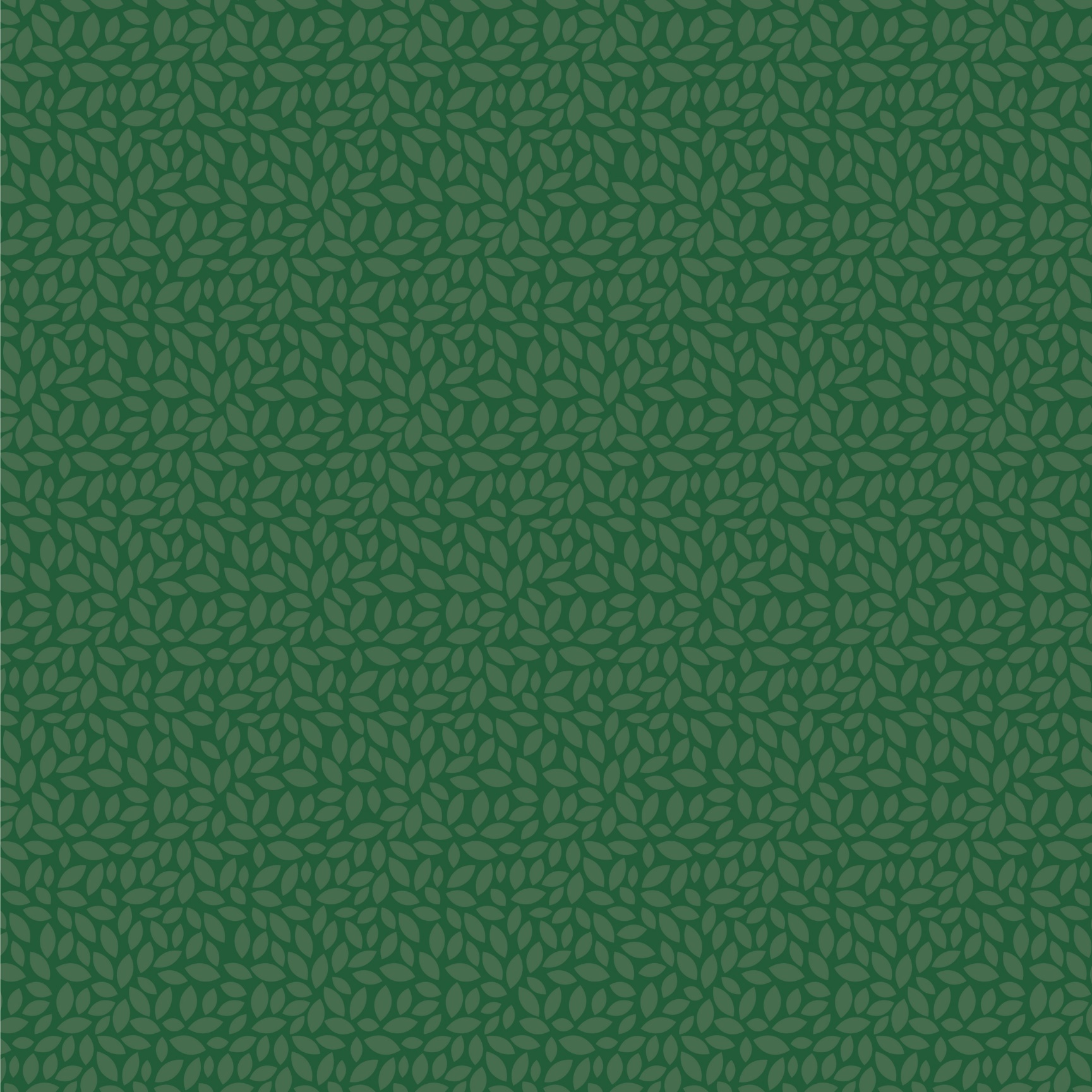 Introduction to Online Learning
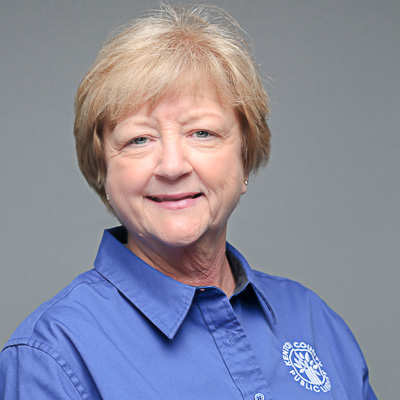 Thursday, February 16th • 1:00 – 2:00 PM
Discover all the great classes you can take for free online at KCPL. 
Explore careers, expand your computer skills, and try out new techniques from the comfort of your home.
We'll cover Learning Express, Gale Course, and online Microsoft Office training.
Taught by our patient System Technician and Instructor Pam Baker.
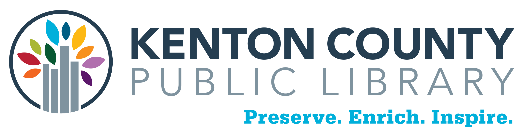 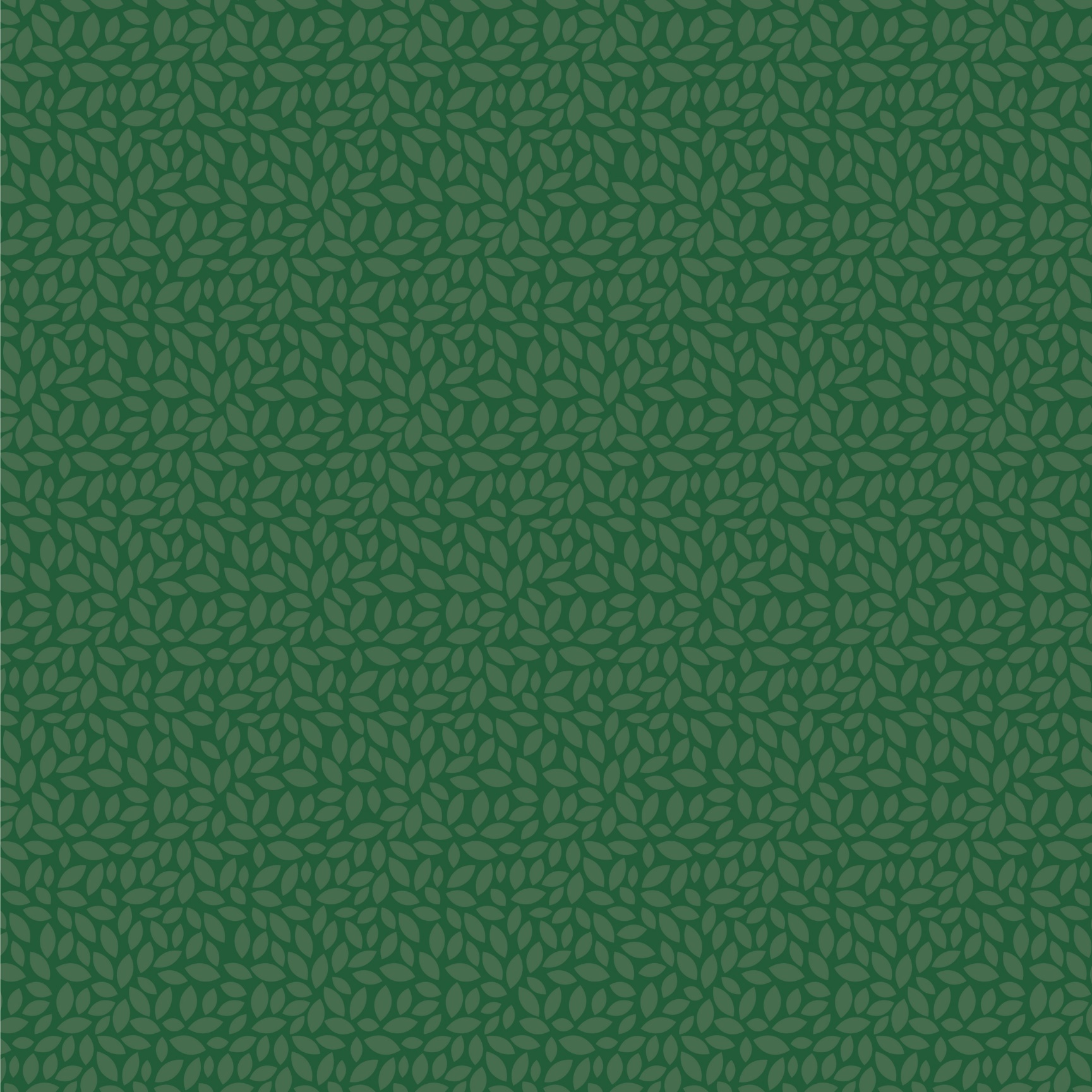 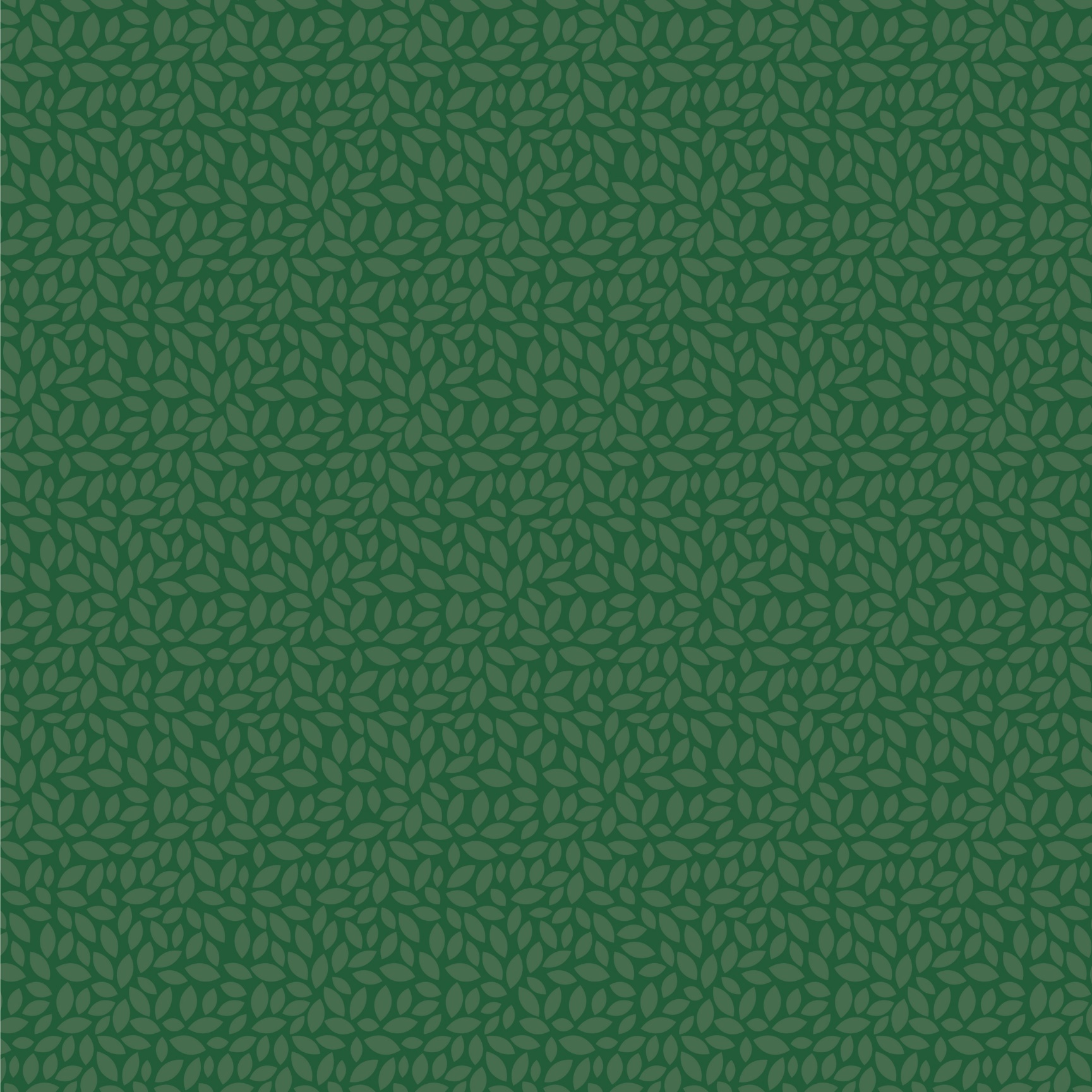 Consider a Contract or Survival Job
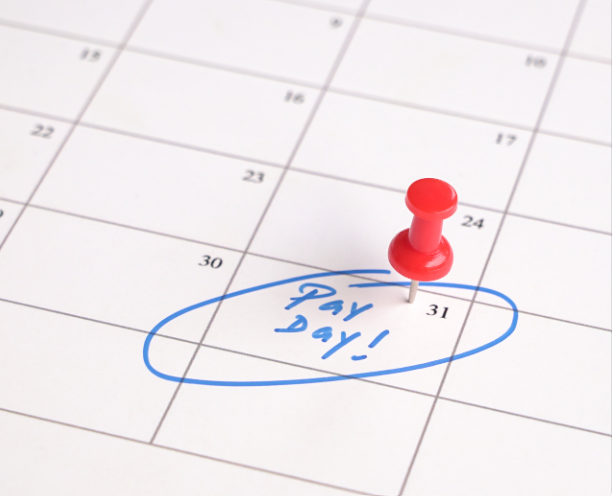 Amazon
Fidelity Investments
Lexus River Center
Norwalk Tours
Fedex, UPS, DHL
Public School Systems (Substitute Teaching, Bus Driver)
Leslie Deshler, Bullseye Talent Solutions, 513-676-2439
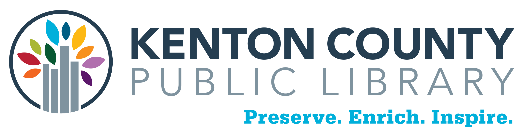 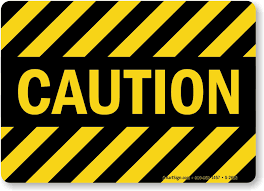 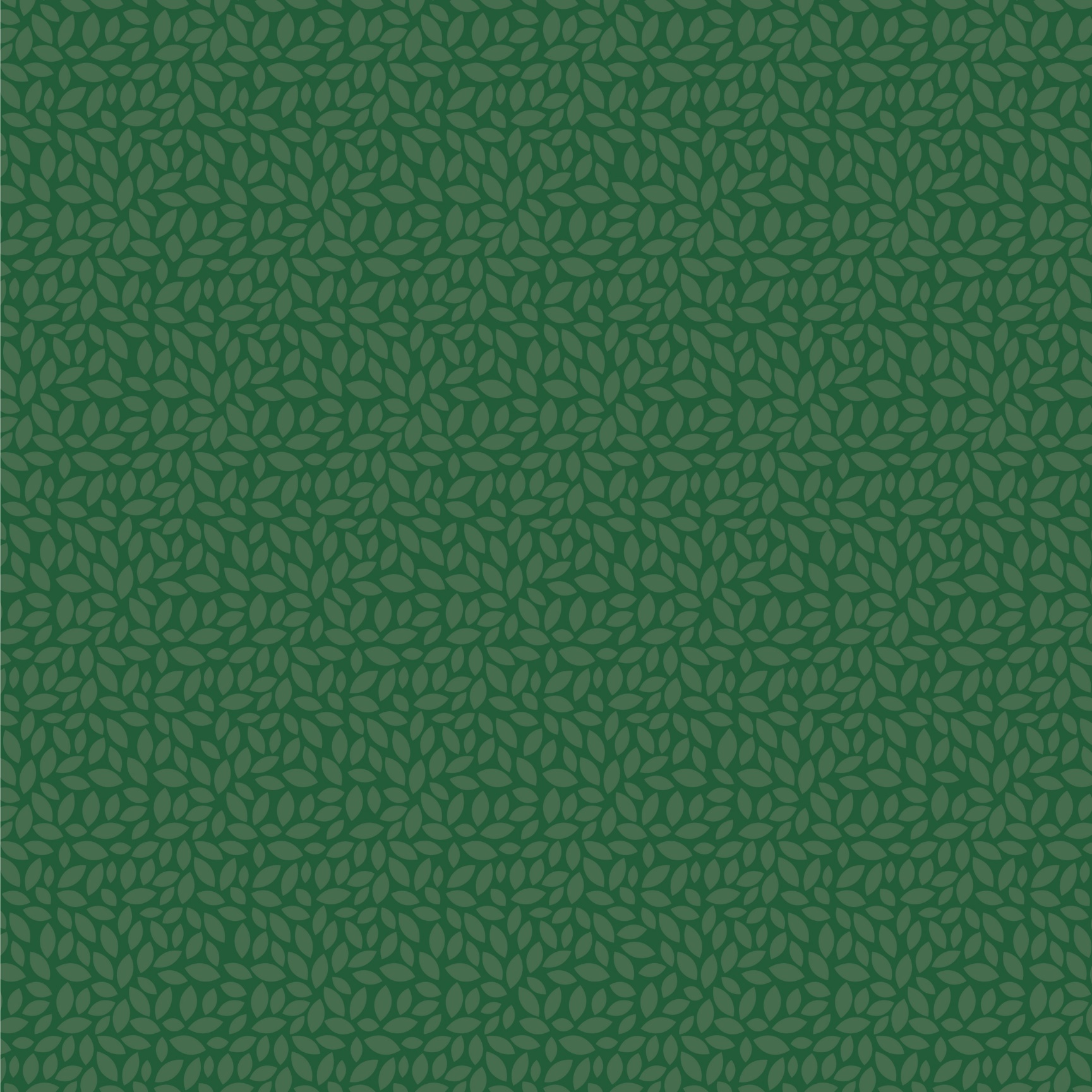 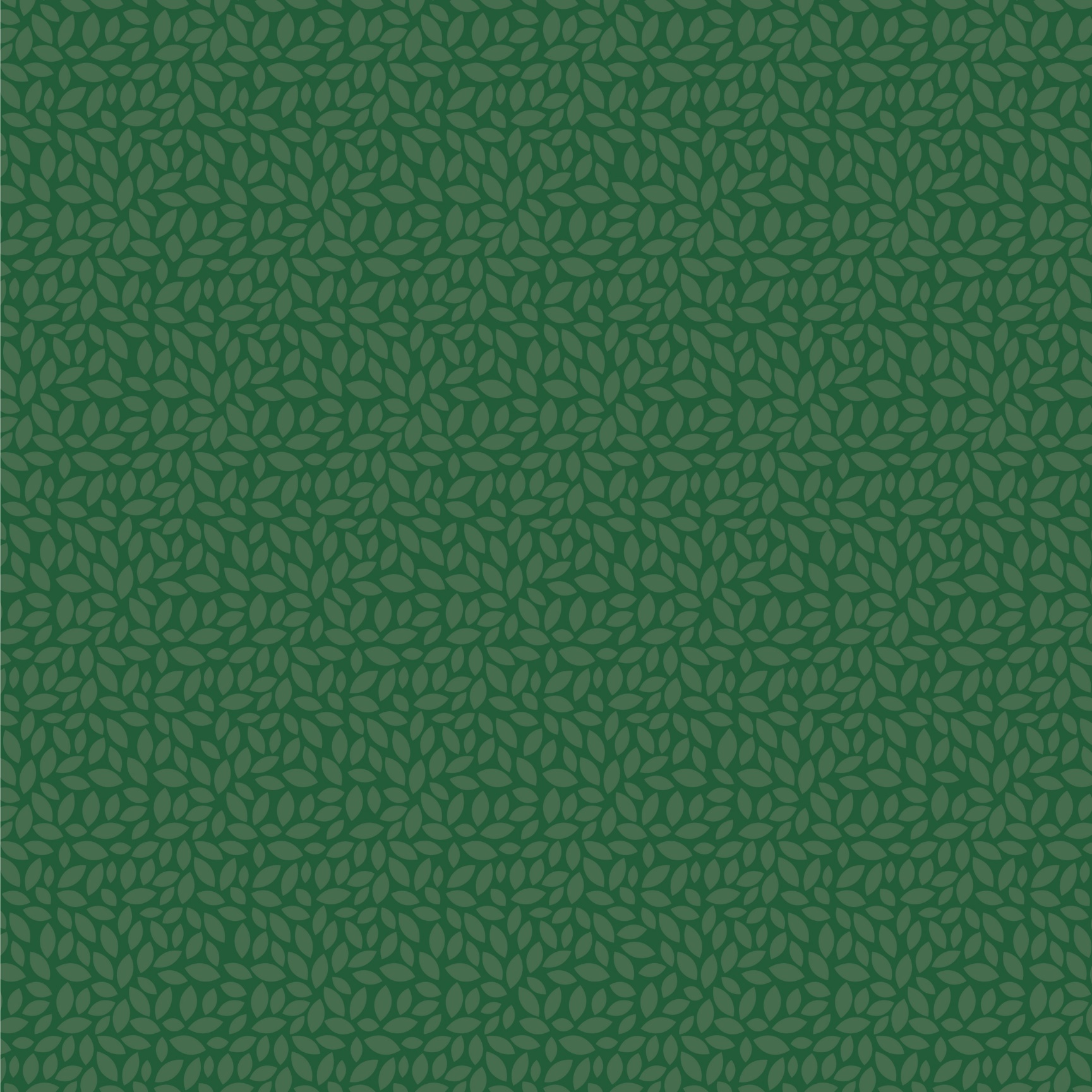 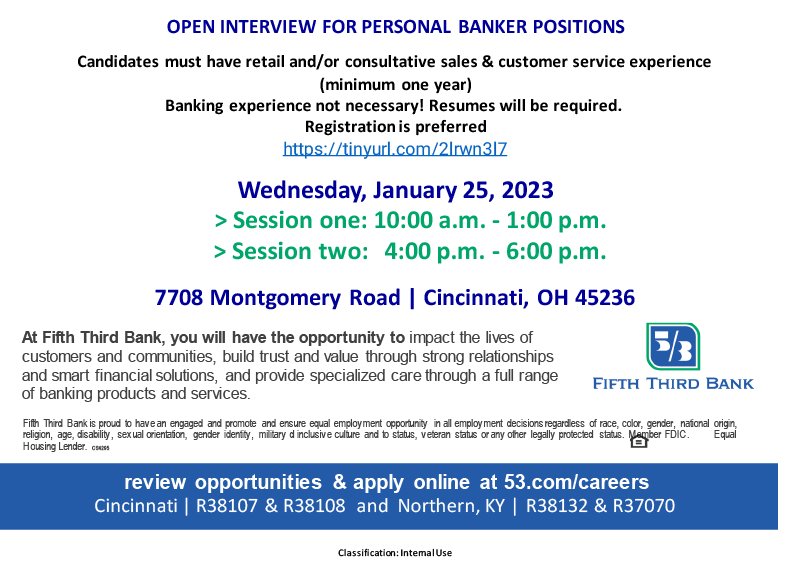 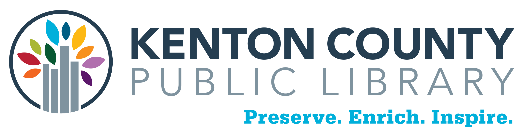 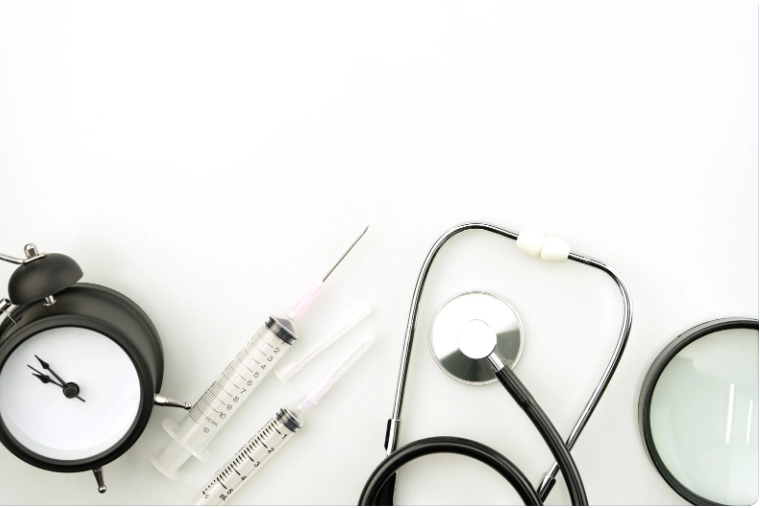 Cobra
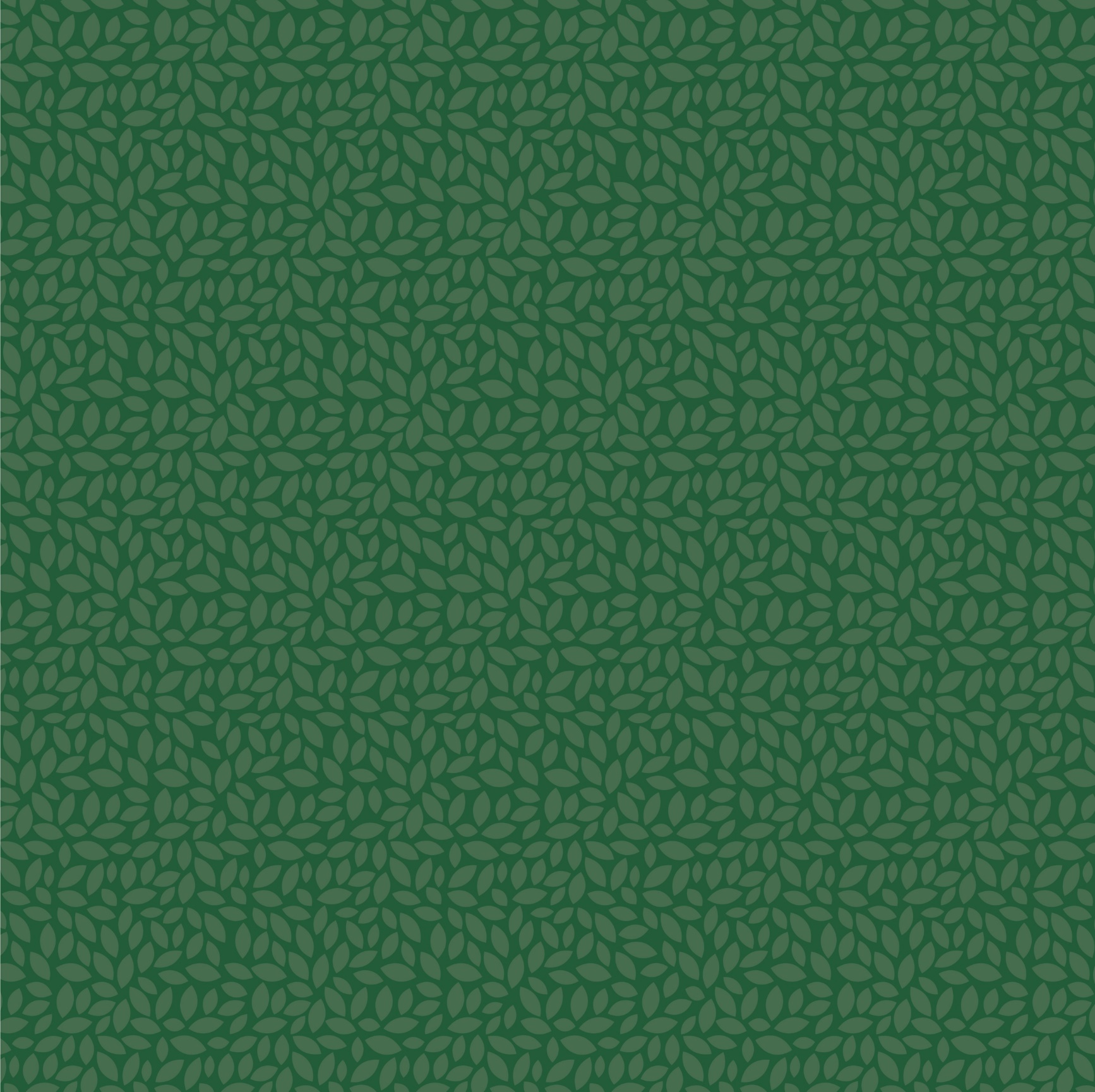 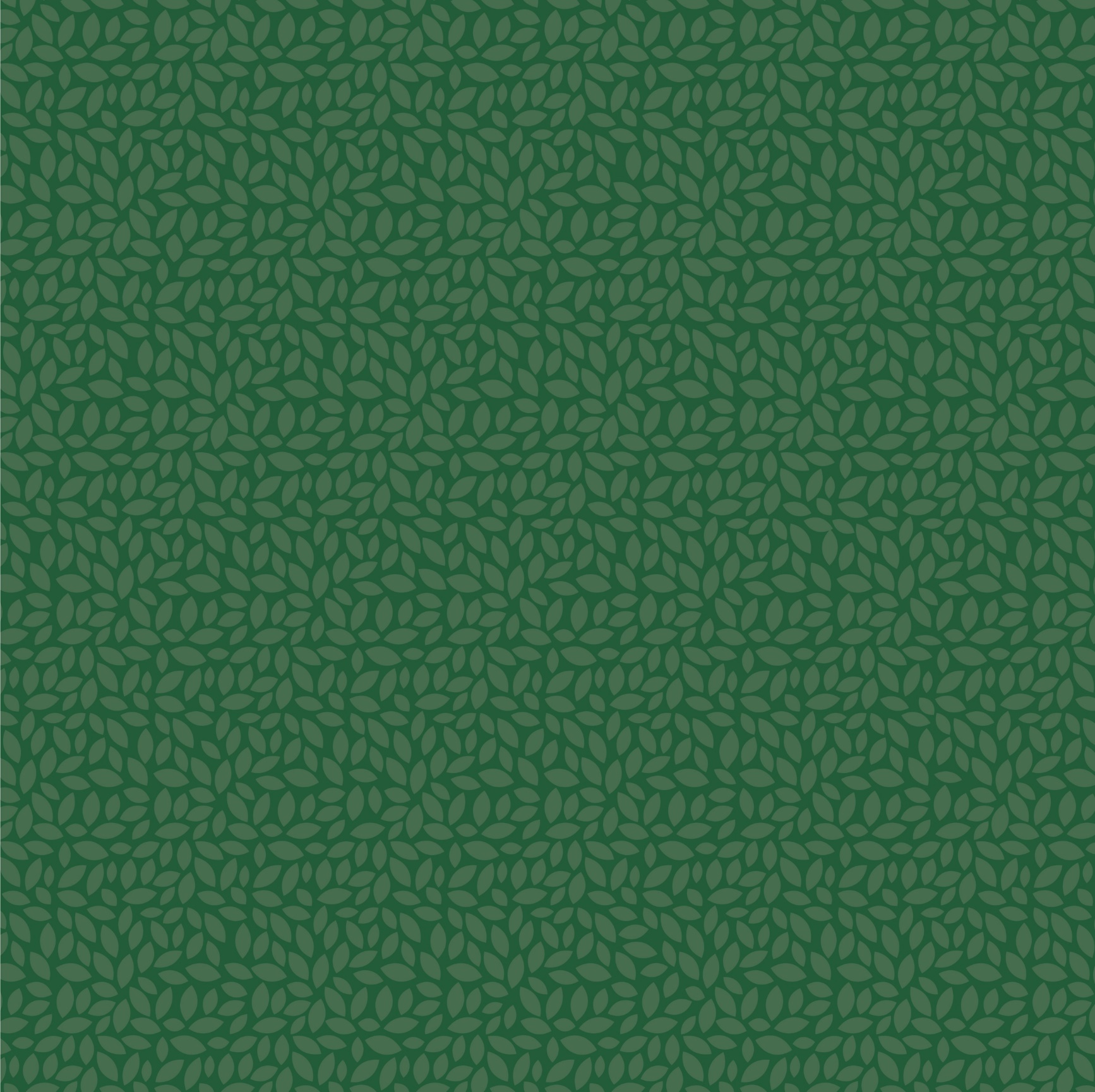 Health Insurance
Professional Association
Affordable Care Act
Private Short 
Term
65 yrs
over
under
Medicare
Spousal
Veteran
Medicade
Medi-Share
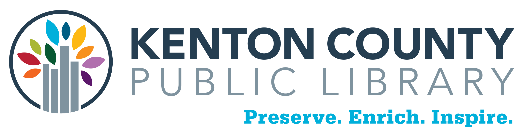 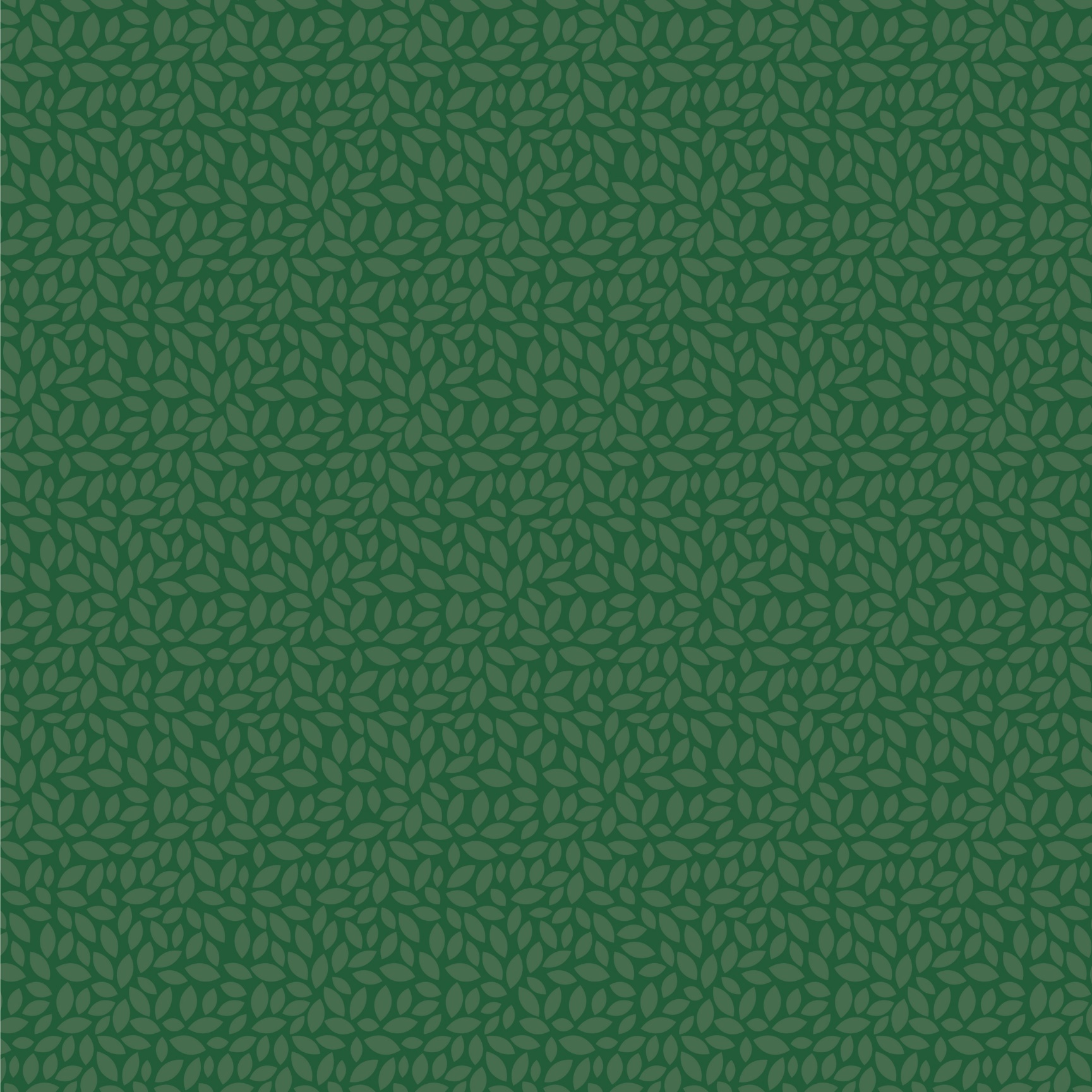 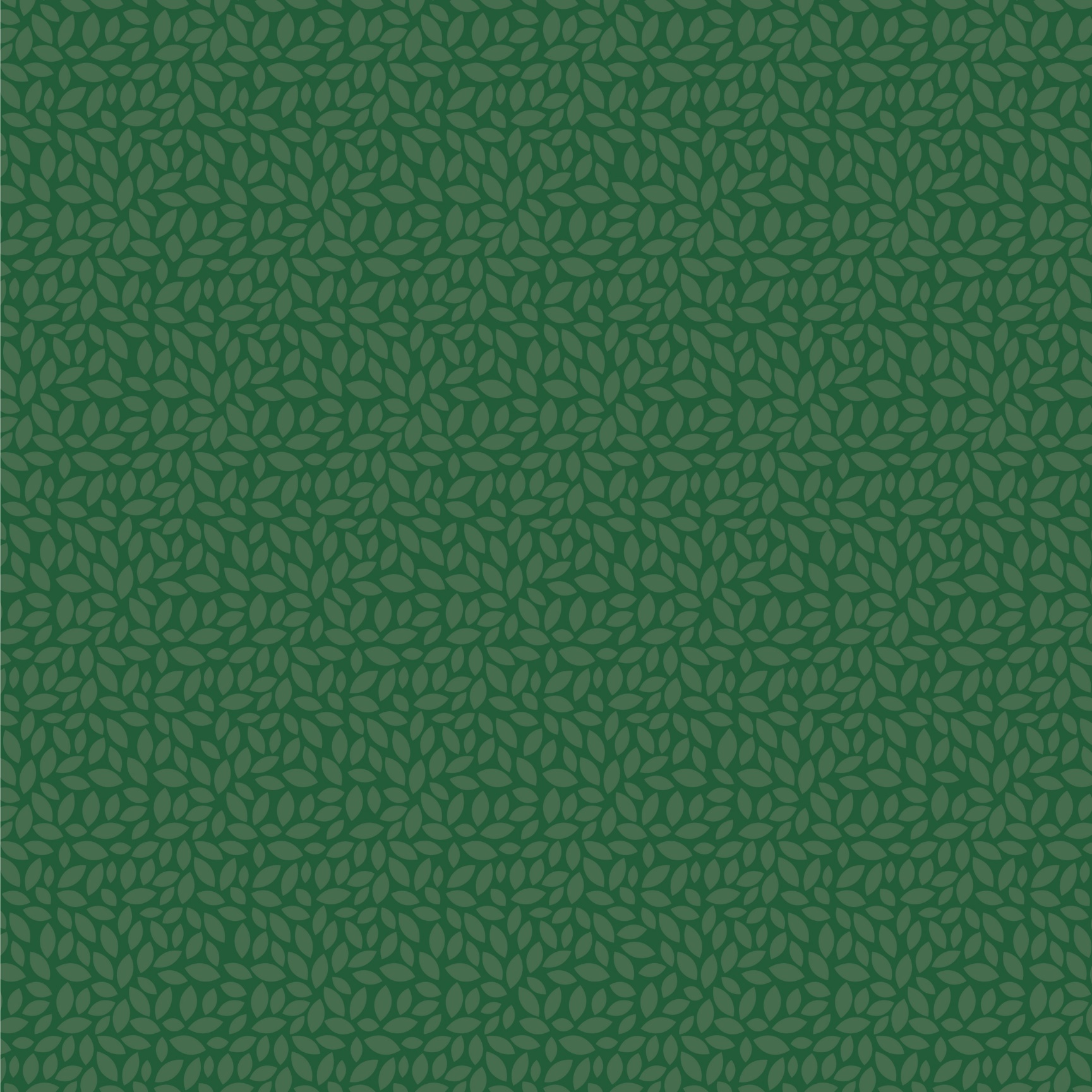 Financial Wellness in Job Transition
Identify your greatest concerns
Take steps to mitigate those concerns
Get better sleep!
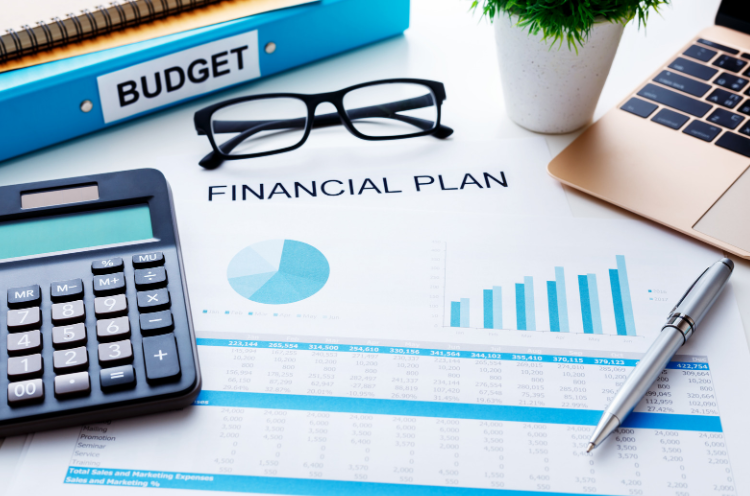 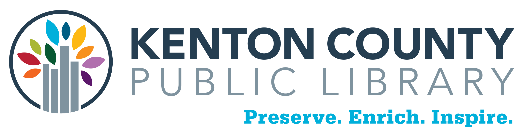 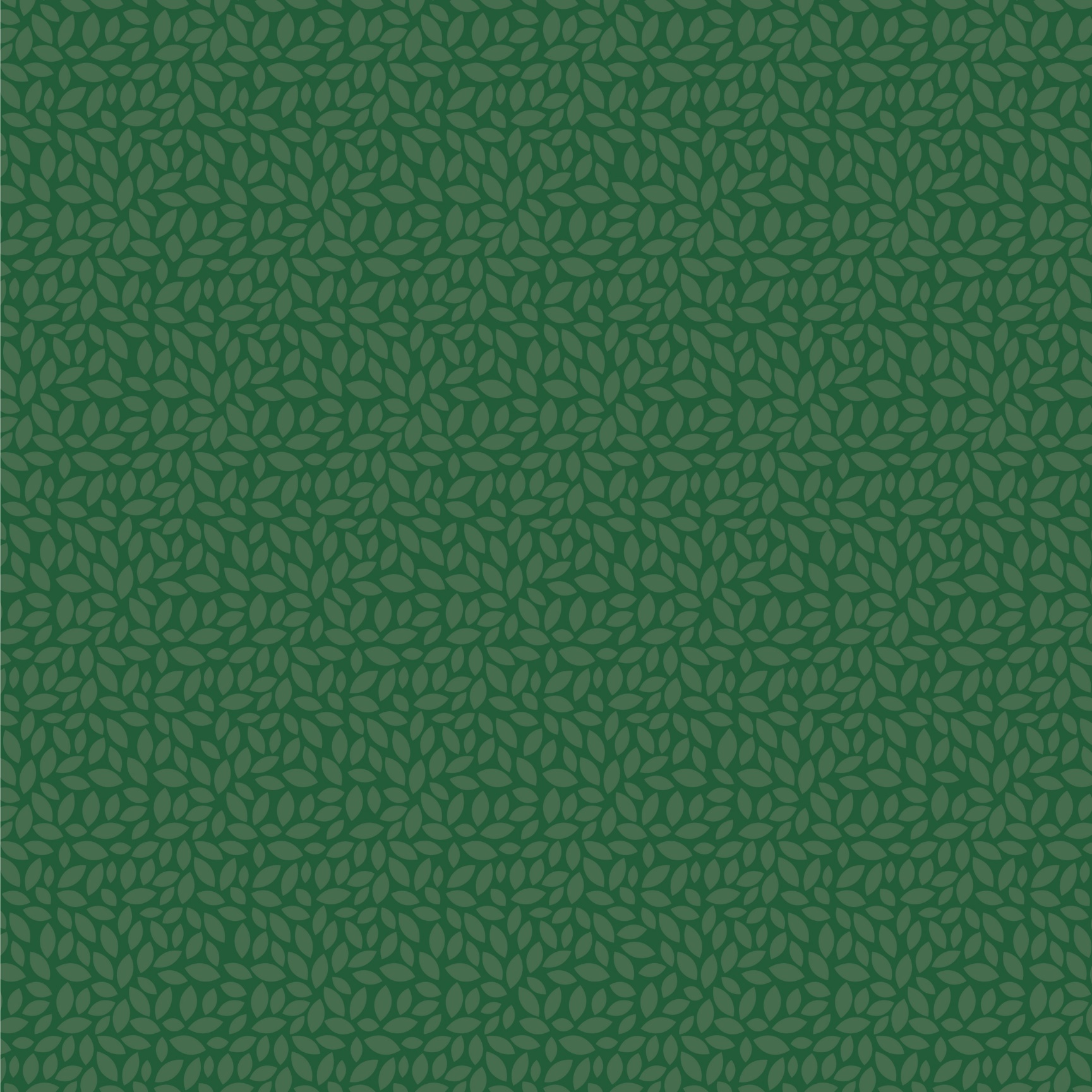 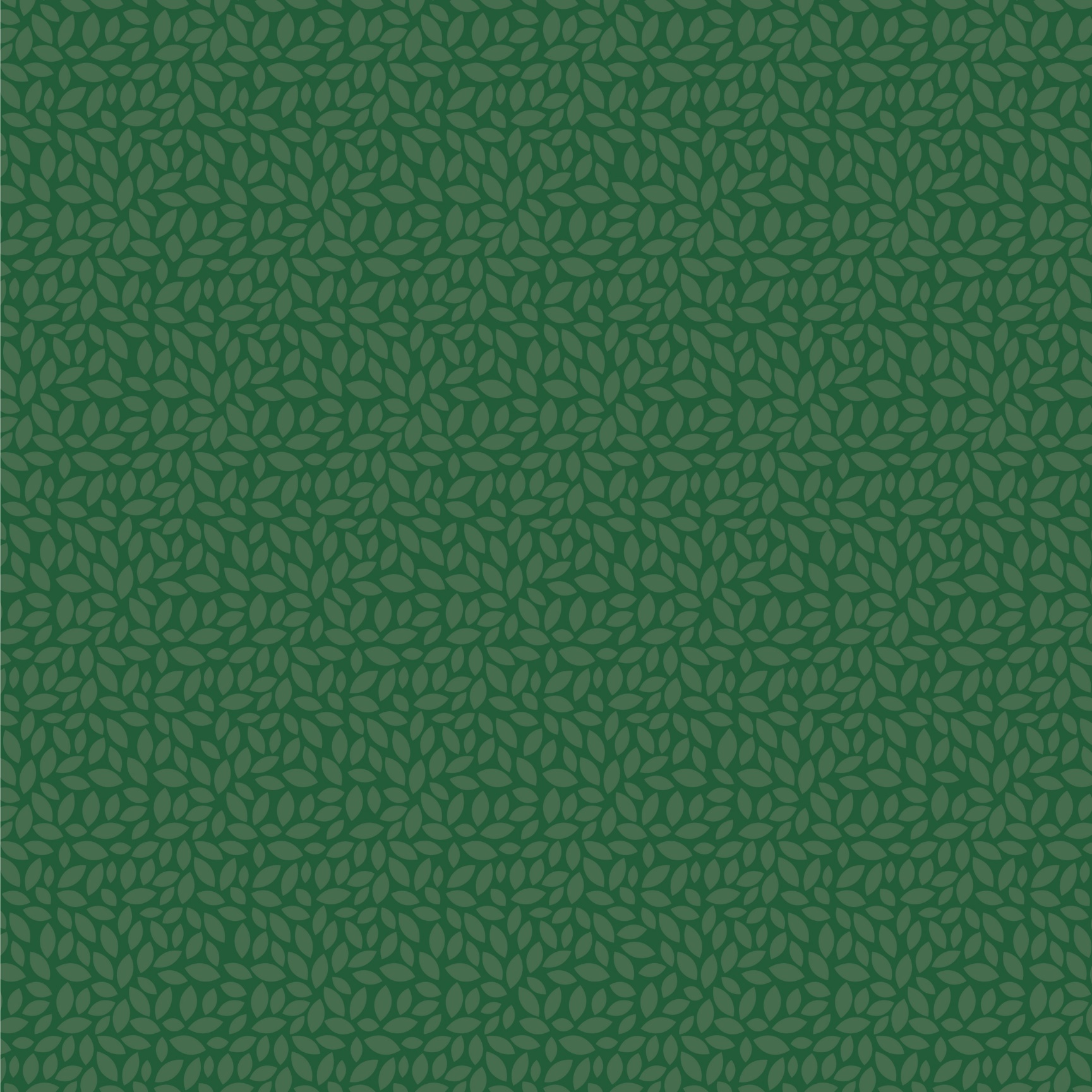 Additional Resources
Unemployment Compensation:
https://unemployment.ohio.gov/PublicSelfServiceChoice.html
https://uiclaims.des.ky.gov/ebenefit/
Ohio Unemployment Enrollment Timeline and other FAQs:
http://jfs.ohio.gov/unemp_comp_faq/faq_elig_definitions1.stm
Online Budgeting Tools:
https://www.goodfinancialcents.com/best-free-online-budgeting-tools
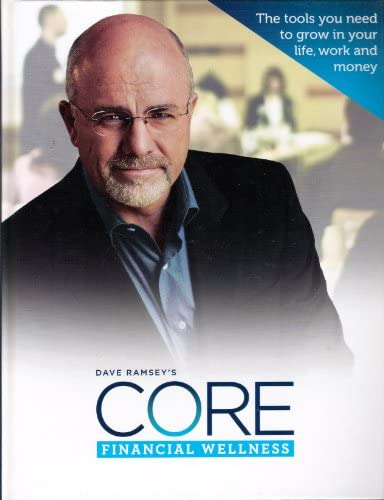 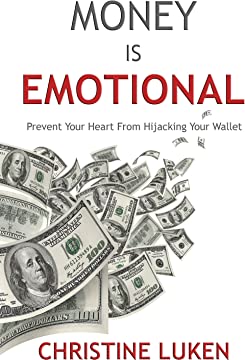 Affordable Care Act:
WWW.Healthcare.Gov
Over 65 Years Old (Medicare):
WWW.Medicare.Gov
Veterans Insurance:
https://www.va.gov/health
Faith Based Insurance:
https://www.healthcare.com/info/Obamacare-alternatives/what-is-faith-based-healthcare
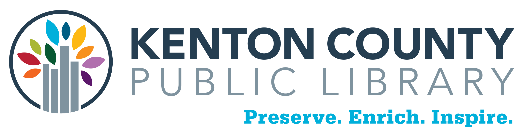 Questions?
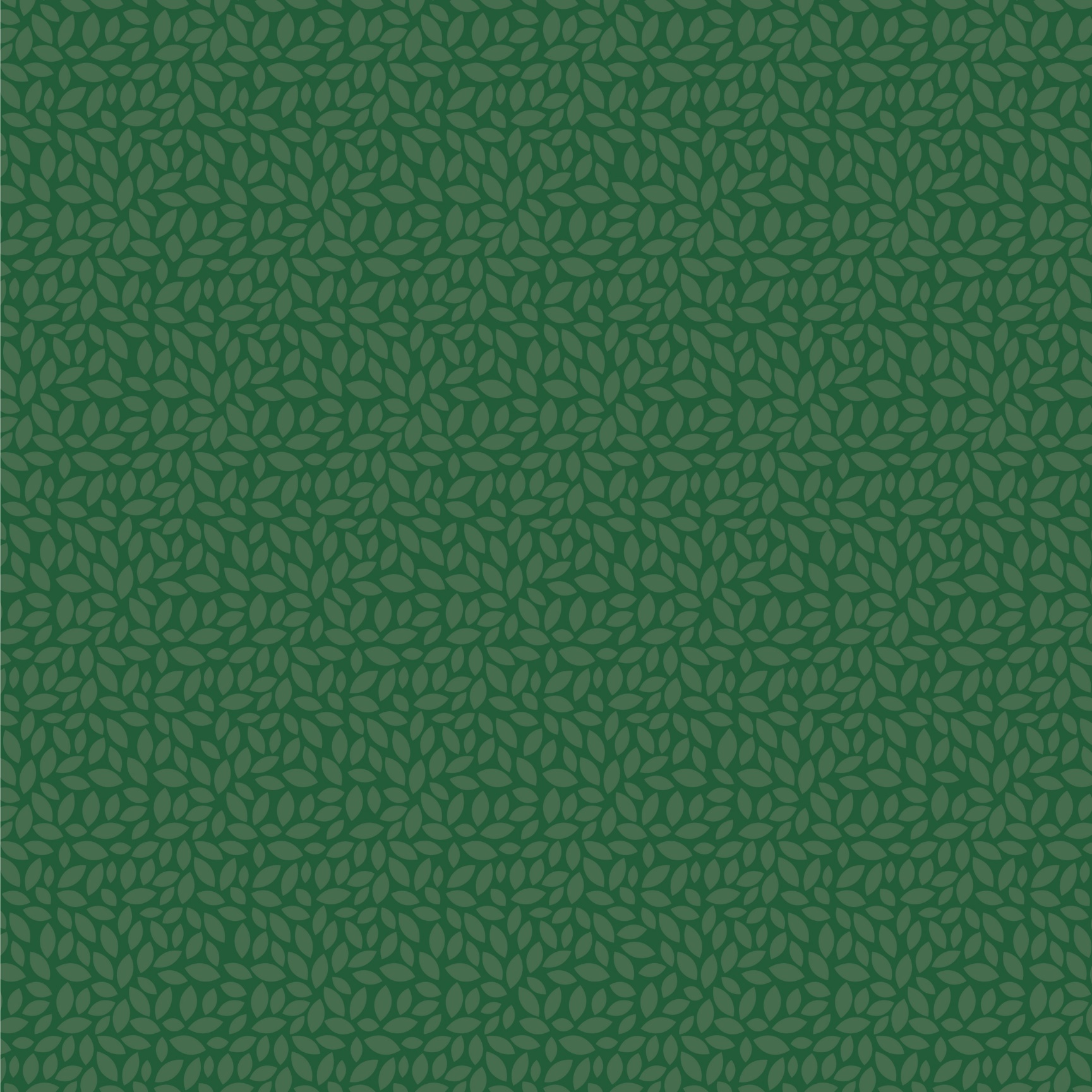 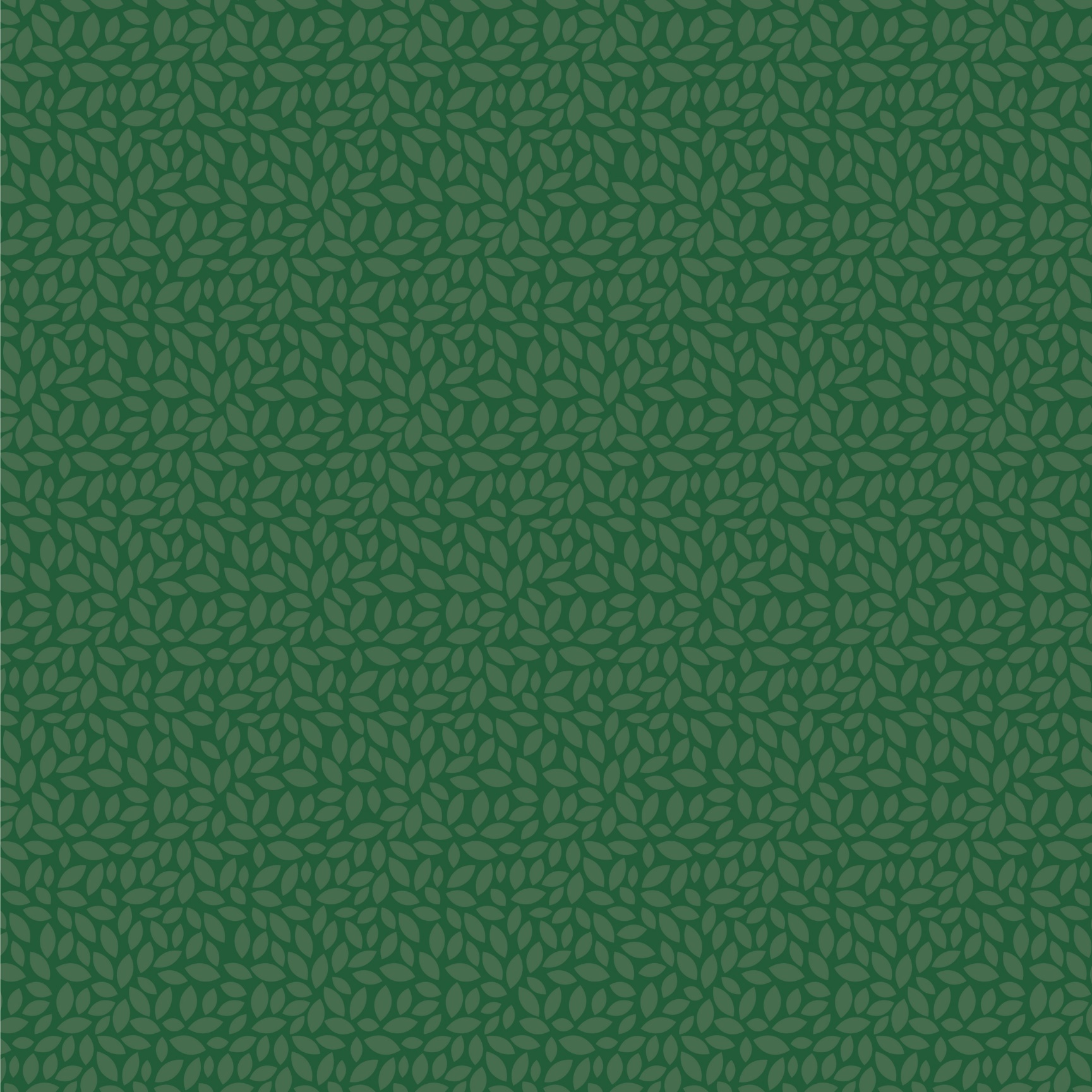 Visit the Library online for resources to help in your job search:
www.kentonlibrary.org/job-search-central
John Payton, paytonjohnr6@gmail.com, 513-259-5034
www.kentonlibrary.org

859-962-4000
Erlanger Branch
401 Kenton Lands Road
Erlanger, KY 41018
William E. Durr Branch
1992 Walton-Nicholson Road
Independence, KY 41051
Covington Branch 
502 Scott Blvd.
Covington, KY 41011
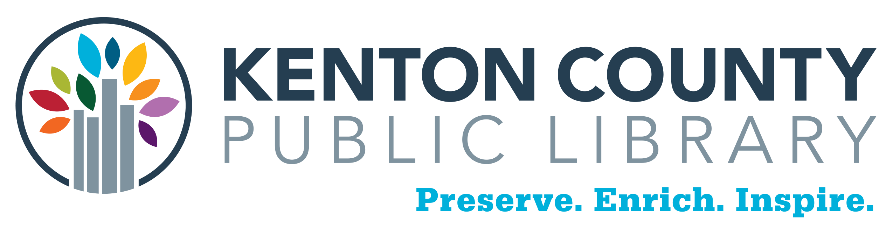 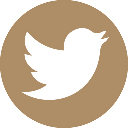 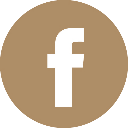 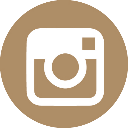 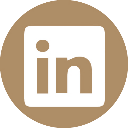